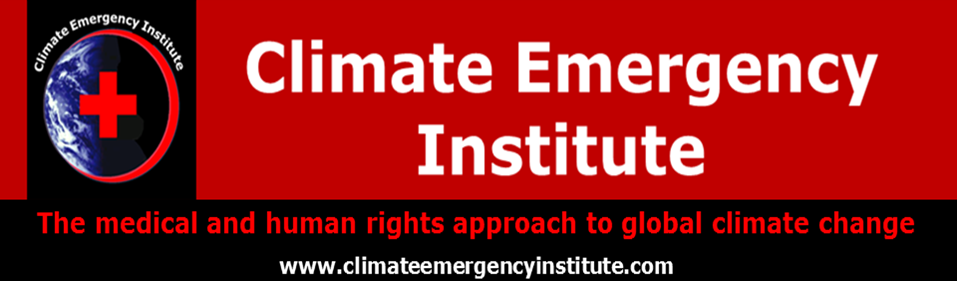 www.climatechange-foodsecurity.org
Unavoidable Global Warming Commitment

Its Food Security Impacts and Risks: Implications for Southeast Asia
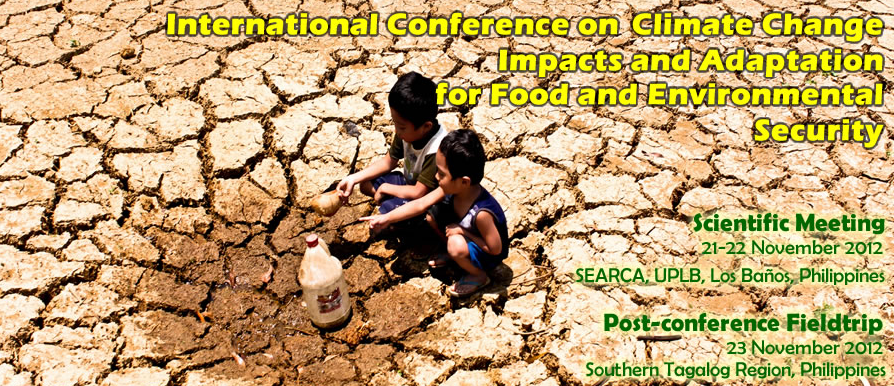 Peter Carter, MD
International Conference on Climate Change Impacts 
and Adaptation for Food and Environmental Security
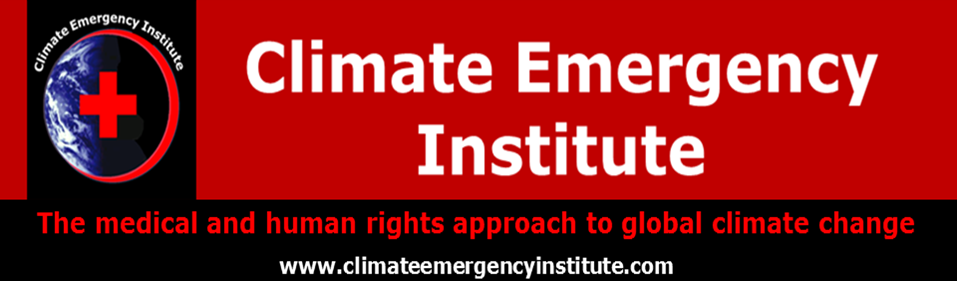 Global climate change
 and food security
is the most important issue for the entire world today
International Conference on Climate Change Impacts 
and Adaptation for Food and Environmental Security
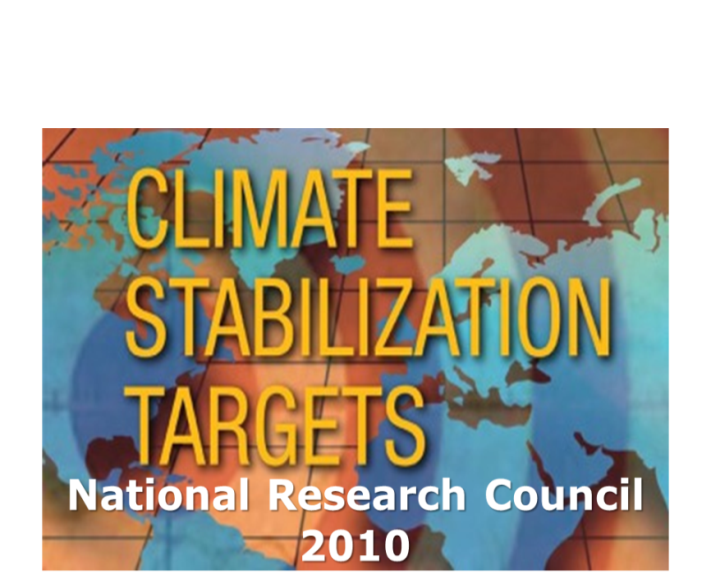 Presentation

Committed global warming 

Climate-crop models
 
Extreme weather events 

Drought 

World food prices

Climate-crop model results
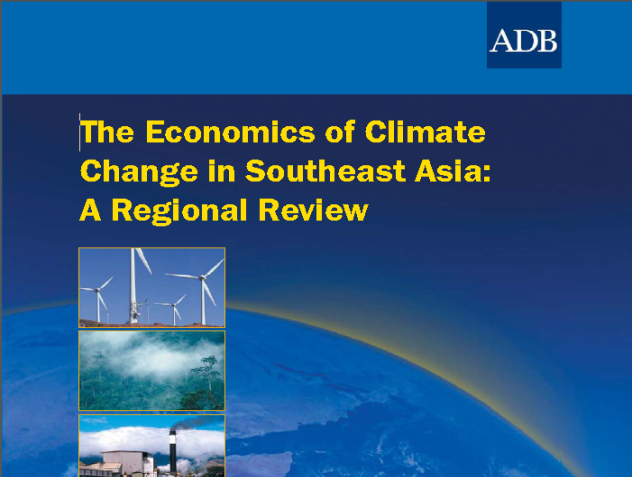 2009
Climate Change Facts & Figures
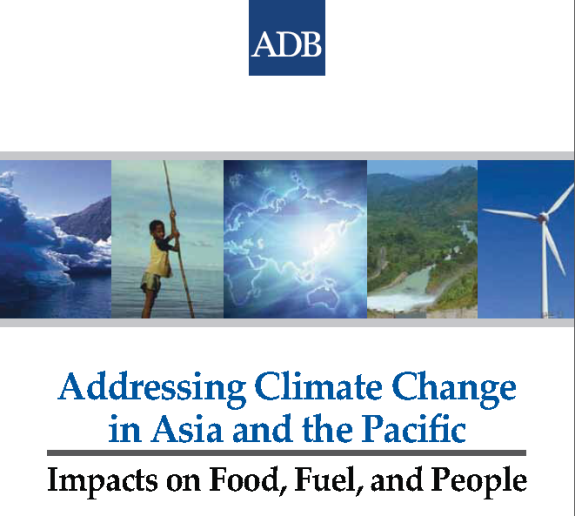 ADB 2010
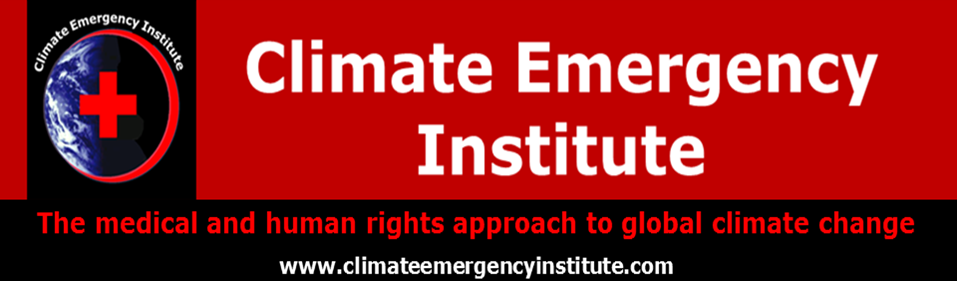 Today is a committed
global climate change
food security emergency
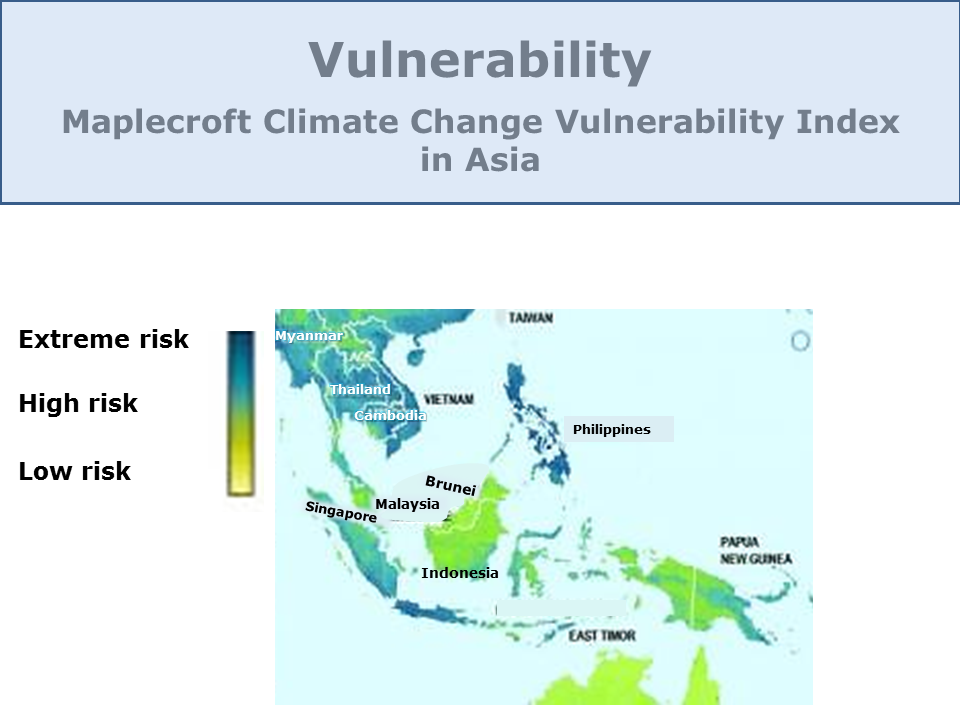 Vulnerability
Maplecroft Climate Change Vulnerability Index 
in Asia
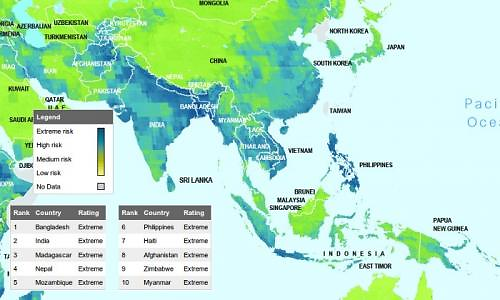 Extreme risk



High risk


Low risk
Myanmar
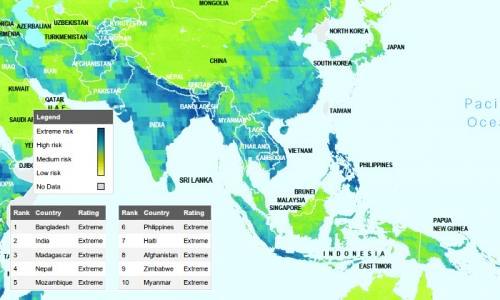 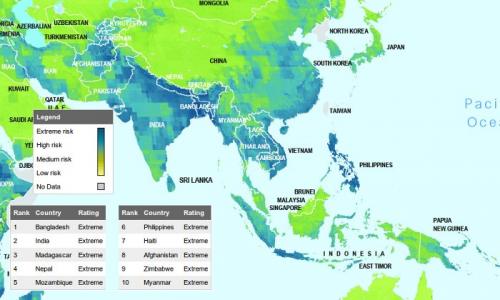 Thailand
Vietnam
Cambodia
Philippines
Brunei
Malaysia
Singapore
Indonesia
Vulnerability
Maplecroft Climate Change Vulnerability Index 
in Asia
Vulnerable to world food prices
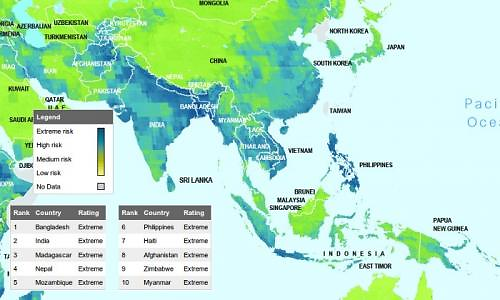 Extreme risk



High risk


Low risk
Myanmar
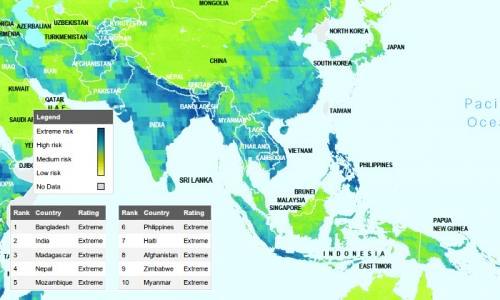 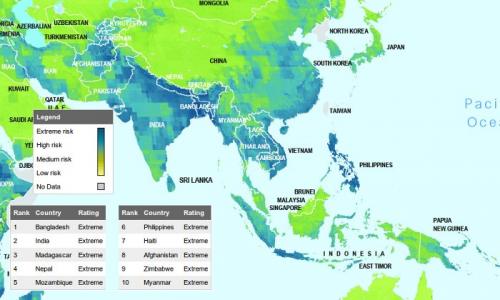 Thailand
Vietnam
Cambodia
Philippines
Brunei
Malaysia
Singapore
Indonesia
We are committed to a very much 
greater global warming 
than today’s 0.8°C 
(only to 2100).
[Speaker Notes: What do we have to plan to adapt to?]
We are committed to much 
greater global warming 
than today’s 0.8°C 
(only to 2100).
1. Climate system science      	3.0°C - 4.0°C
	(IPCC, NRC,)

2. Policy                               	4.4°C - >7.0°C
 	(Climate Interactive, 2012)

3. Global emissions                     6.0°C - >7.0°C
	(International Energy Agency, World Energy Outlook, 2011) 

4. To limit warming takes zero industrial carbon emissions
 	(www.onlyzerocarbon.org)
Warming lasts >1000 years 
(S. Solomon, 2009)
[Speaker Notes: What do we have to plan to adapt to?]
We are committed to much 
greater global warming 
than today’s 0.8°C 
(only to 2100).
1. Climate system science      	3.0°C - 4.0°C
	(IPCC, NRC,)

2. Policy                               	4.4°C - >7.0°C
 	(Climate Interactive, 2012)

3. Global emissions                     6.0°C - >7.0°C
	(International Energy Agency, World Energy Outlook, 2011) 

4. To limit warming takes zero industrial carbon emissions
 	(www.onlyzerocarbon.org)
Warming lasts >1000 years 
(S. Solomon, 2009)
[Speaker Notes: What do we have to plan to adapt to?]
We are committed to much 
greater global warming 
than today’s 0.8°C 
(only to 2100).
1. Climate system science      	3.0°C - 4.0°C
	(IPCC, NRC,)

2. Policy                               	4.4°C - >7.0°C
 	(Climate Interactive, 2012)

3. Global emissions                     6.0°C - >7.0°C
	(International Energy Agency, World Energy Outlook, 2011) 

4. To limit warming takes zero industrial carbon emissions
 	(www.onlyzerocarbon.org)
Warming lasts >1000 years 
(S. Solomon, 2009)
[Speaker Notes: What do we have to plan to adapt to?]
We are committed to much 
greater global warming 
than today’s 0.8°C 
(only to 2100).
1. Climate system science      	3.0°C - 4.0°C
	(IPCC, NRC,)

2. Policy                               	4.4°C - >7.0°C
 	(Climate Interactive, 2012)

3. Global emissions                     6.0°C - >7.0°C
	(International Energy Agency, World Energy Outlook, 2011) 

4. To limit warming takes zero industrial carbon emissions
 	(www.onlyzerocarbon.org)
Warming lasts >1000 years 
(S. Solomon, 2009)
[Speaker Notes: What do we have to plan to adapt to?]
We are committed to much 
greater global warming 
than today’s 0.8°C 
(only to 2100).
1. Climate system science      	3.0°C - 4.0°C
	(IPCC, NRC,)

2. Policy                               	4.4°C - >7.0°C
 	(Climate Interactive, 2012)

3. Global emissions                     6.0°C - >7.0°C
	(International Energy Agency, World Energy Outlook, 2011) 

4. To limit warming takes zero industrial carbon emissions
 	(www.onlyzerocarbon.org)
Warming lasts >1000 years 
(S. Solomon, 2009)
[Speaker Notes: What do we have to plan to adapt to?]
2.
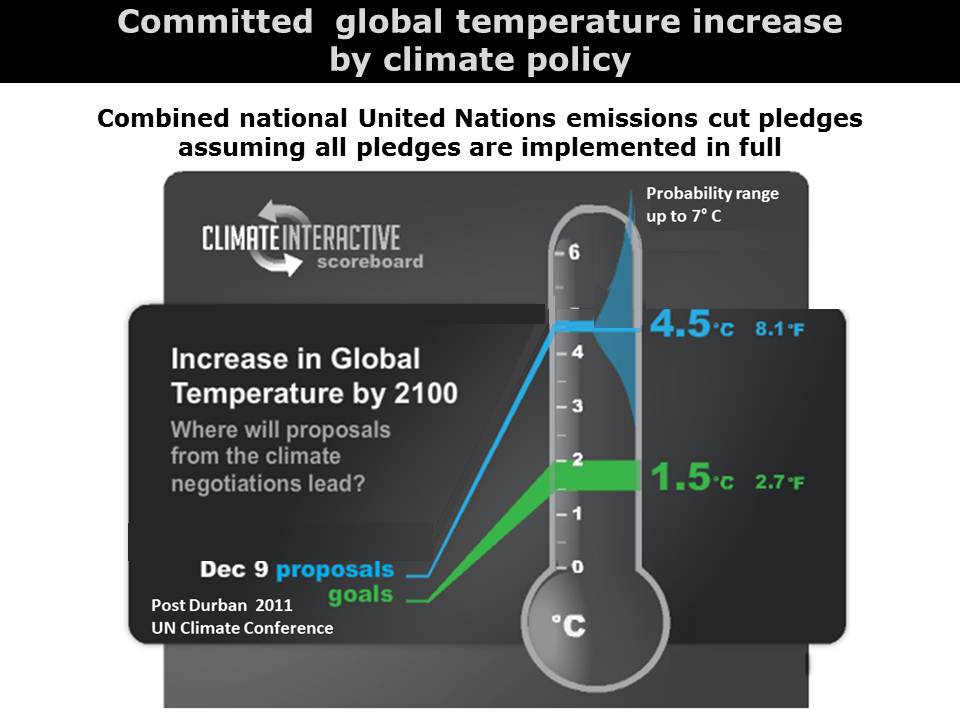 4.4°C by 2100
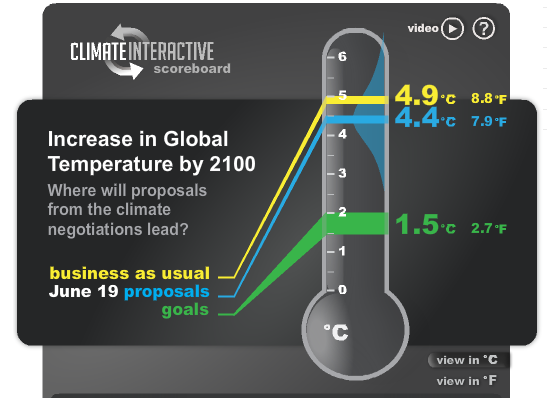 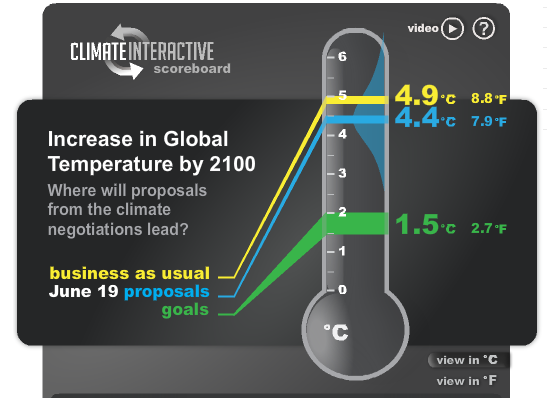 3. World economy
    emissions track 
    6°C - >7°C
   by 2100
Worst case 
high emissions scenario
A1FI
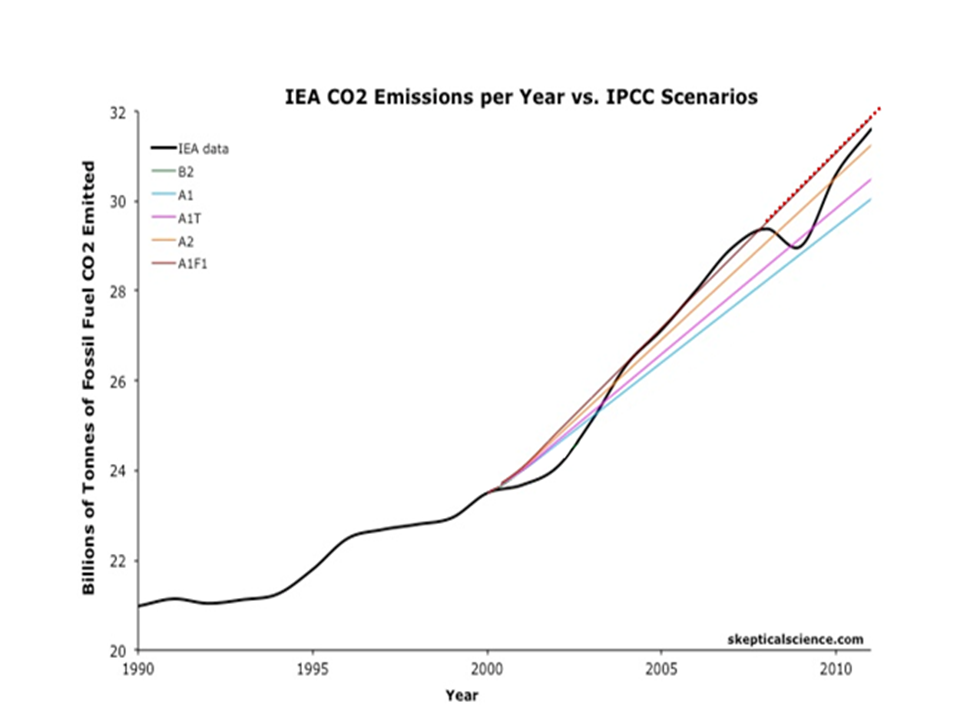 C2 emissions /year and IPCC scenarios
A1FI
32

30

28

26

24

22

20
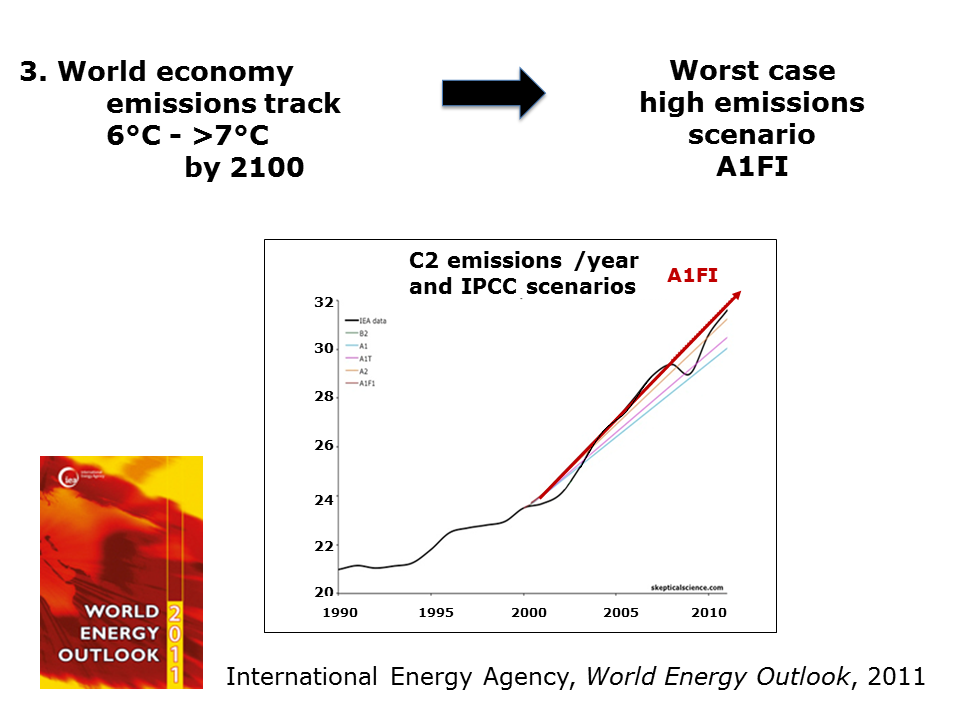 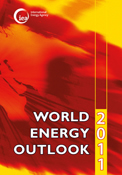 1990               1995              2000              2005             2010
International Energy Agency, World Energy Outlook, 2011
When could global warming reach 4°C?   [-2060s] 
Richard A. Betts et al, Phil. Trans. R. Soc. A, 2011
3°C possible by 2050
World economy is fixed on worst case high emissions scenario  
A1FI
14.0
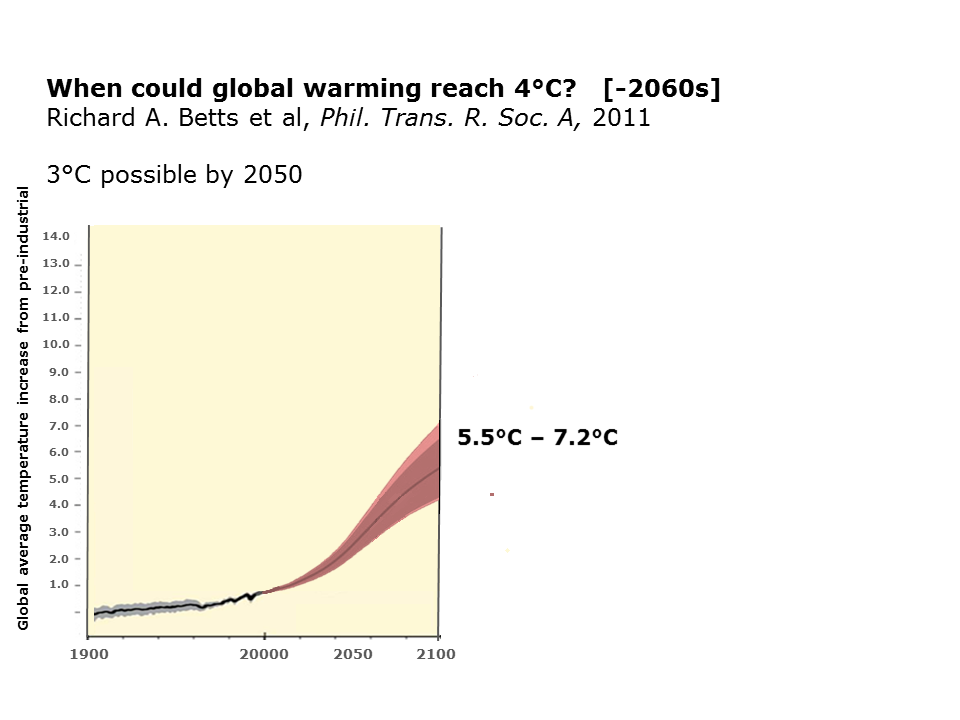 Realized/transient warming
14.0

13.0

12.0

11.0

10.0

  9.0

  8.0

  7.0

  6.0

  5.0

  4.0

  3.0

  2.0

  1.0
8.0
3.0
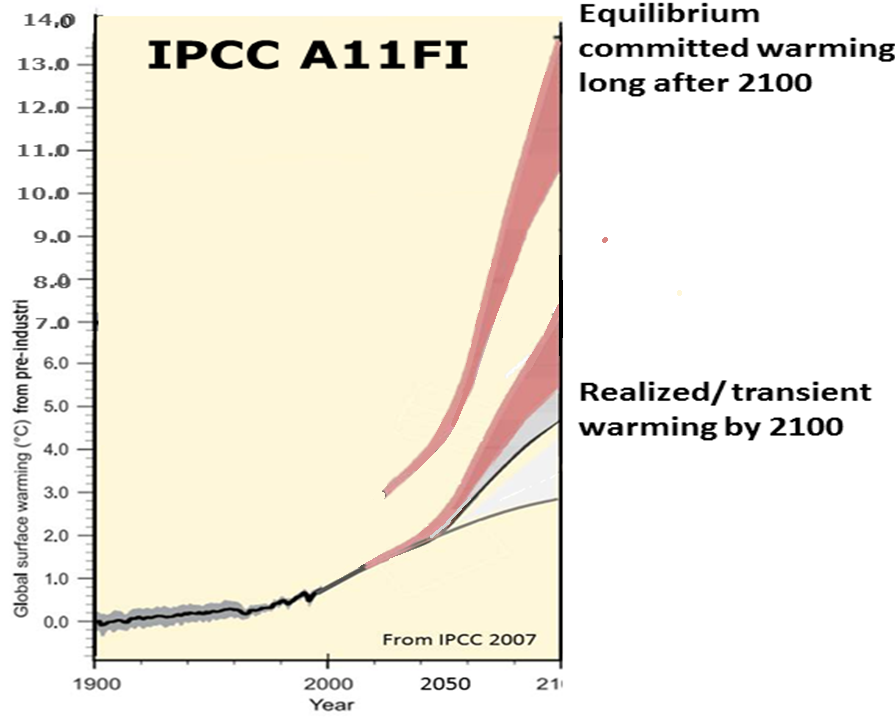 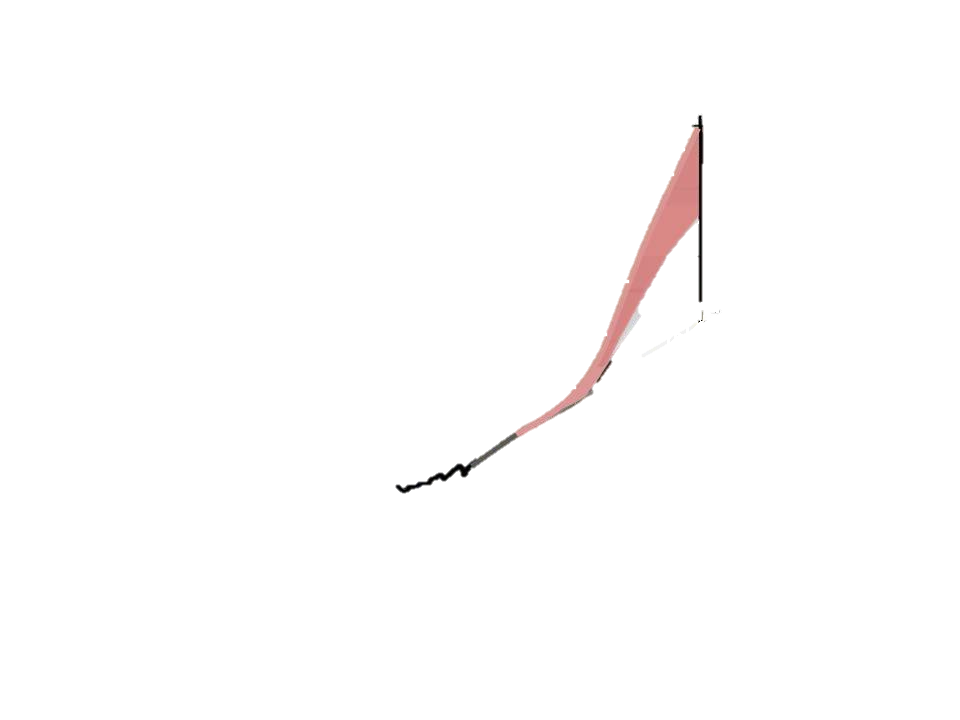 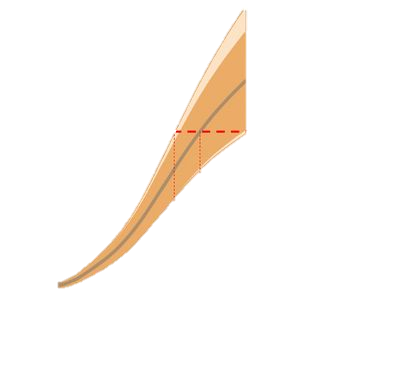 5.5°C – 7.2°C
Global average temperature increase from pre-industrial
Realized/ transient warming by 2100
1900                           20000         2050         2100
2100
When could global warming reach 4°C?
(Betts et al, Phil. Trans. R. Soc. A, 2011)
The co
The committed warming (from the ocean heat lag alone) is about double the  transient warming
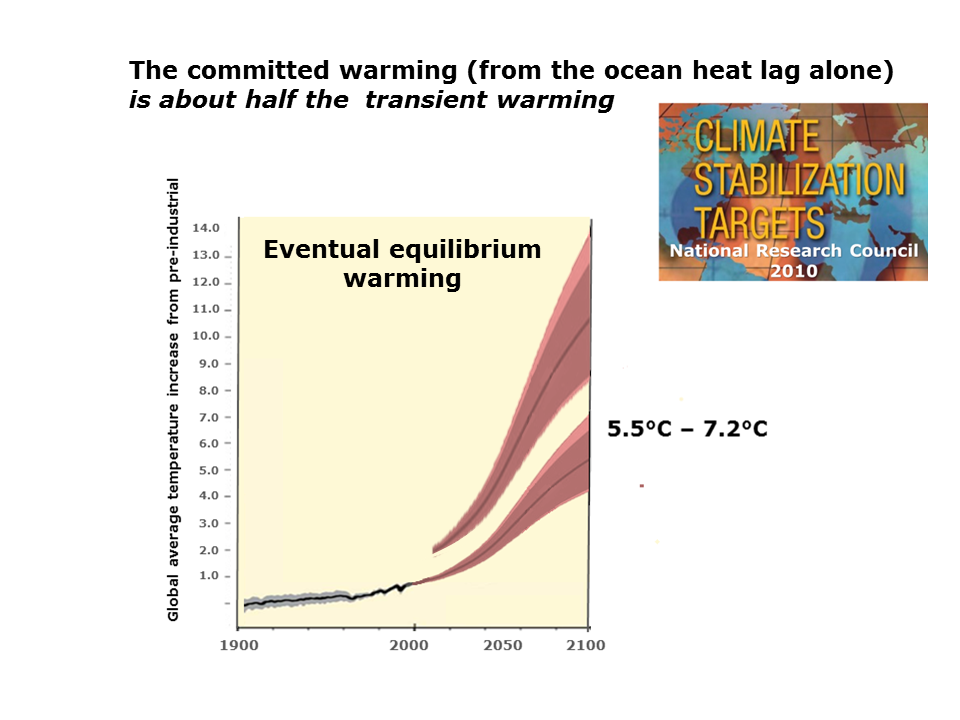 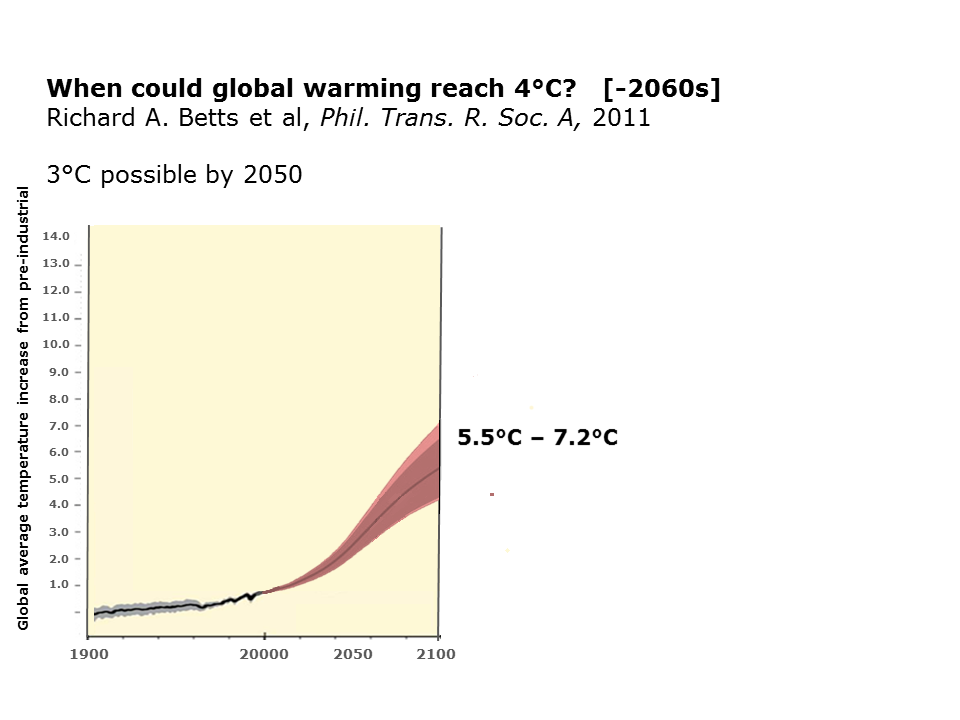 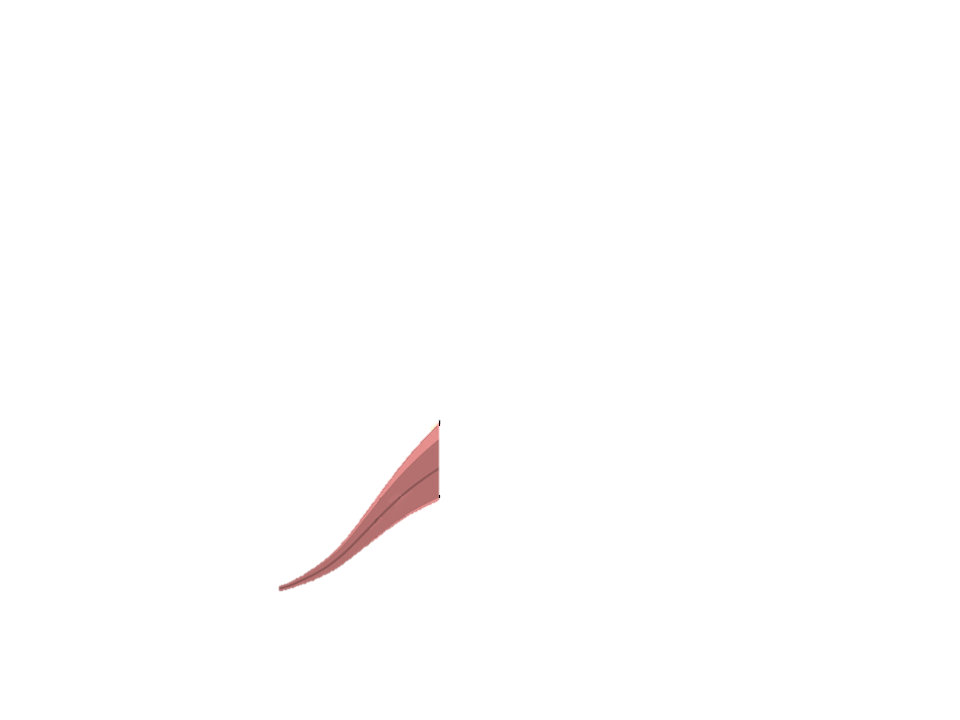 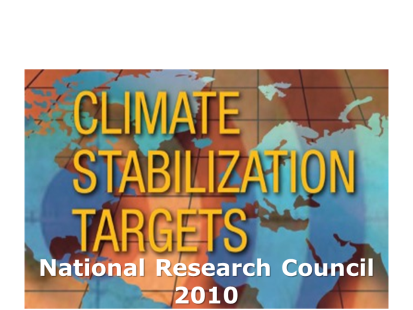 Eventual equilibrium 
warming
Committed crop yield loss 
at 2080
Must plan for food according to committed unavoidable warming – 
not model-projected realized/transient warming
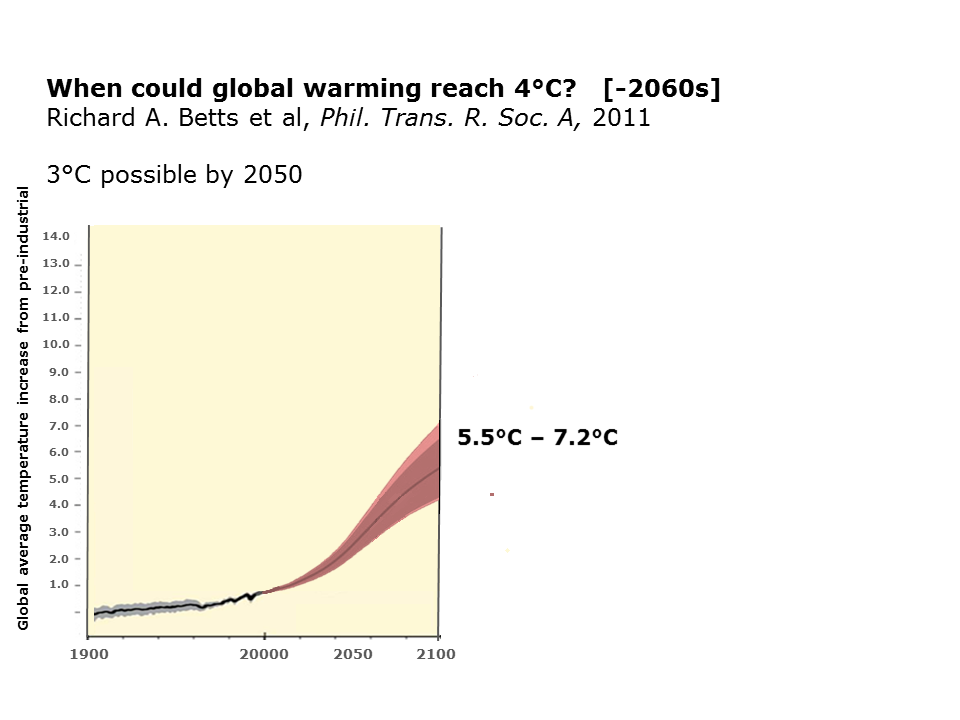 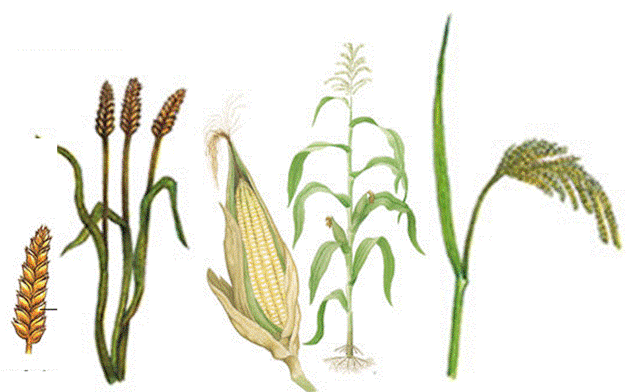 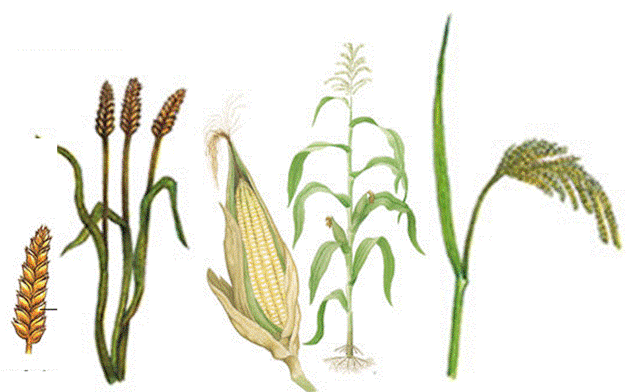 Realized/transient warming
Transient 
crop loss 
at 2050
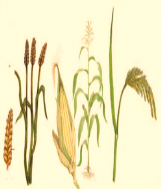 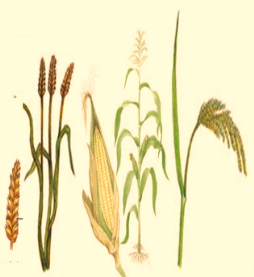 Crop yield today
Must plan for food according to committed unavoidable warming – 
not model-projected realized/transient warming
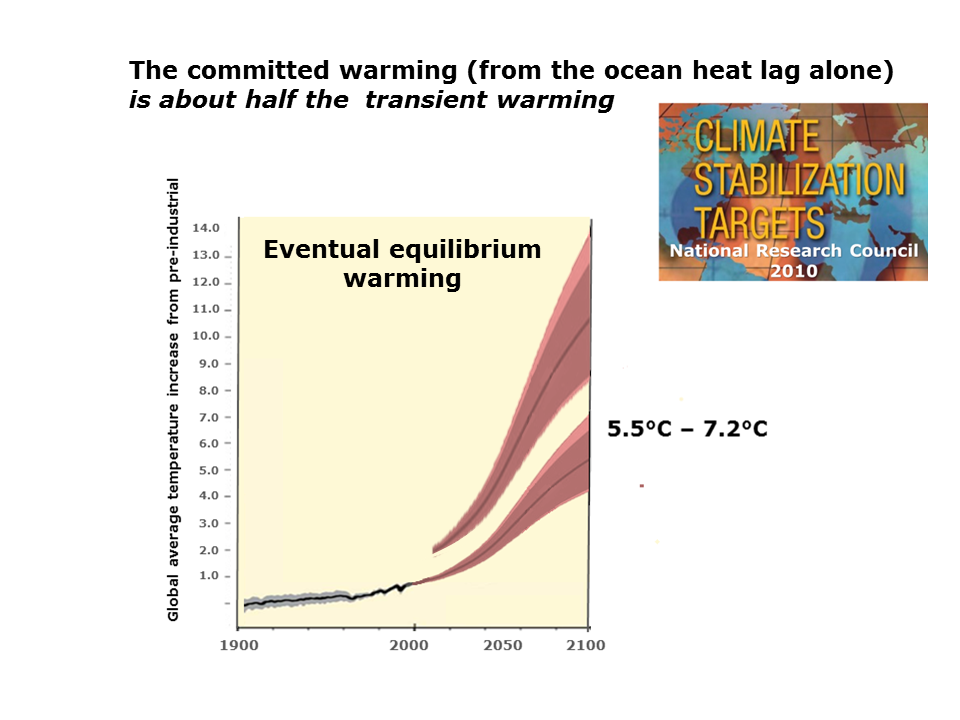 Ocean heat lag alone
Committed crop 
loss at 2050
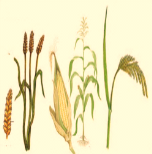 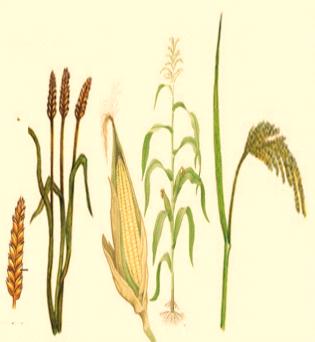 Committed unavoidable 
global warming



  1. Climate system science 3-4°C
(inertias)

This approach works for anticipating crop losses
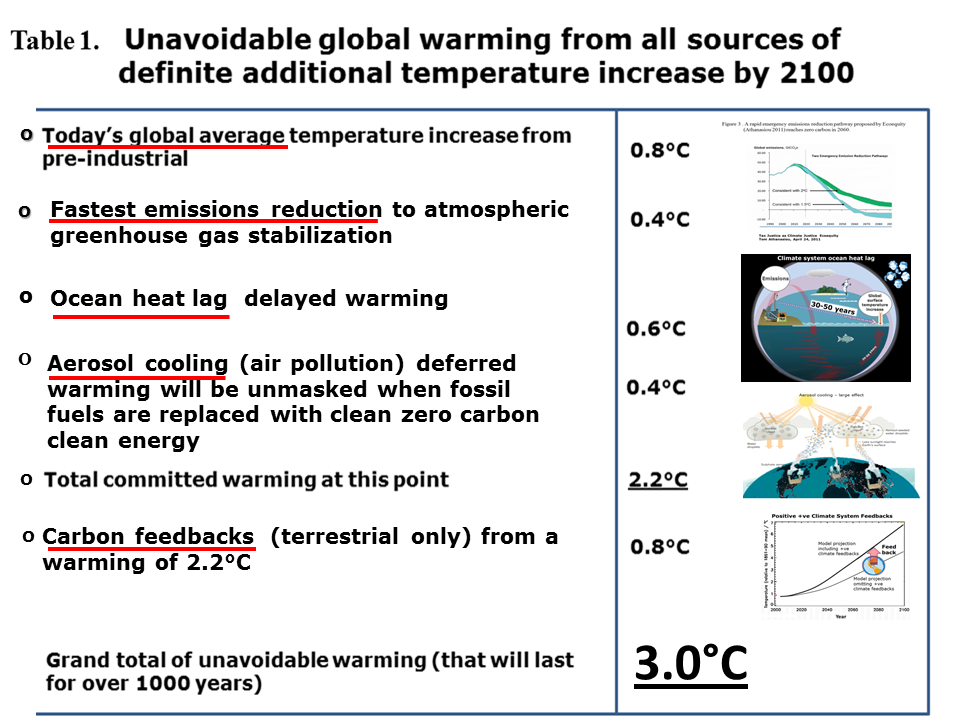 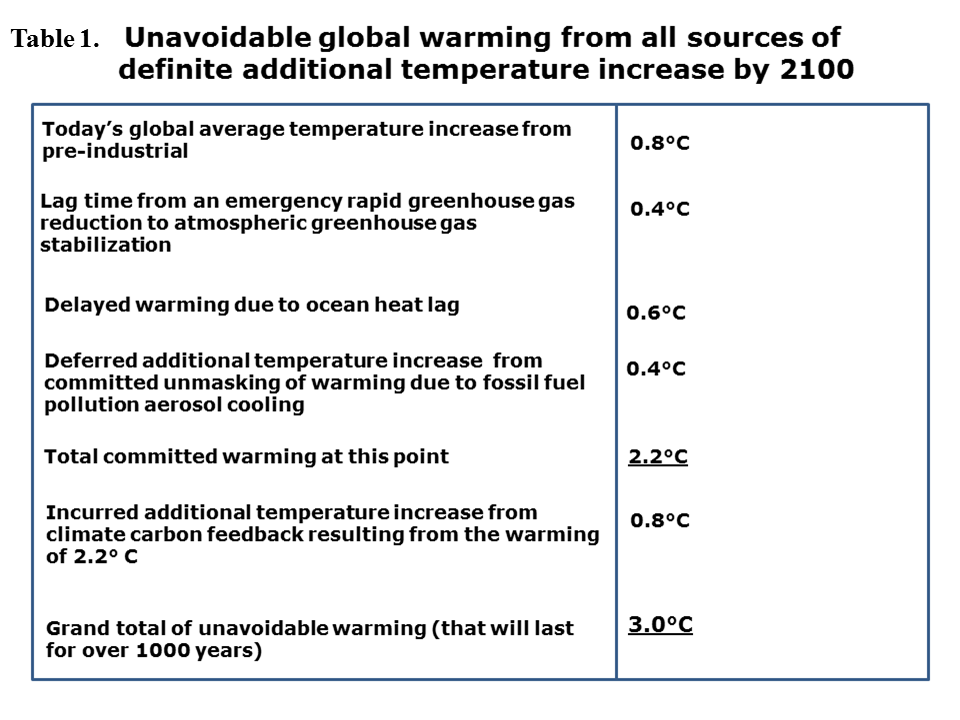 o
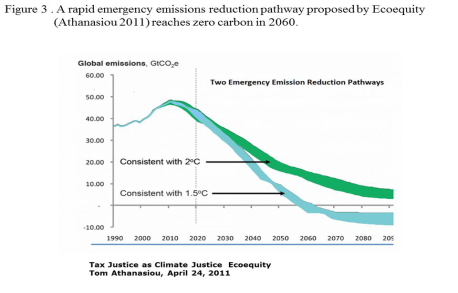 0.8°C


0.4°C

0.6°C



0.4°C


2.2°C

0.8°C
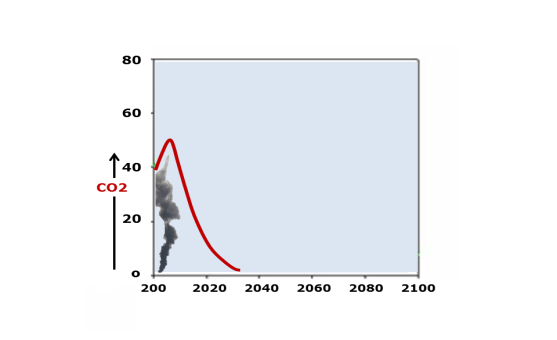 o
emissions
Fastest emissions reduction to atmospheric greenhouse gas stabilization
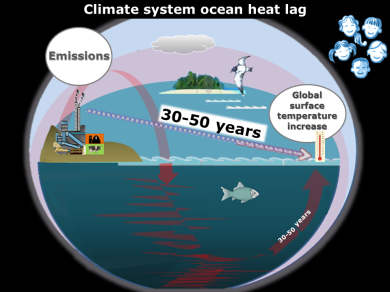 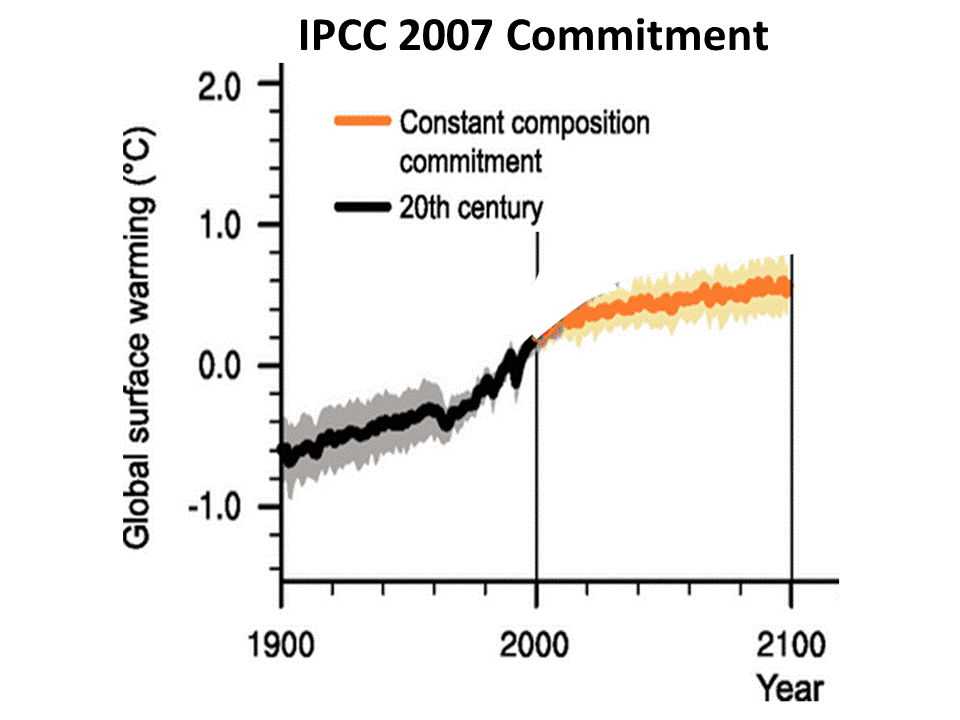 o
0.6°C
Ocean heat lag  delayed warming
o
O
Aerosol cooling (air pollution) deferred warming will be unmasked when fossil  fuels are replaced with clean zero carbon clean energy
o
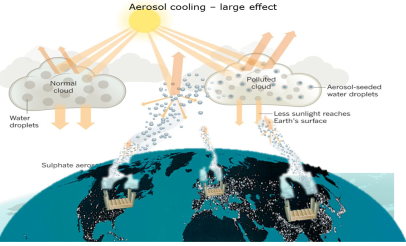 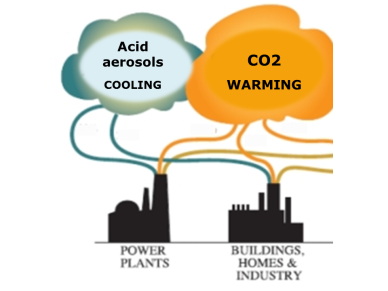 o
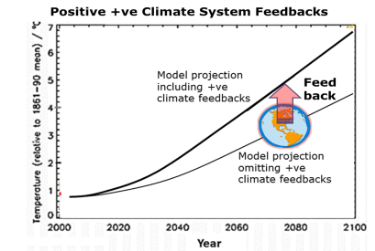 o
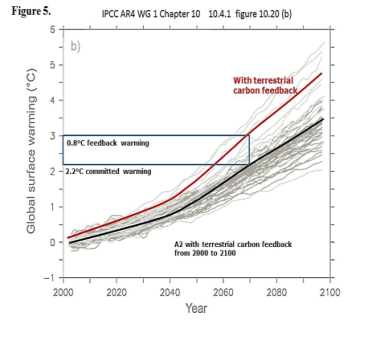 Carbon feedbacks  (terrestrial only) from a warming of 2.2°C
IPCC
3.0°C
The 2°C limit is impossible
and we could be committed to 4°C
When could global warming reach 4°C?   [-2060s] 
Richard A. Betts et al, Phil. Trans. R. Soc. A, 2011

Reframing the climate change challenge in light of post-2000 emission trends 
Kevin Anderson and Alice Bows, Phil. Trans. R. Soc. A, 2008

On avoiding dangerous anthropogenic interference with the climate system
V. Ramanathan and Y. Feng, PNAS, 2008
uuu
How do we plan now
for future food?
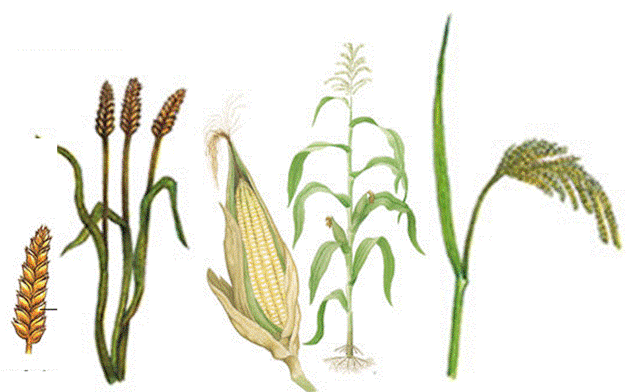 uuu
What’s the situation today?
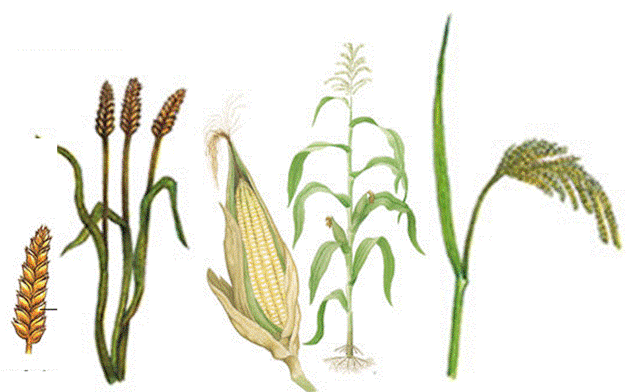 The Economics of Climate Change in Southeast Asia: A Regional Review
(Asia Development Bank, 2009)
At 0.8°C: there is already a "decline in agricultural production potential in many parts of the region" due to

INCREASING 
heat stress
water stress 
extreme weather events
floods
climate-associated pests 
climate-associated diseases
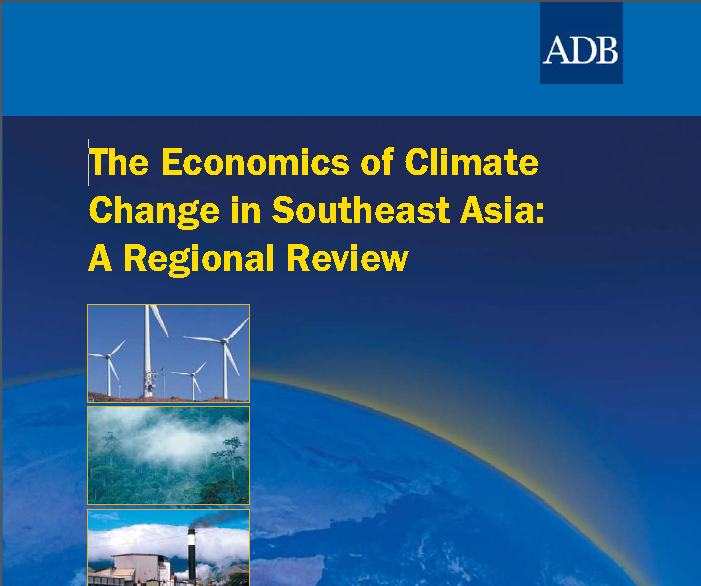 Global climate change is irreversible

Irreversible climate change due to carbon dioxide emissions
Susan Solomon et al, PNAS, 2009
We must plan according to
committed unavoidable warming
We must assume that climate-crop models underestimate
Processes not considered or adequately quantified
in climate-crop models
critical thresholds 
responses of weeds 
responses of insects 
responses of pathogens 
changes in water resources available for irrigation 
increased surface ozone levels 
increased flood frequencies
extremely high temperatures
sustained droughts 
year-to-year variability

soil salinization - sea level
floods
land degradation - soil erosion

COMBINED IMPACTS
10
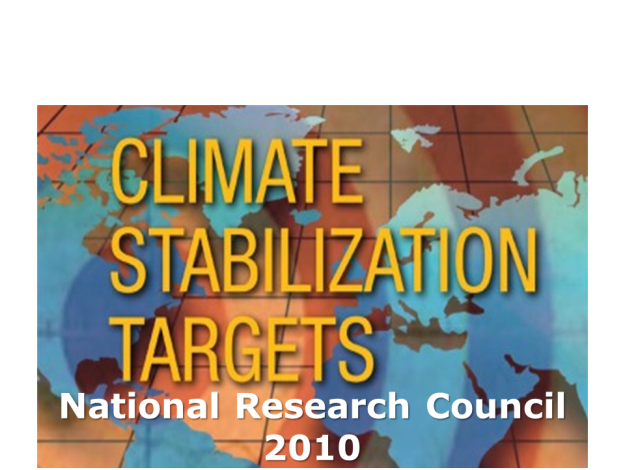 We must plan adaptation, but there’s no evidence it will help above 2°C

Only response is an emergency response
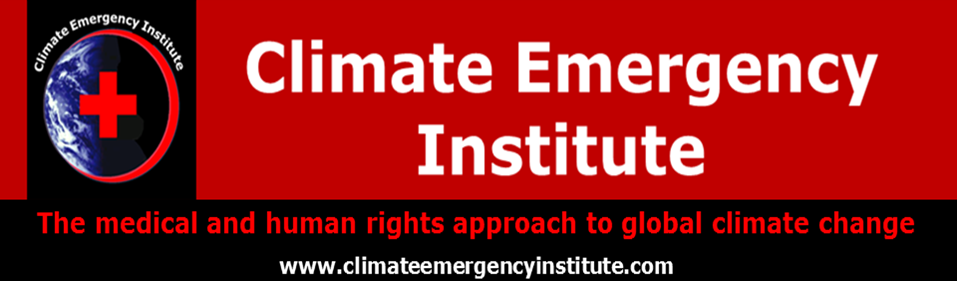 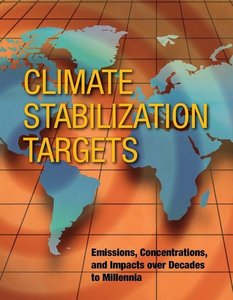 "Adaptation responses by growers are also poorly understood and could, in contrast, reduce yield losses." 

"More commonly, adaptations will at best be able to offset 2°C of local warming (Easterling et al., 2007), and they will be less effective in tropical regions where soil moisture, rather than cold temperatures, limits the length of the growing season."
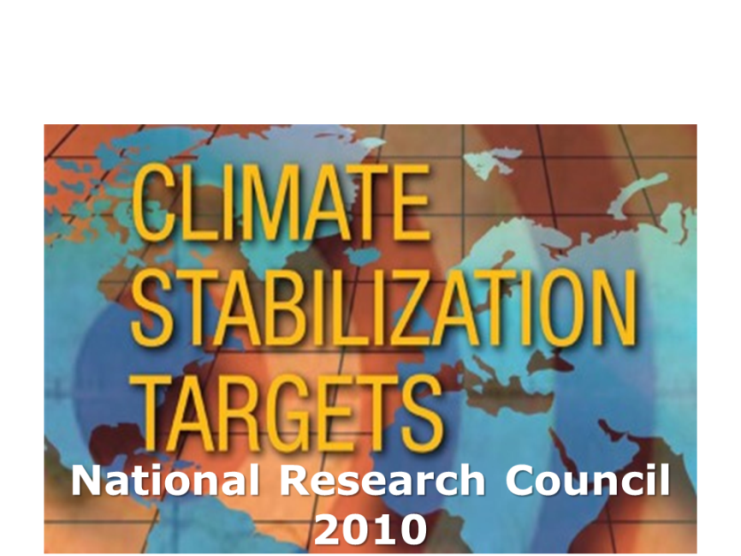 "Very few studies have considered the evidence for ongoing adaptations to existing climate trends and quantified the benefits of these adaptations." 
  (Chapter 5, p. 162)
We can assume that
world food prices
are committed
to keep increasing 

due to an increasing trend of
Northern Hemisphere drought

— severe NH drought at
today’s 0.8°C
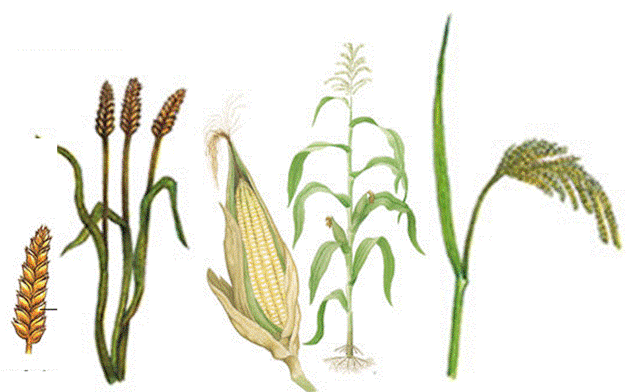 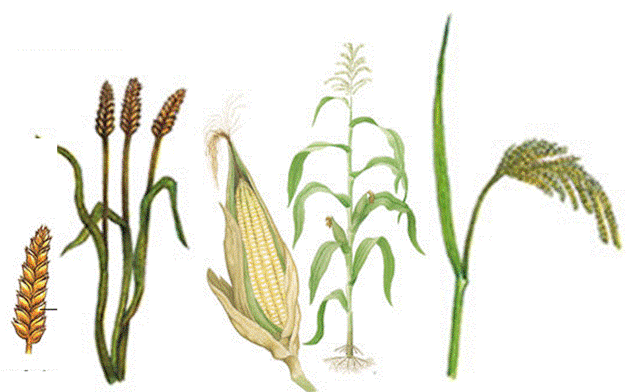 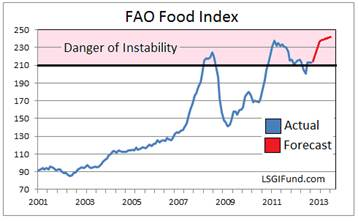 N.H. drought = world food $s
UCL Global Drought Monitor
 
July 2012
Palmer Drought Severity Index PDSI
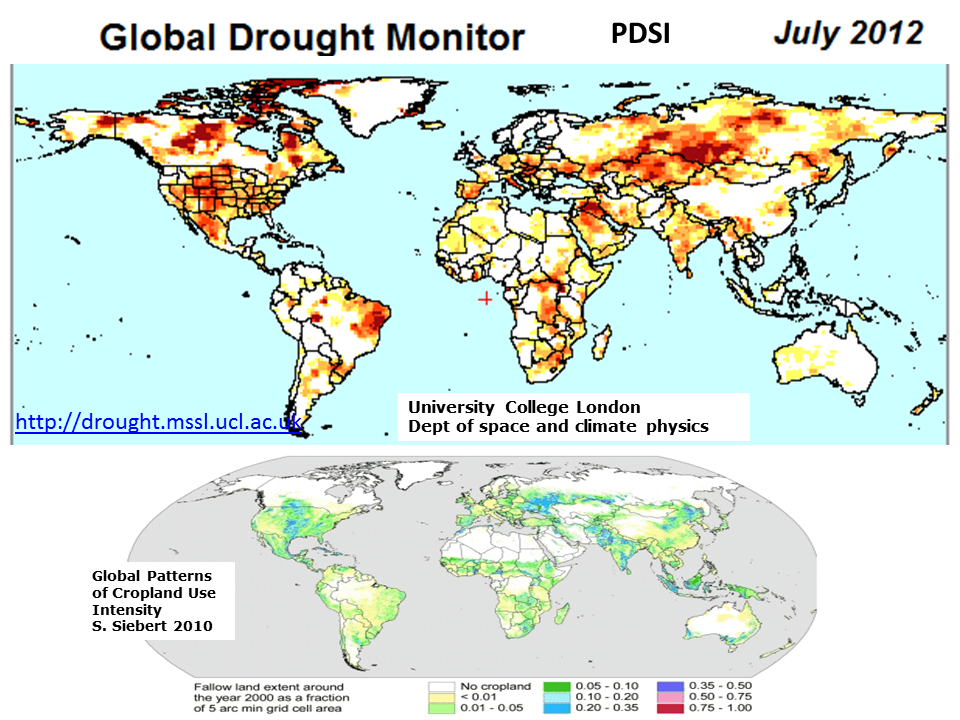 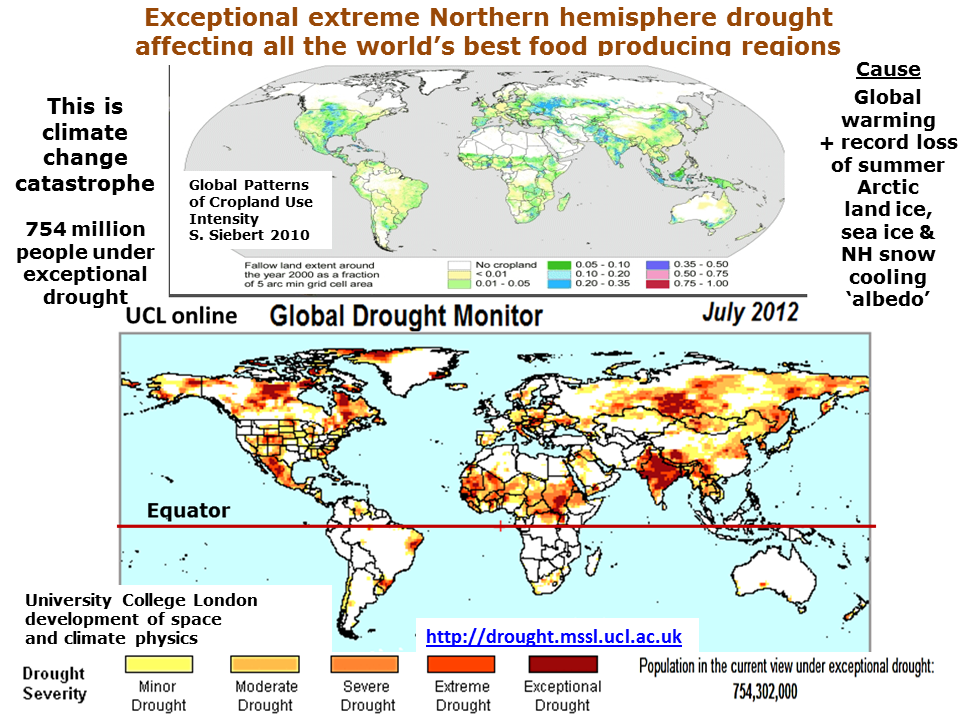 University College London Hazard Research Centre
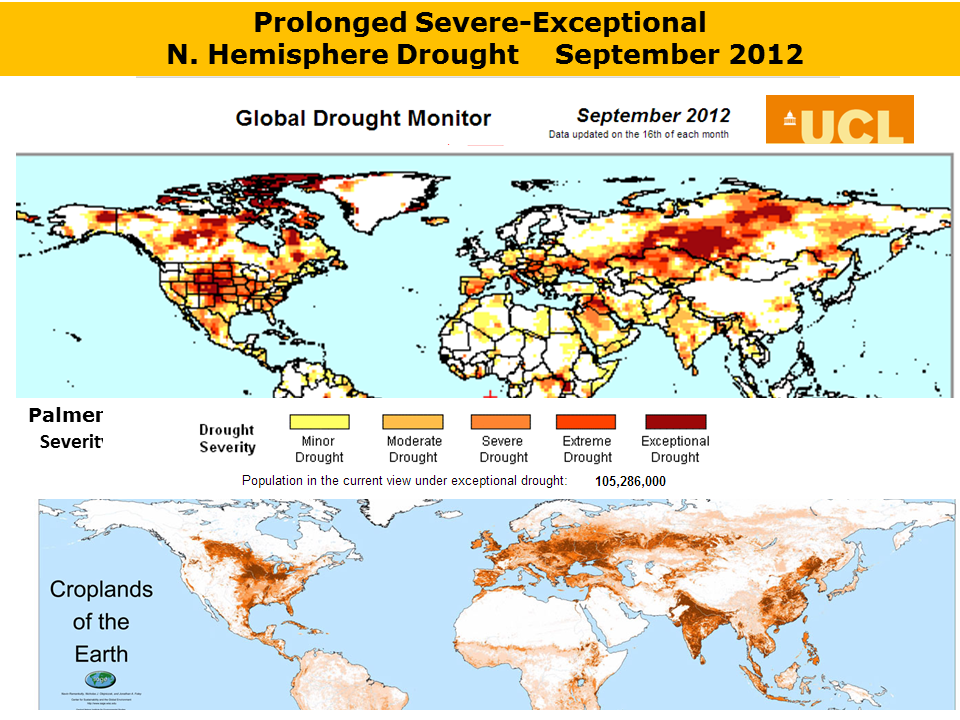 N.H. drought = world food $s
UCL Global Drought Monitor
 
July 2012
Palmer Drought Severity Index PDSI
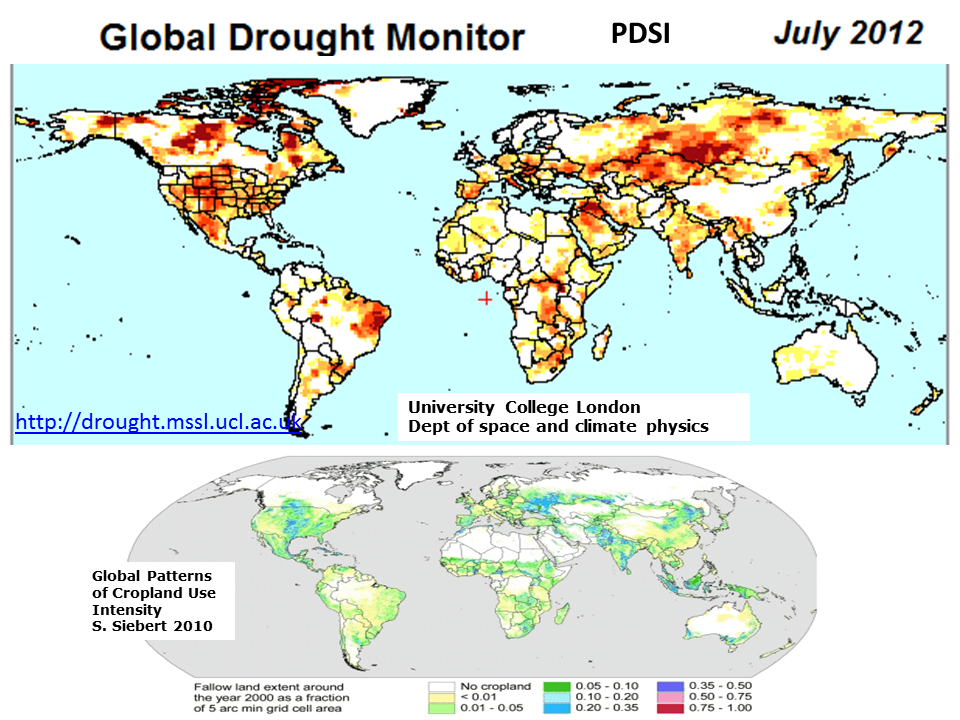 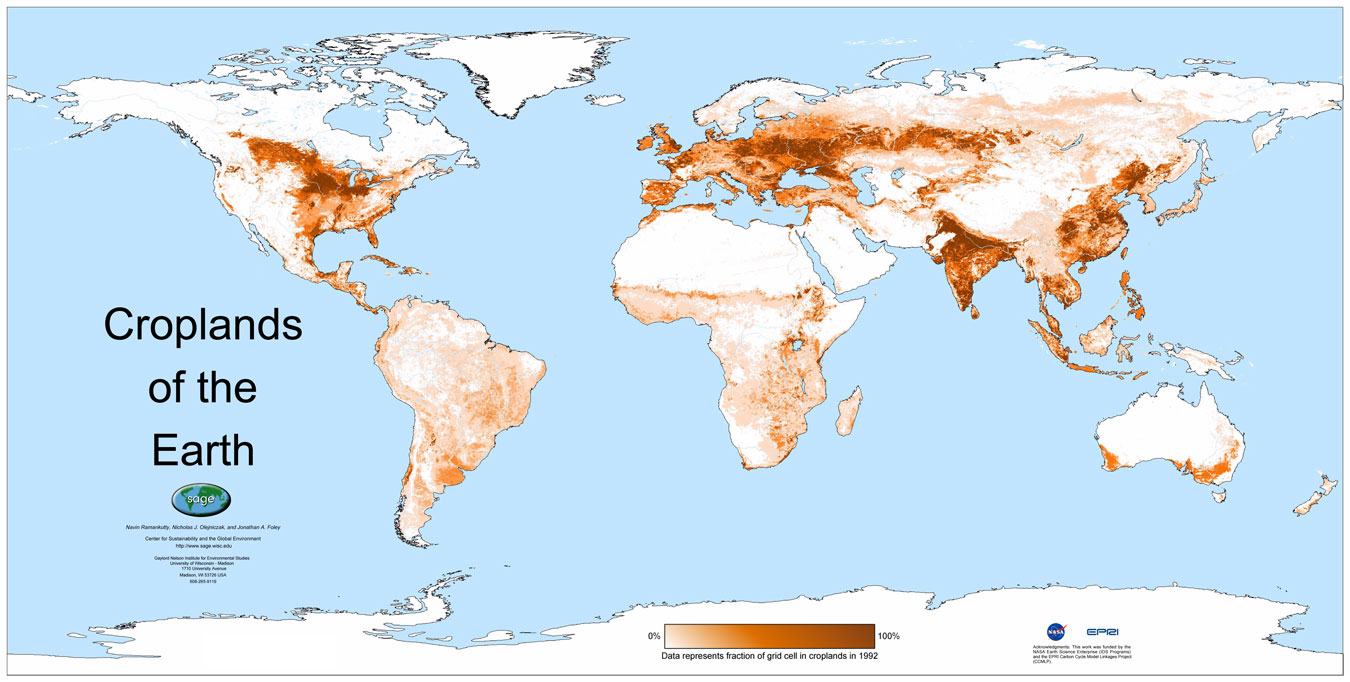 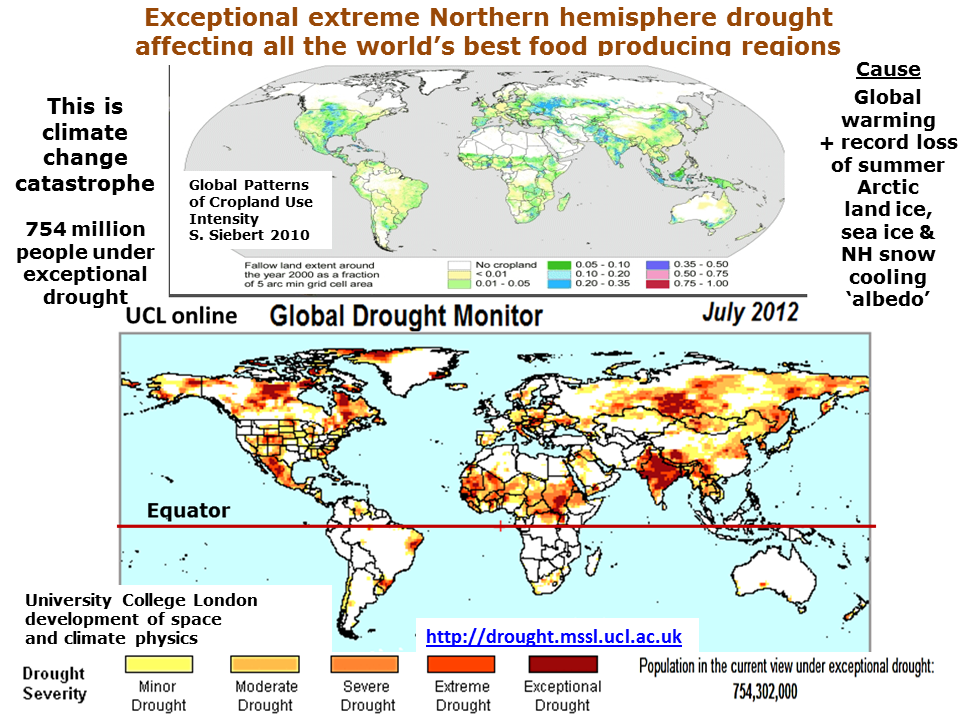 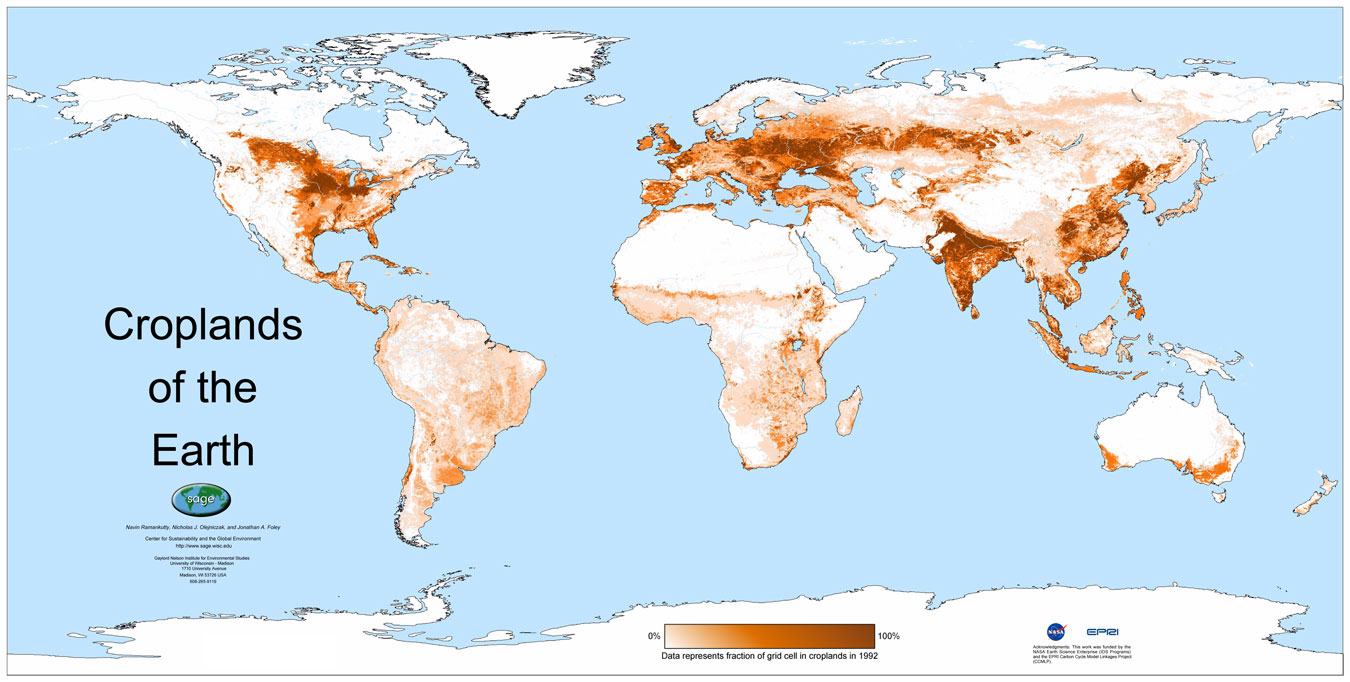 University College London Hazard Research Centre
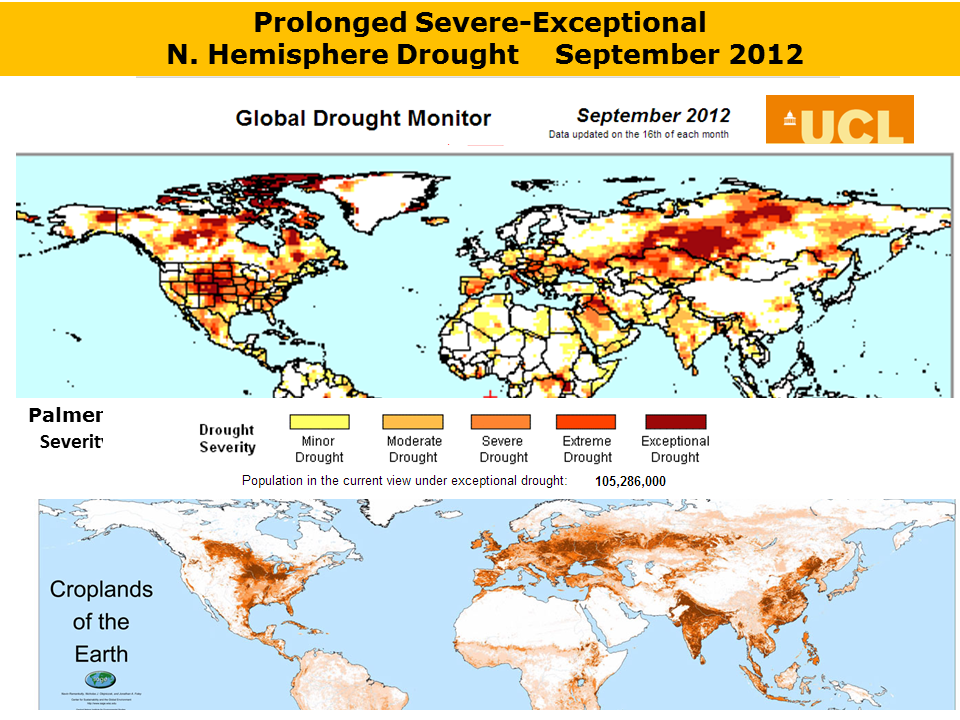 Global Drought Monitor November 2012
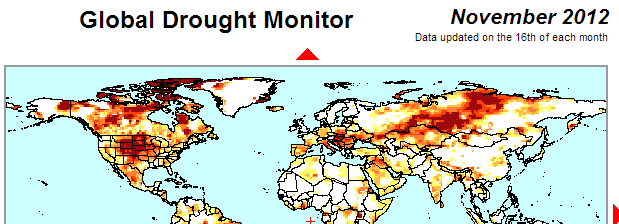 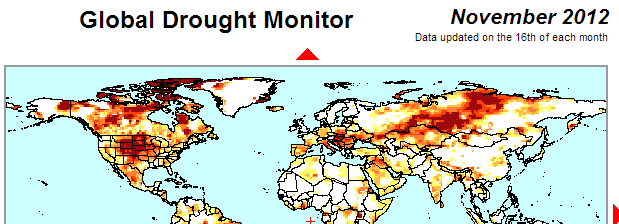 Palmer Drought Severity Index PDSI
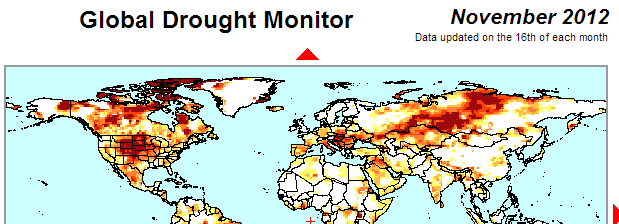 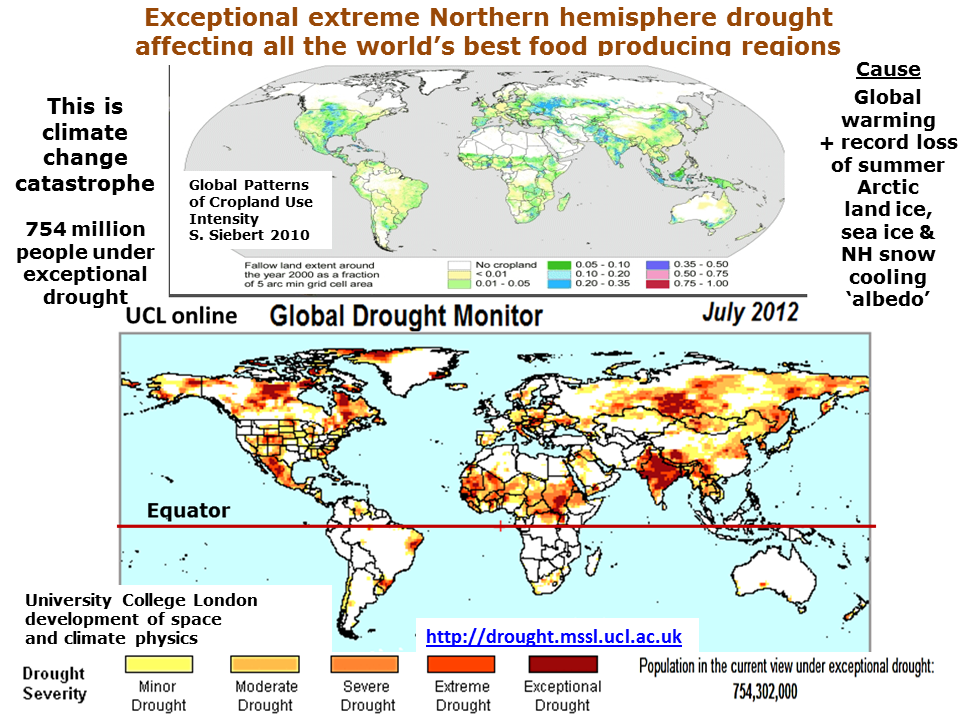 U.S. Drought Monitor November 6, 2012
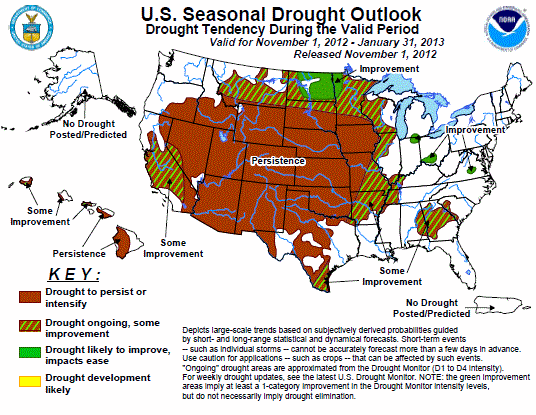 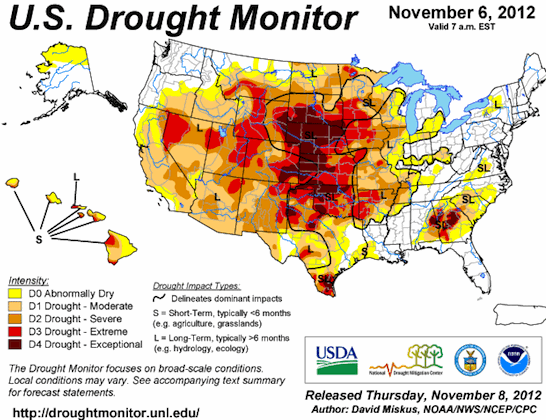 Assess first by 
extreme weather events

A top determinant
of 
food production

not accounted for in assessment models
Extreme Weather Events
the most damaging category of climate change effects on both crop yields and human health 

these impacts compound each other

they are not modeled in assessments
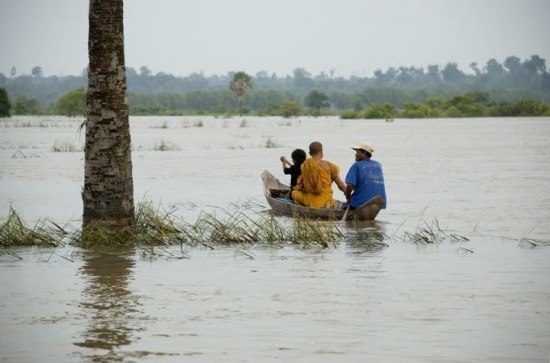 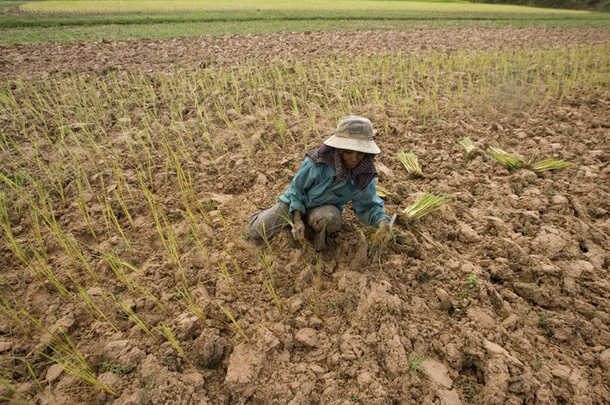 Future extreme events and disasters
 will increase much more
The frequency and intensity of extreme weather events in Southeast Asia are likely to increase further, including more



drought
heat waves  
flooding 
intense precipitation events
tropical cyclones (more and more intense)
inter-annual variability of daily precipitation in the Asian summer monsoon
amplification in storm-surge heights     
increased frequency and intensity                       of La Niña events
Combined?
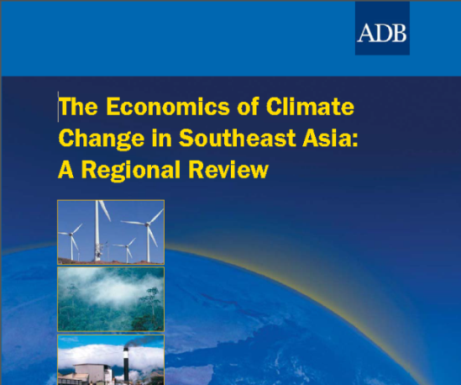 Drought

Not accounted for in assessment models
Southeast Asia 

Increasing drought 
followed by
increasing precipitation  

(Not modeled in assessments)
2.8°C
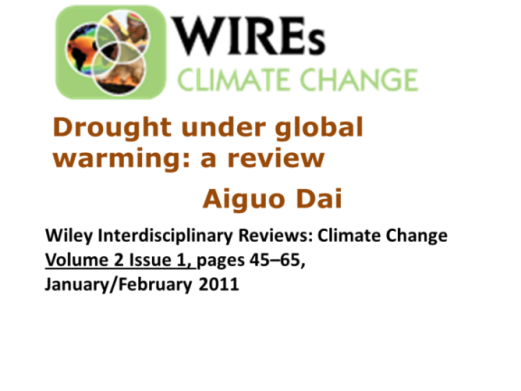 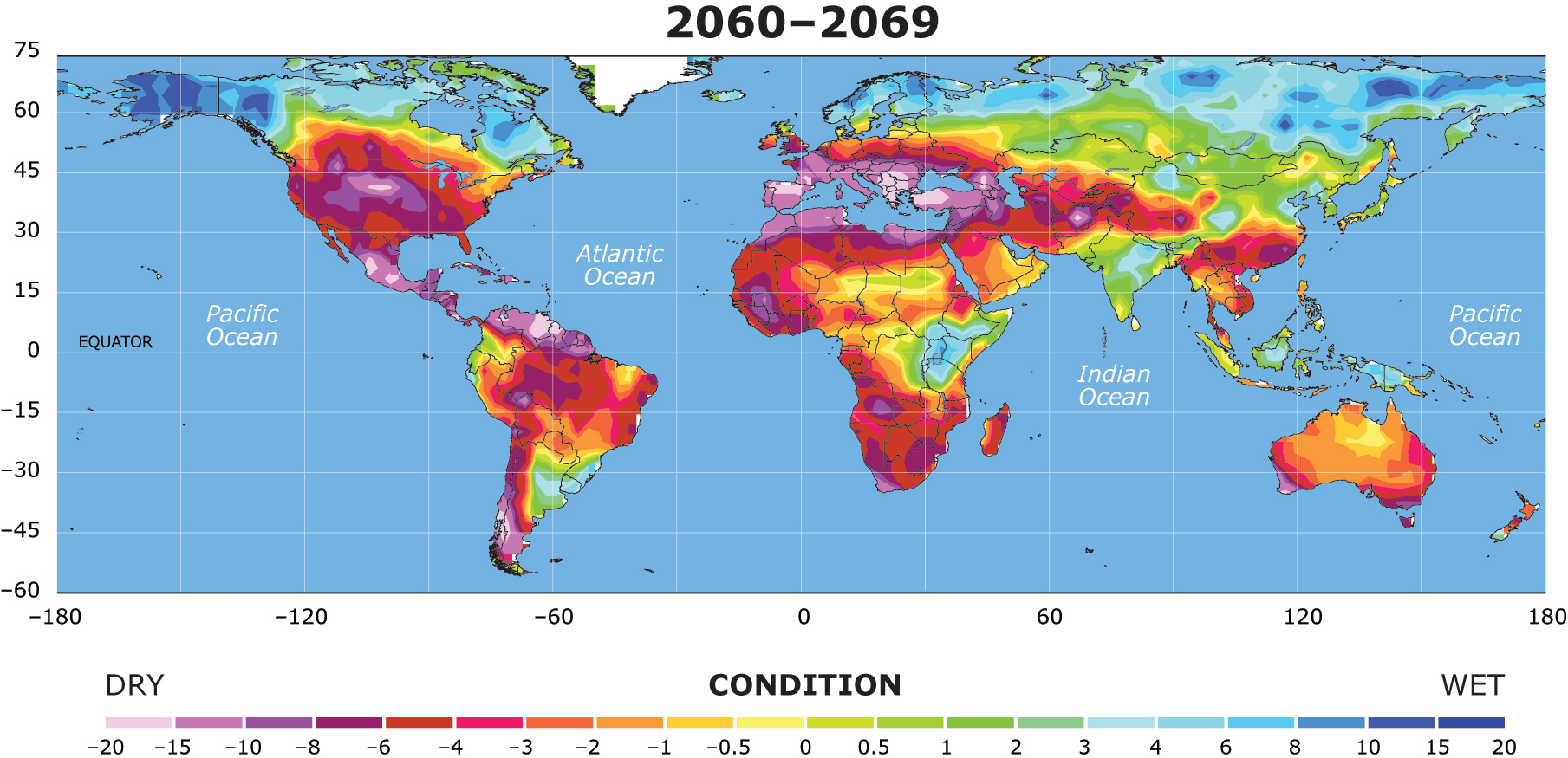 2.8°C
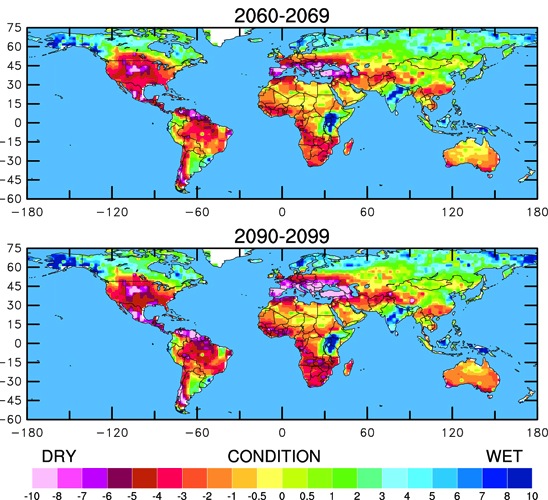 2.8°C
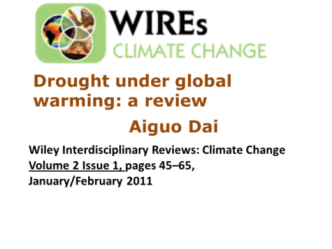 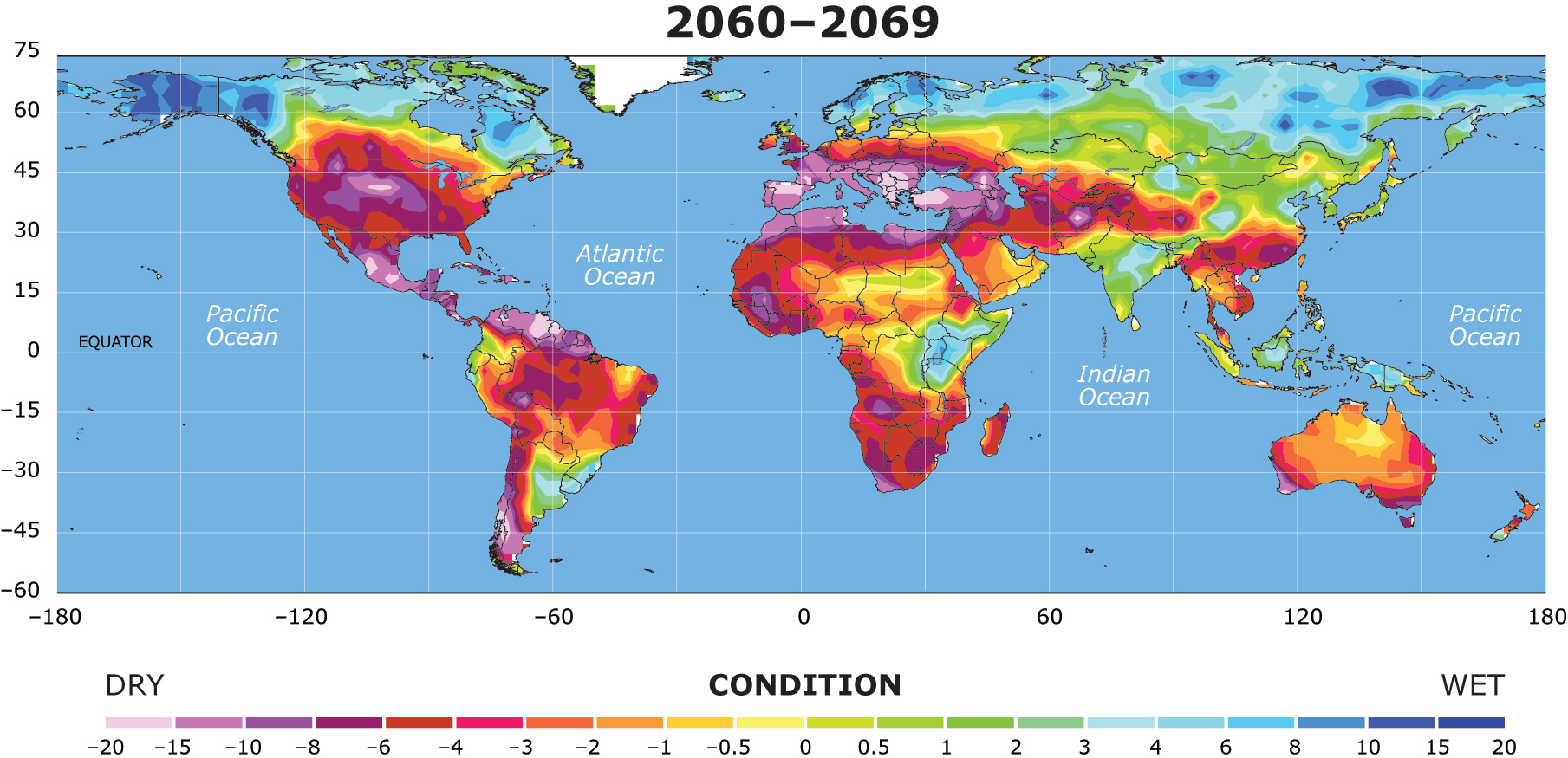 2.8°C
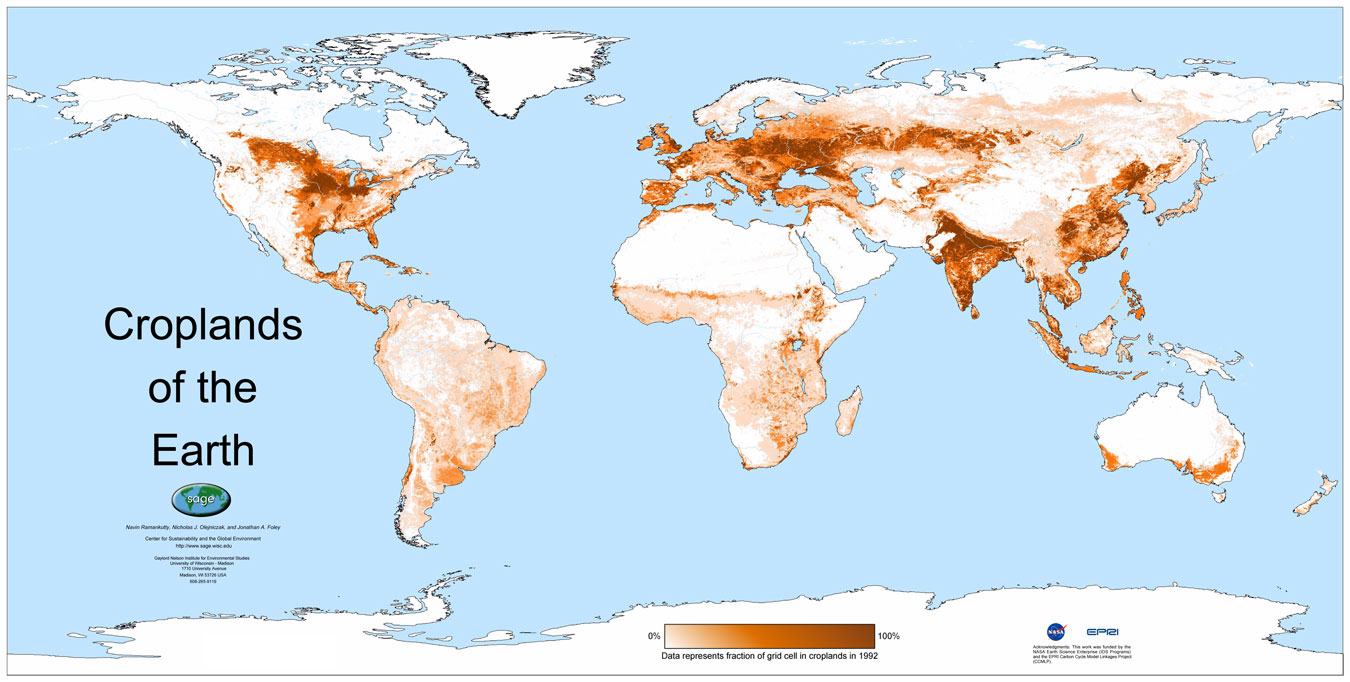 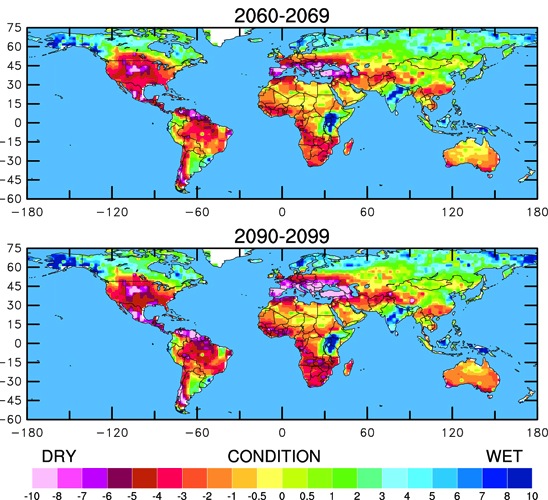 2.8°C 
        drought, floods
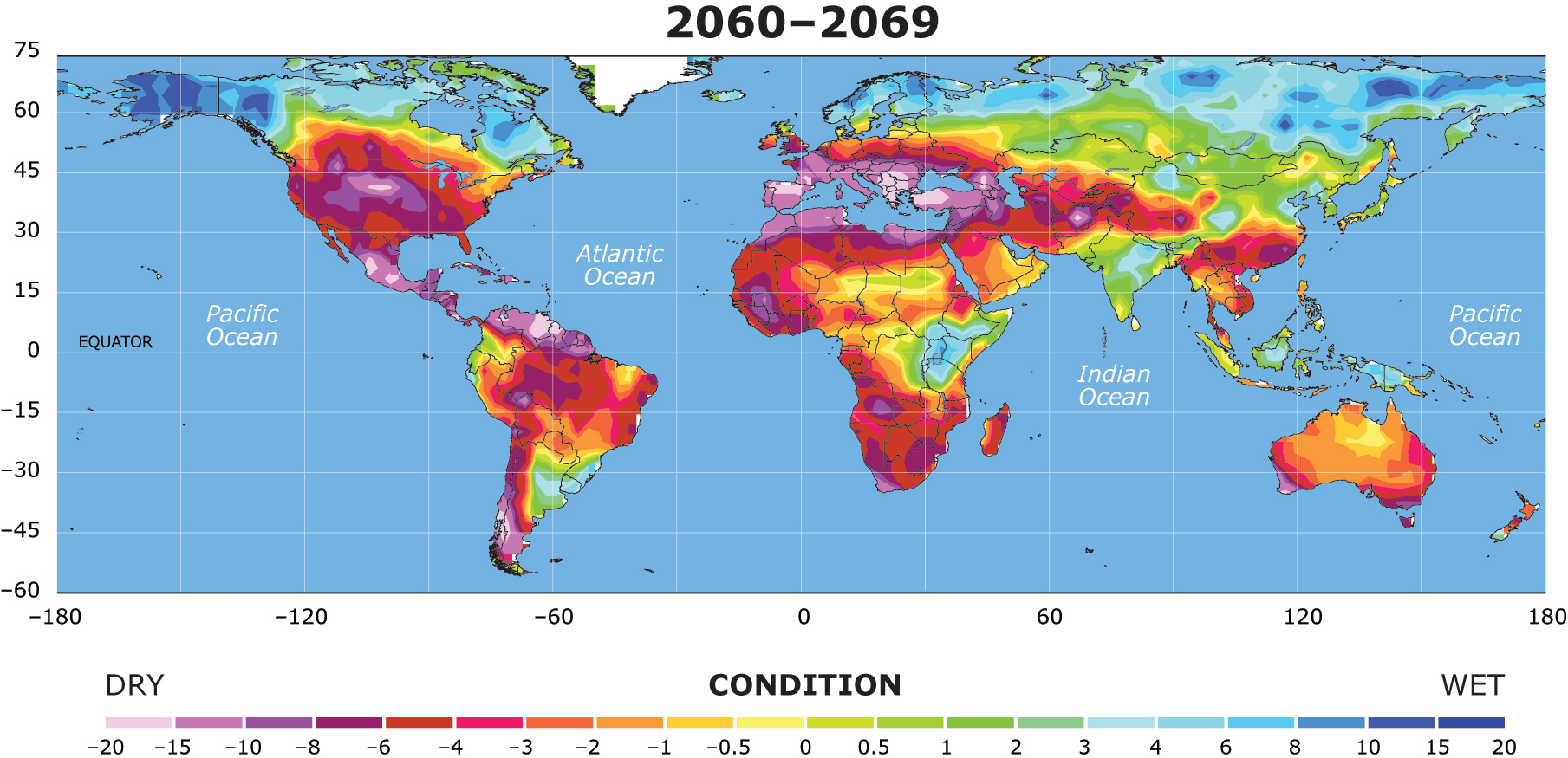 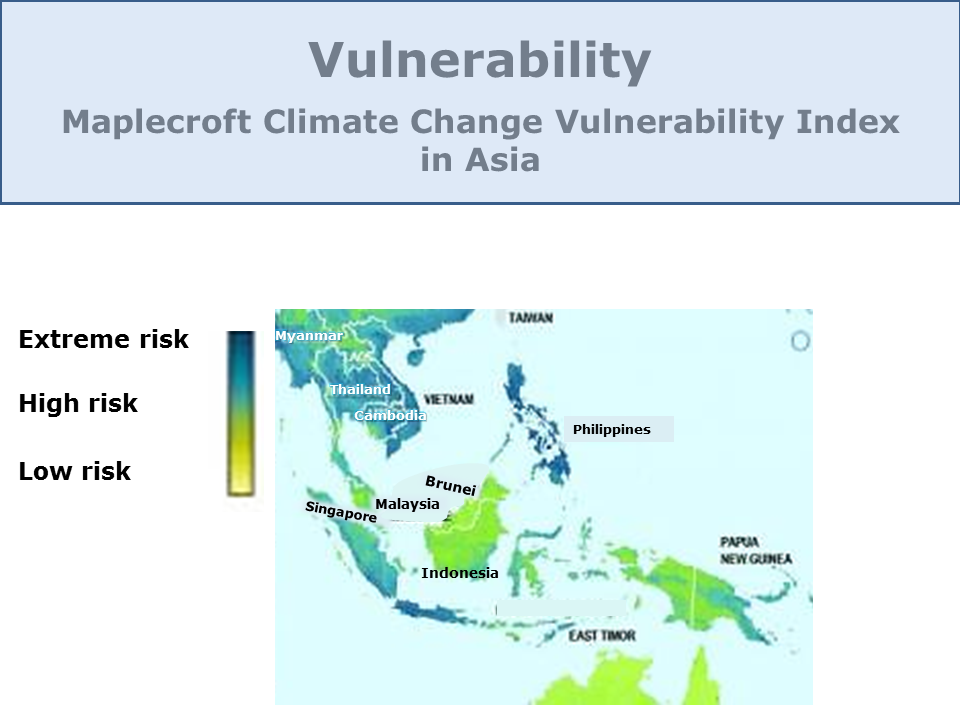 Vietnam
Philippines
Thailand
Cambodia
Malaysia
Brunei
Indonesia
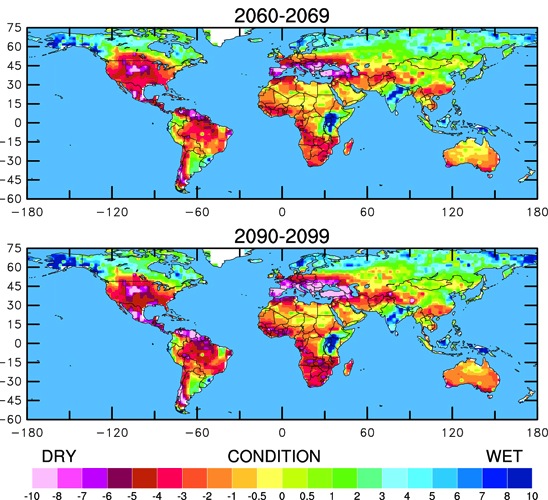 Climate-Crop
Computer Model
Projection Results

(Assume underestimates)
According to models,

all crops in all regions will be in declining yields from 2.0°C global increase 

 World food output is at risk from 1.5ºC
C3 crops (rice, wheat, soybeans, fine grains, legumes) decline at roughly 1.25-2°C in global average temperature increase. 

For C4 crops (maize, millet, sorghum), even modest
amounts of warming are detrimental in major growing 
regions given the small response to CO2.
	
     (NRC, Climate Stabilization Targets, Ch. 5, p. 160) 

At lower latitudes, especially seasonally dry and tropical regions, crop productivity is projected to decrease for even small local temperature increases of 1.0-2.0°C [0.8-1.8ºC global from pre-1900].

 … global production potential […] is threatened at +1°C
 [1ºC global from pre-1900] local temperature change….  

     (IPCC, 2007, Figure 5.2   http://www.ipcc.ch/publications_and_data/ar4/wg2/en/ch5s5-4-2-2.html)
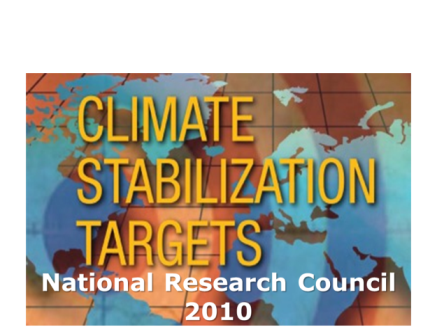 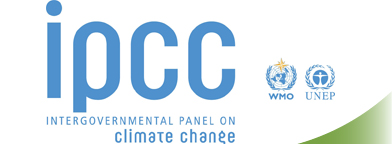 Climate-Crop Model Results
Southeast Asia
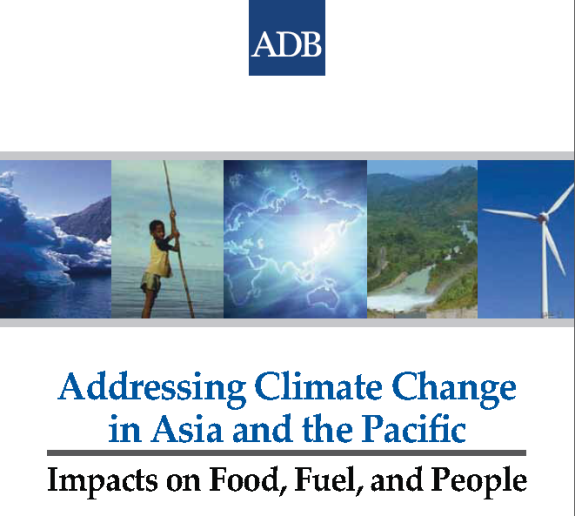 Asia Development Bank
August 2010
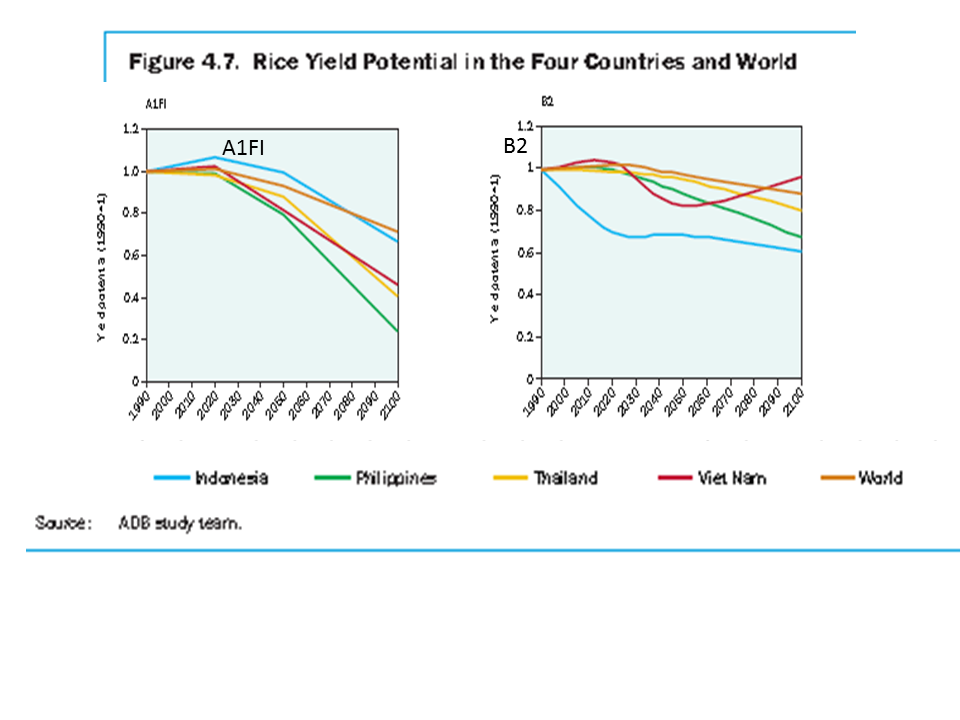 Rice Yield Potential in Four Southeast Asian Countries and the World (from models)
Rice yield potential  in the four countries and world (models)
1.2

1.0

0.8

0.6

0,4

0.2
ADB 2009
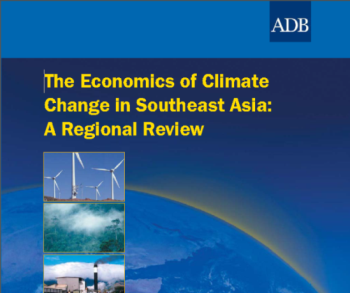 -28%
Yield potential - 1990
Climate  crop model  means
Rice
Big range

Philippines huge losses
+°C
1.0         2.0       3.0      4.5       5.5     from pre-1900
Mean temperature increase models
1990             2020       2040       2060      2080      2100
Vietnam
World
Indonesia
Thailand
Philippines
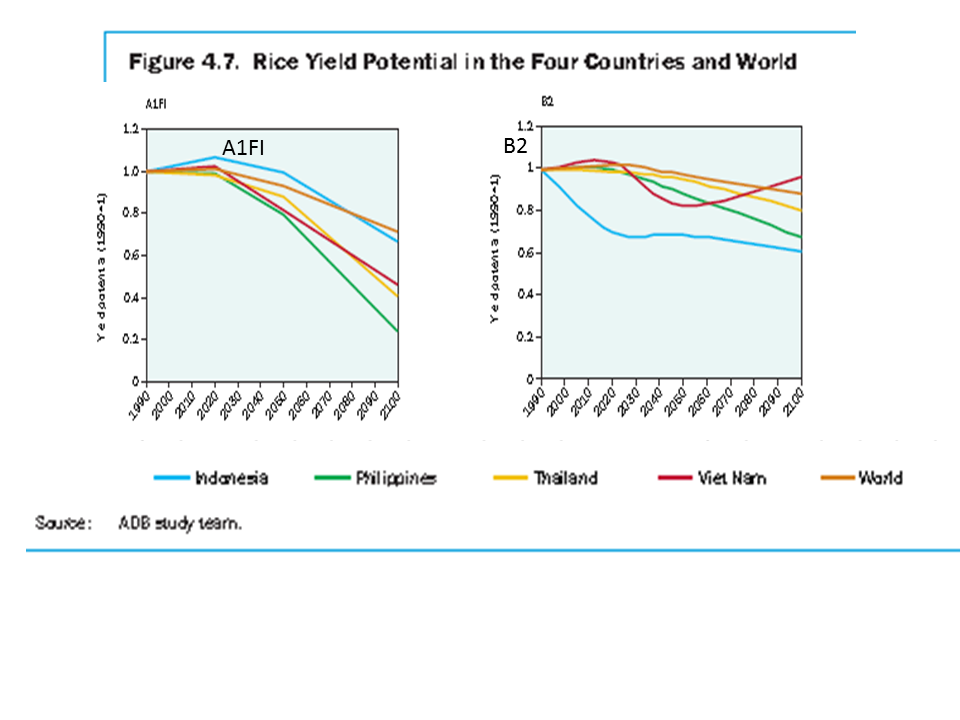 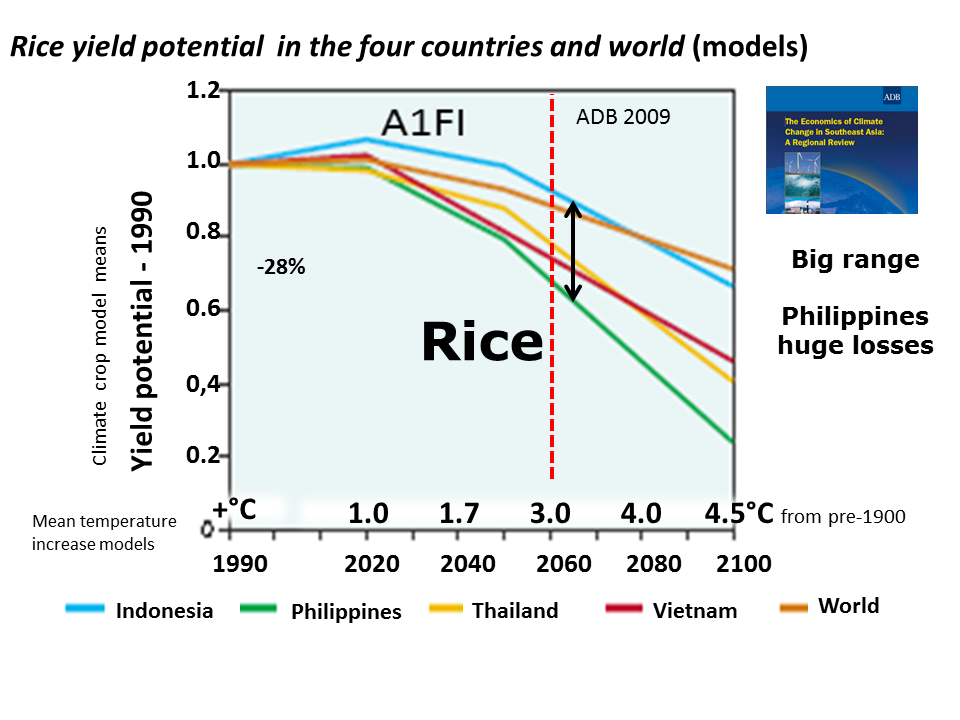 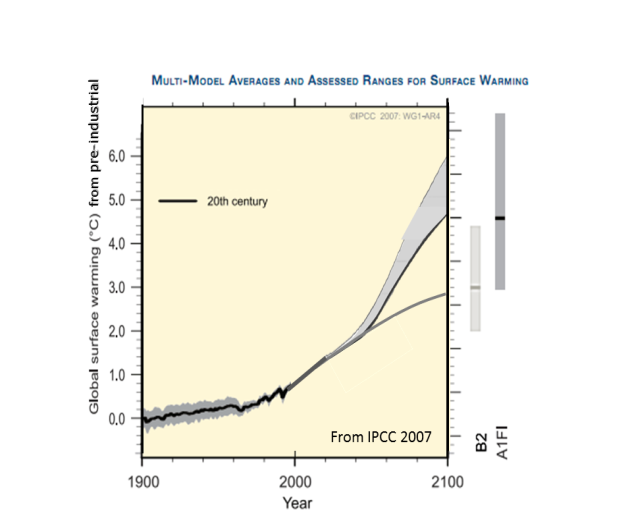 Crop yield reductions and price rises over the next 40 years
(according to models)
Irrigated agriculture in the region is 
expected to decline in the range of:

Rice         14-20%
Wheat      32-44%
Maize       2-5%
Soybean  9-18%
 over the next 40 years 

 

Food prices are expected to increase sharply by 2050 compared to those predicted in the absence of climate change, with

Rice prices up 29-37%
Wheat prices up 81-102%
Maize prices up 58-97%
Soybean prices up 14-49%
Asia Development Bank 2010
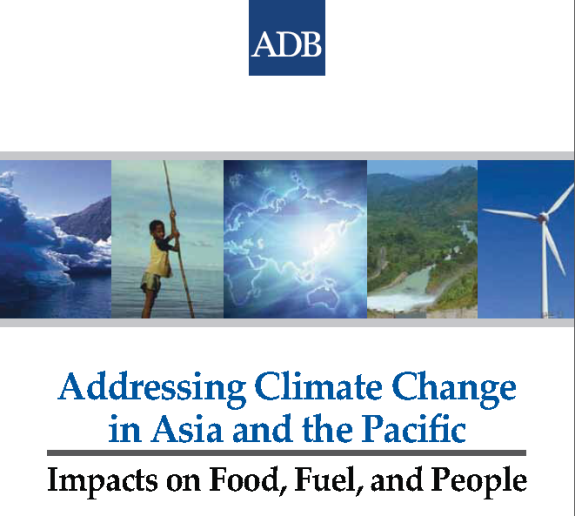 Crop Yield Reductions from Global Climate Change in Southeast Asia by 2050
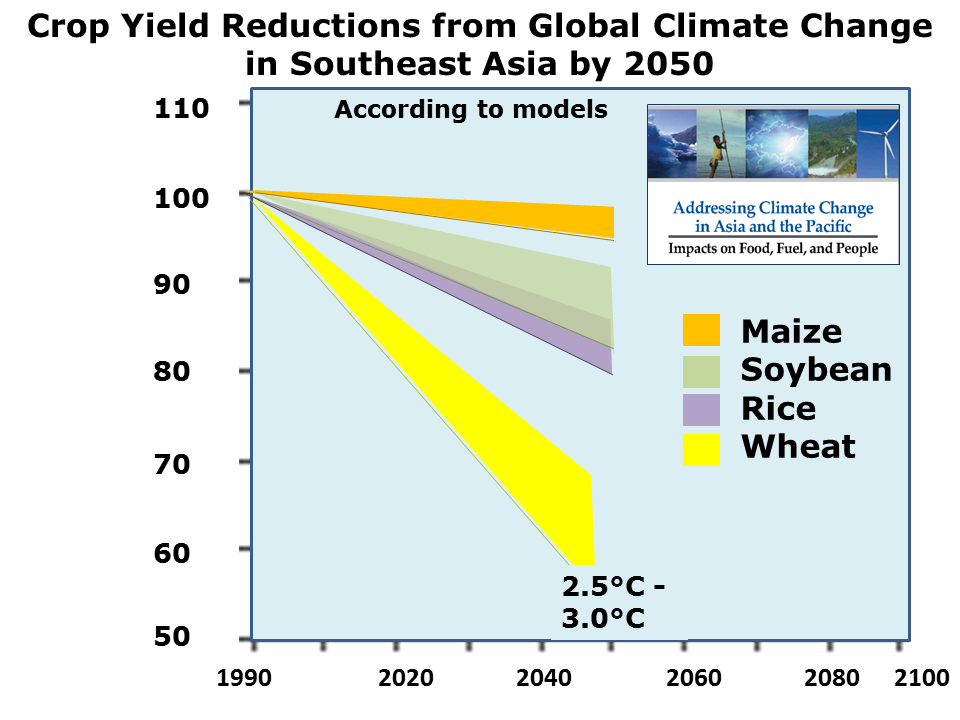 Crop yield reductions from global climate change in S. E Asia by 2050
Asia Development Bank 2010
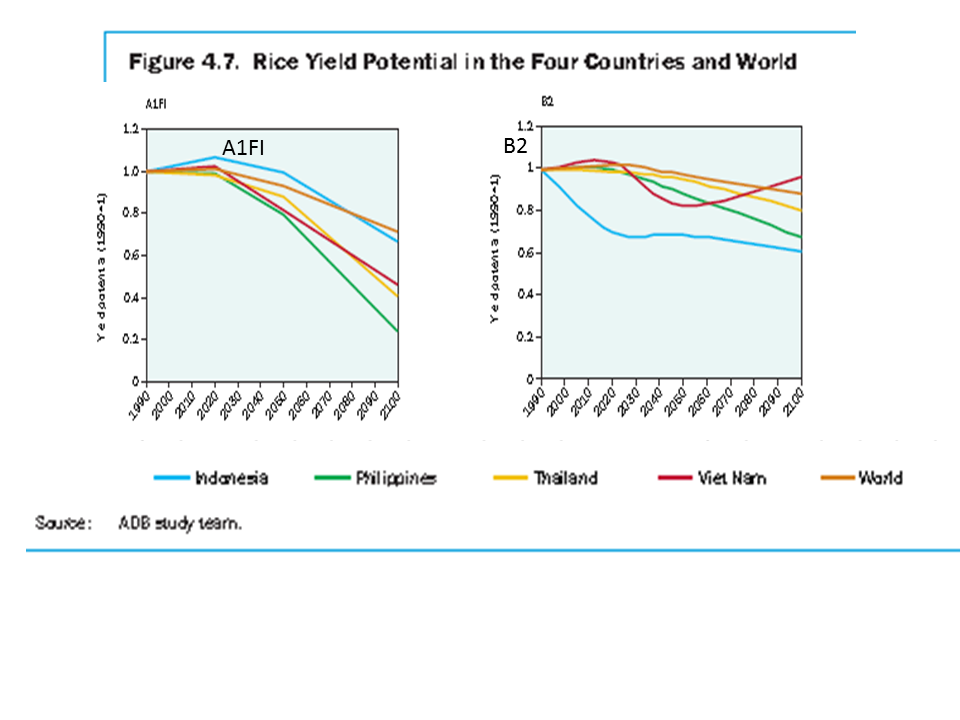 110


100


90


80


70


60

50
According to models
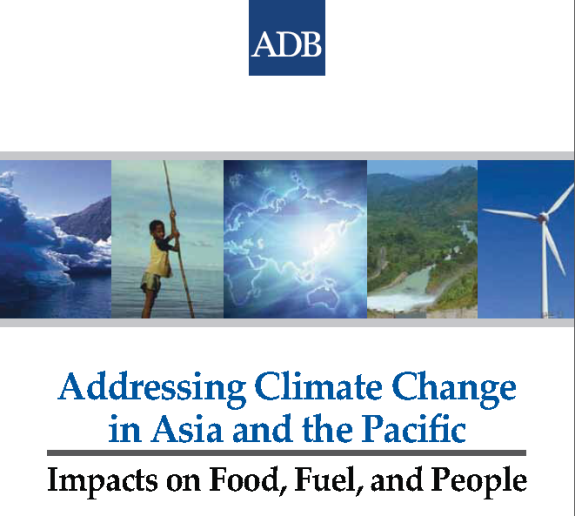 Maize
Soybean
Rice
Wheat
2.5°C - 3.0°C
1990                  2020              2040                2060              2080      2100
Food Price Increases from Global Climate Change
in Southeast Asia by 2050
100


80


60


40


20
Food price increases from global climate change in S. E Asia by 2050
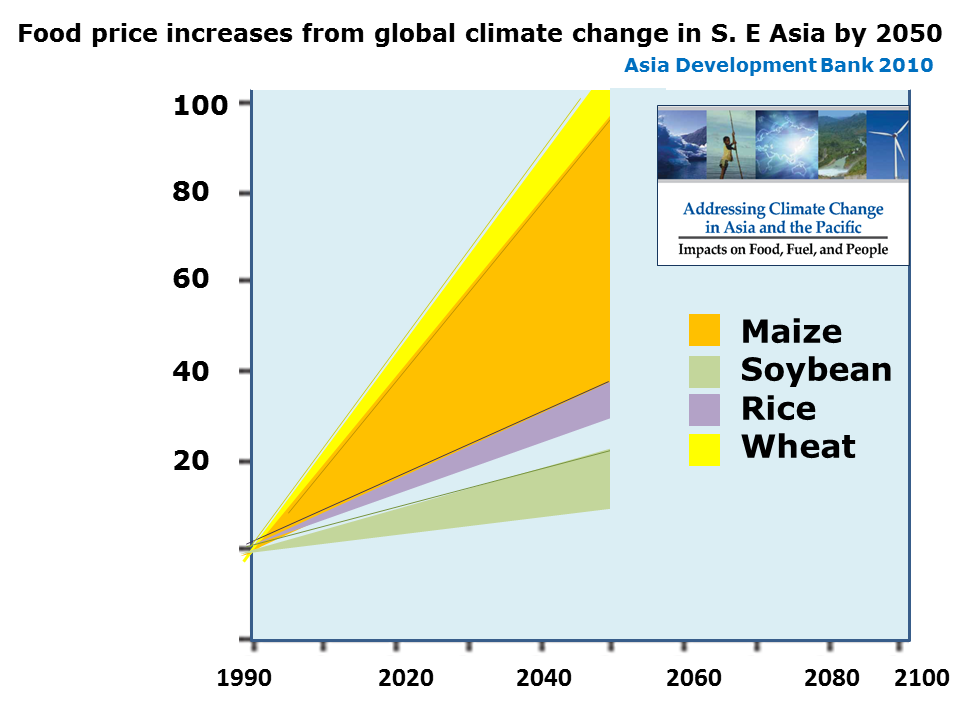 Asia Development Bank 2010
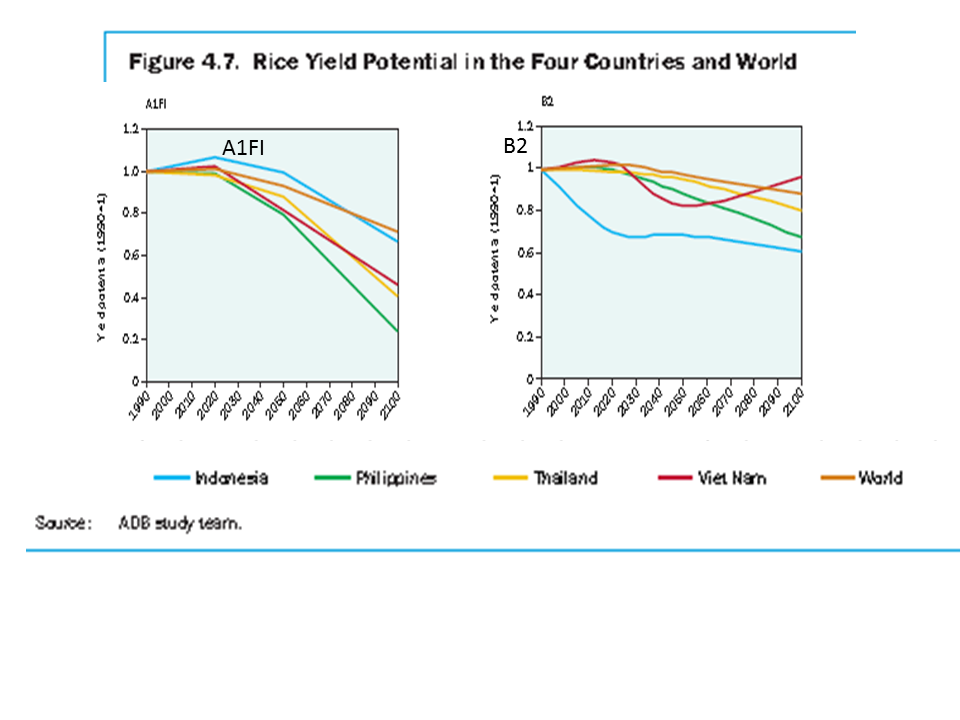 According to models
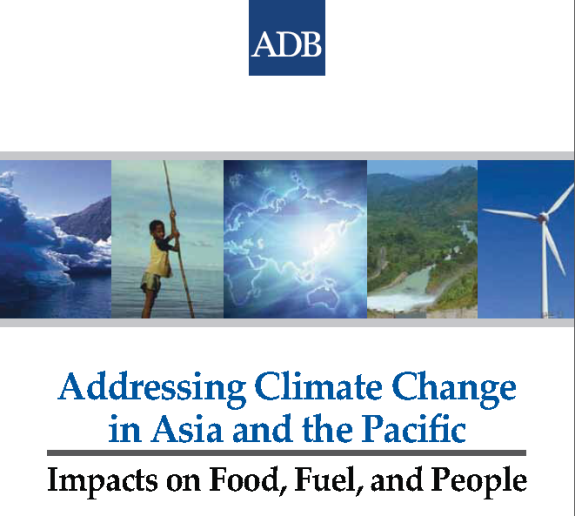 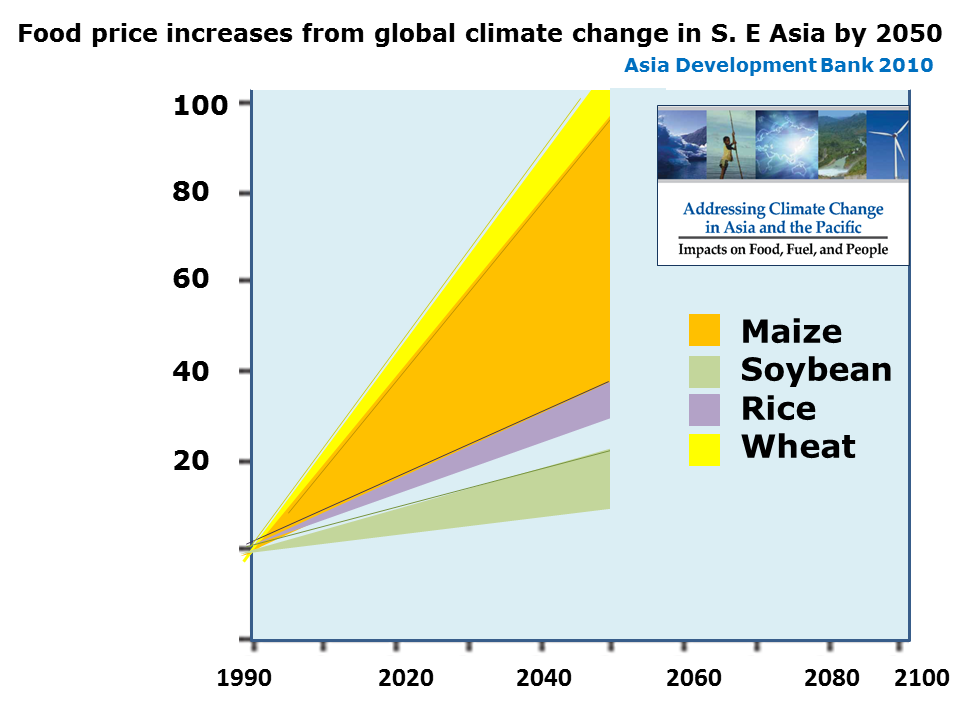 % increase
Maize
Soybean
Rice
Wheat
1990                  2020              2040                2060              2080      2100
Committed unavoidable global warming is several times
today’s warming.

It is a food emergency, affecting the world and all major food-producing regions.

This can only be mitigated or adapted to by a united global emergency response.
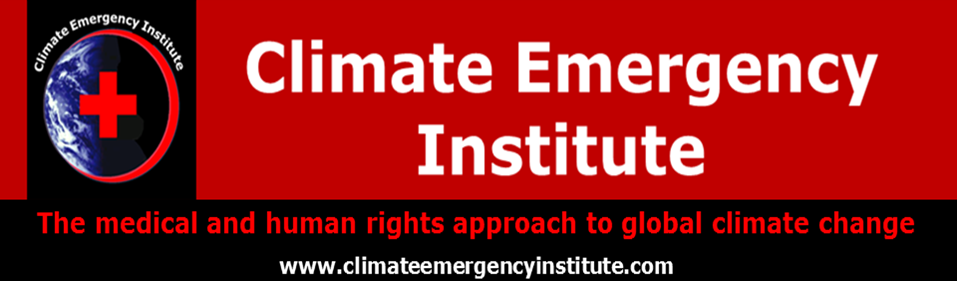 We are all in this emergency
together.
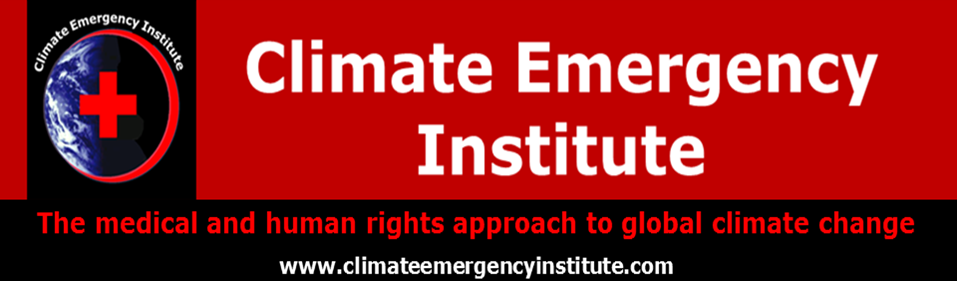 Today is a committed
global climate change
food security emergency
More supporting material
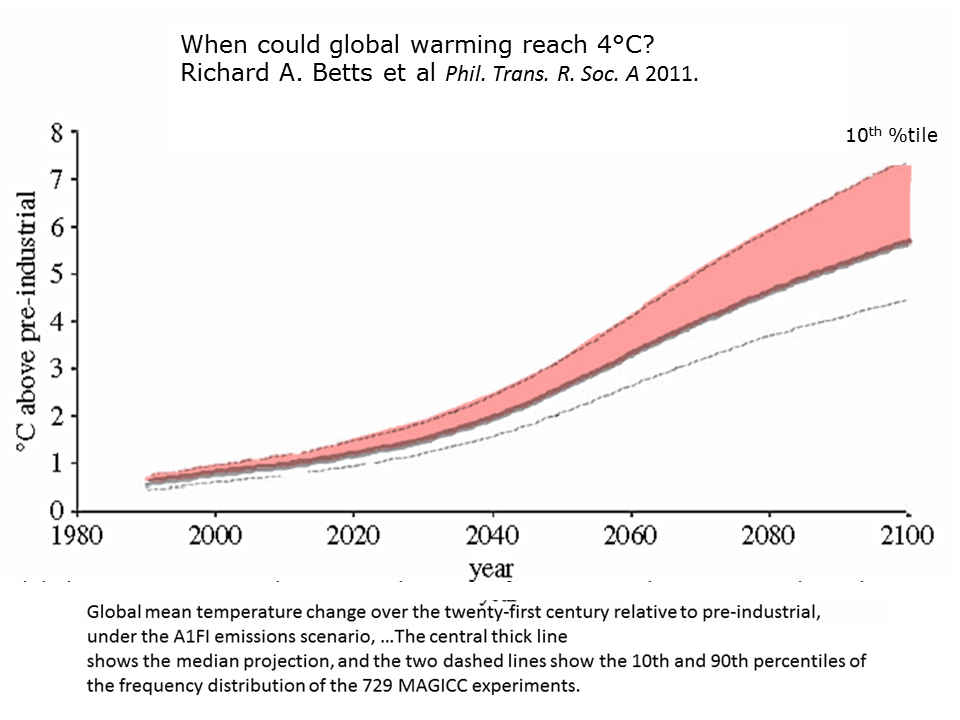 A1FI with terrestrial (only) carbon feedback
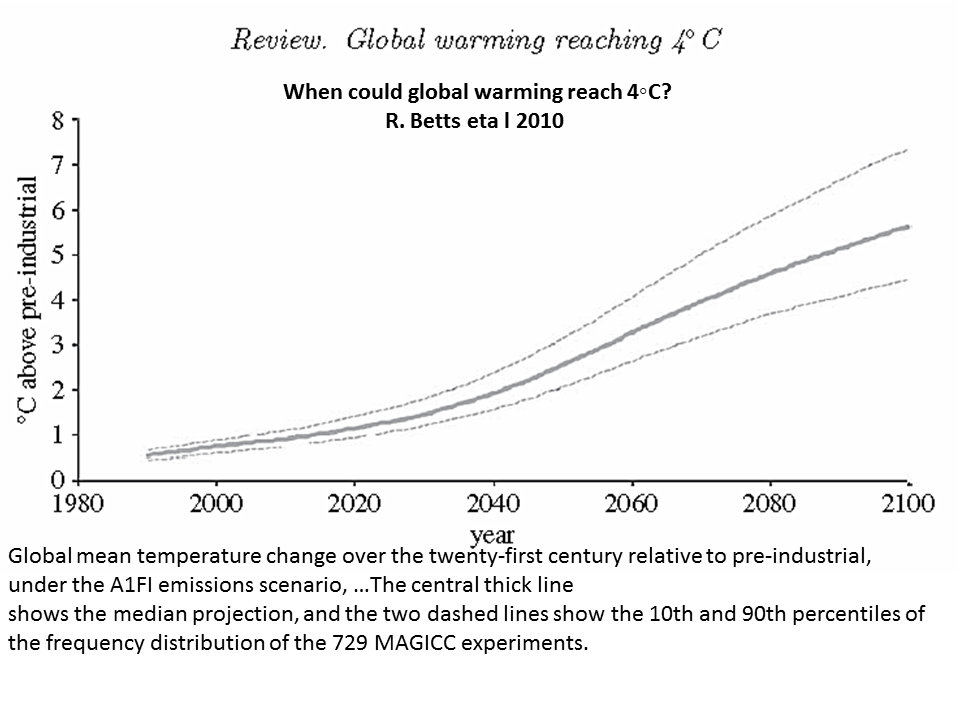 When could global warming reach 4°C? Richard A. Betts et al Phil. Trans. R. Soc. A 2011.
Recent research indicates  climate  sensitivity at or above top IPCC range
A Less Cloudy Future: The Role of Subtropical Subsidence in Climate Sensitivity . Fasullo  K. Trenberth Science 2012
10th 
%tile
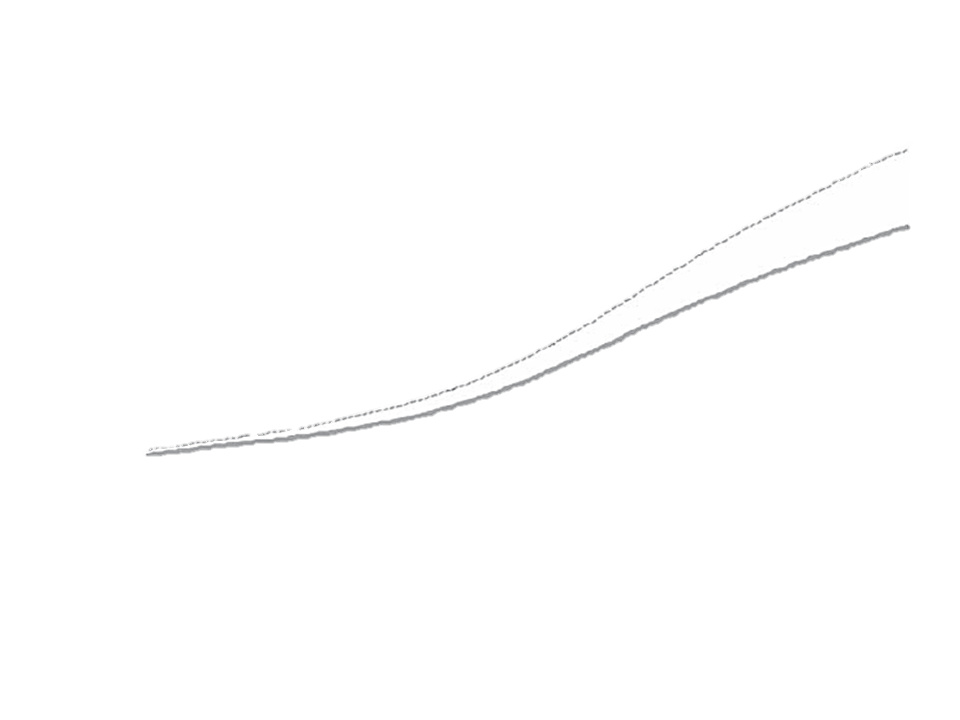 The Impact of Global Warming on Marine Boundary Layer Clouds
over the Eastern Pacific—A Regional Model Study A. LAUER Climate  2010
2045
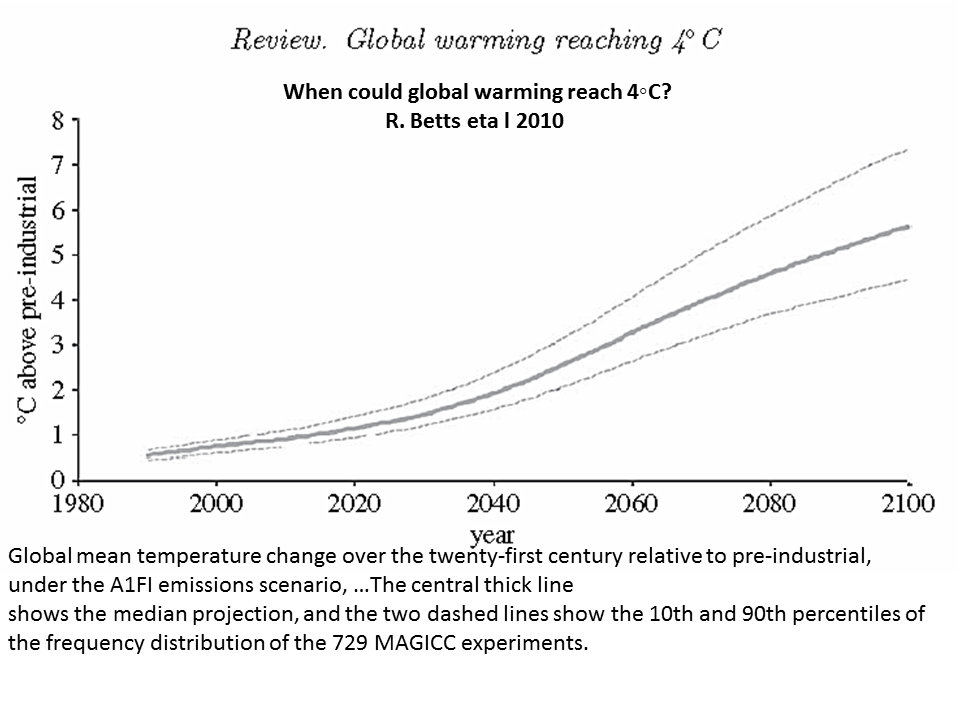 Multiple adverse impacts of global climate change on crops
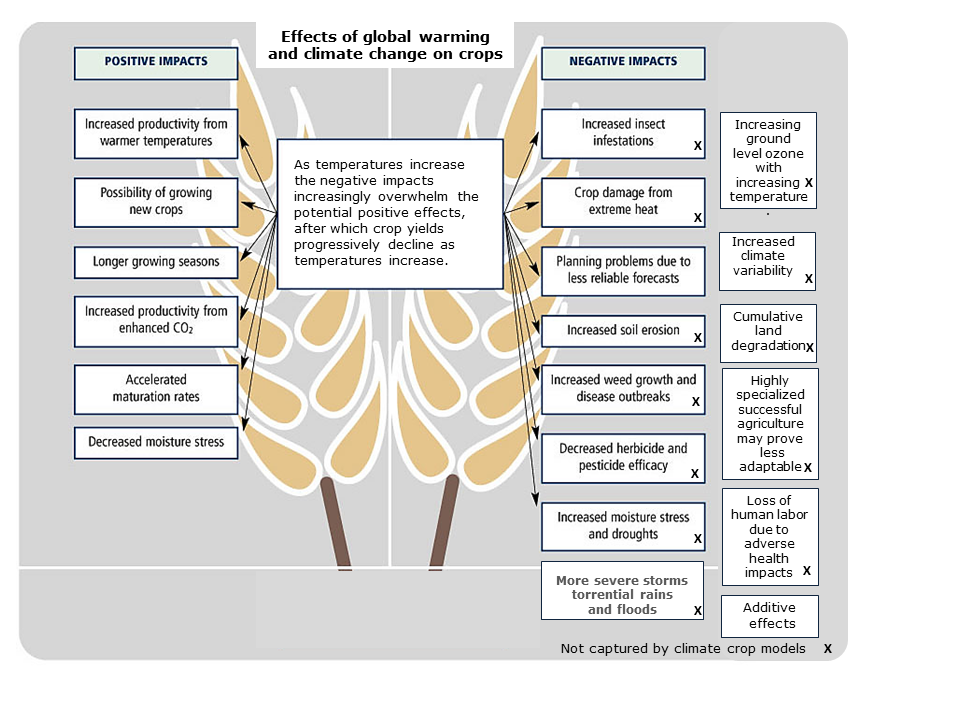 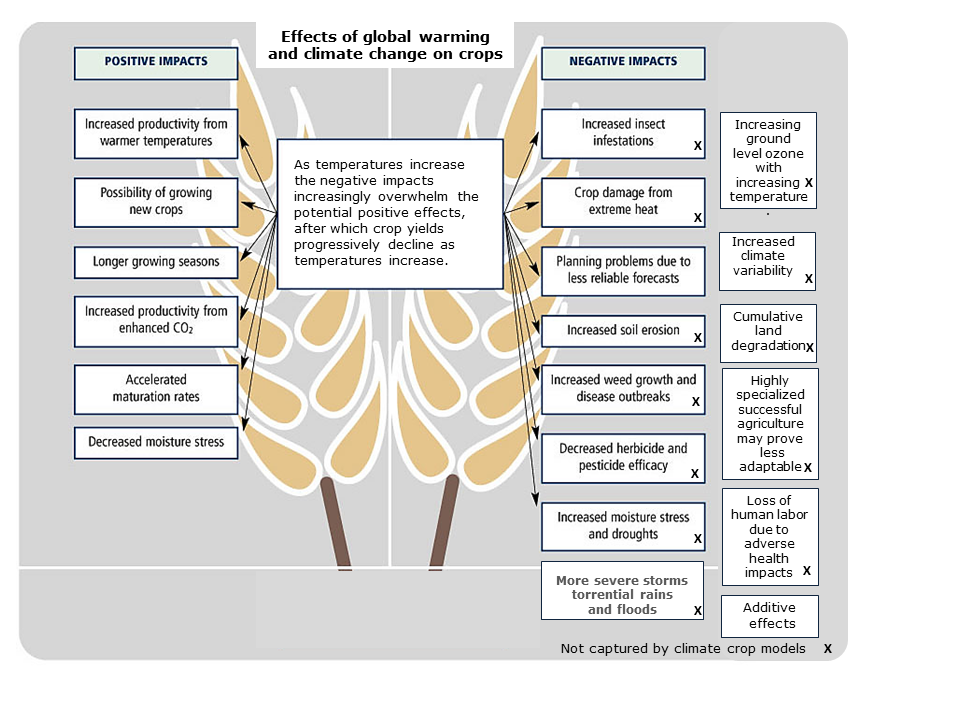 + ve
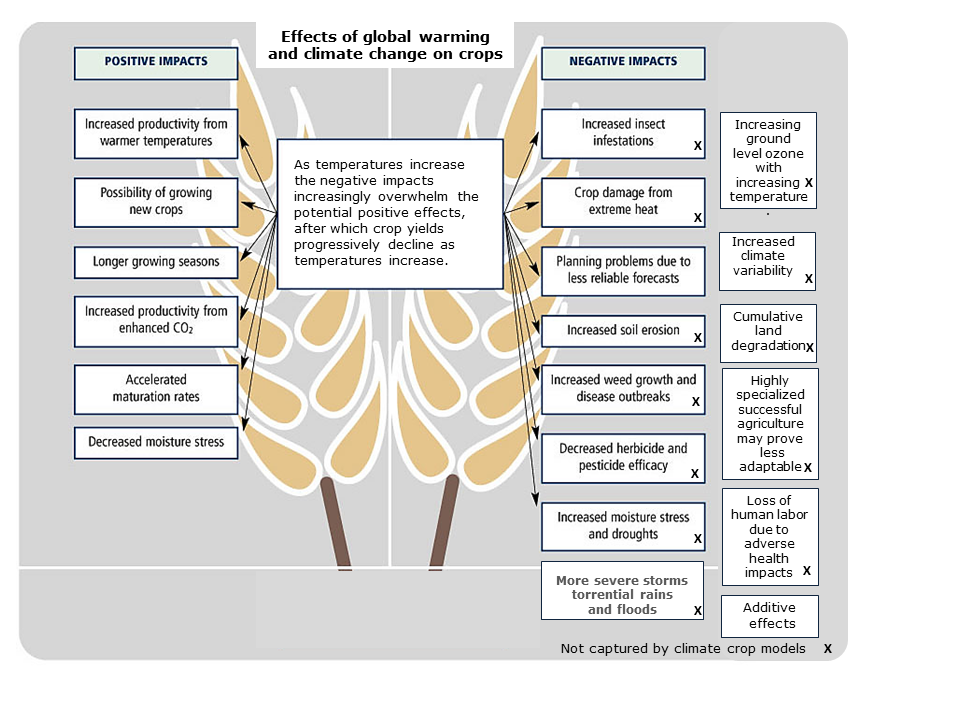 - ve
X
?
Must assume high end of crop
 yield losses ranges
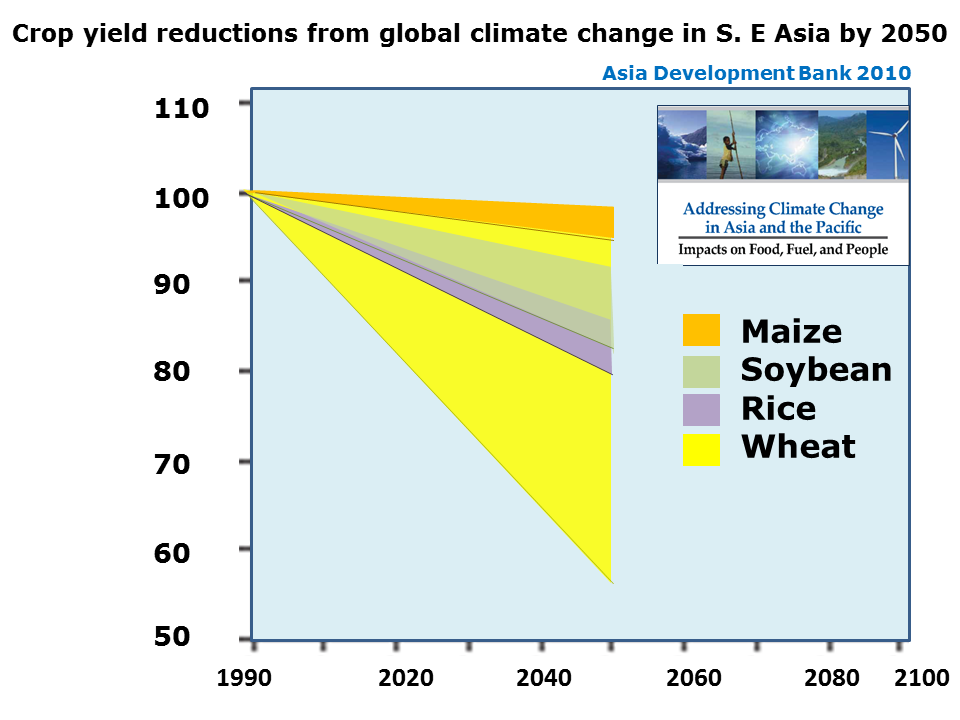 At 2050 there difference between A1FI and B2
 is not great
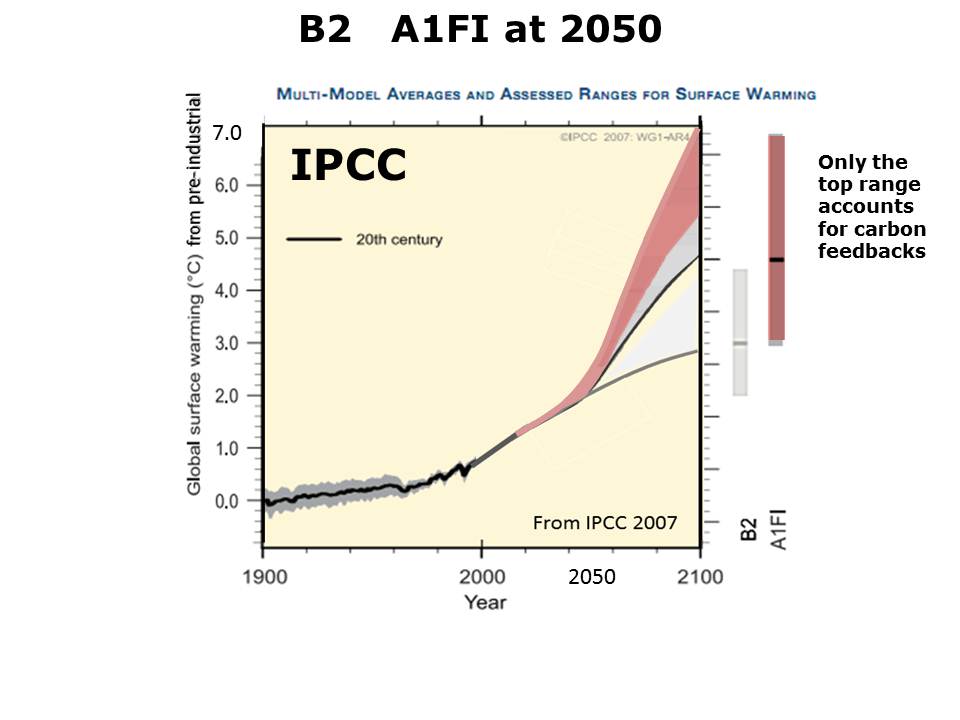 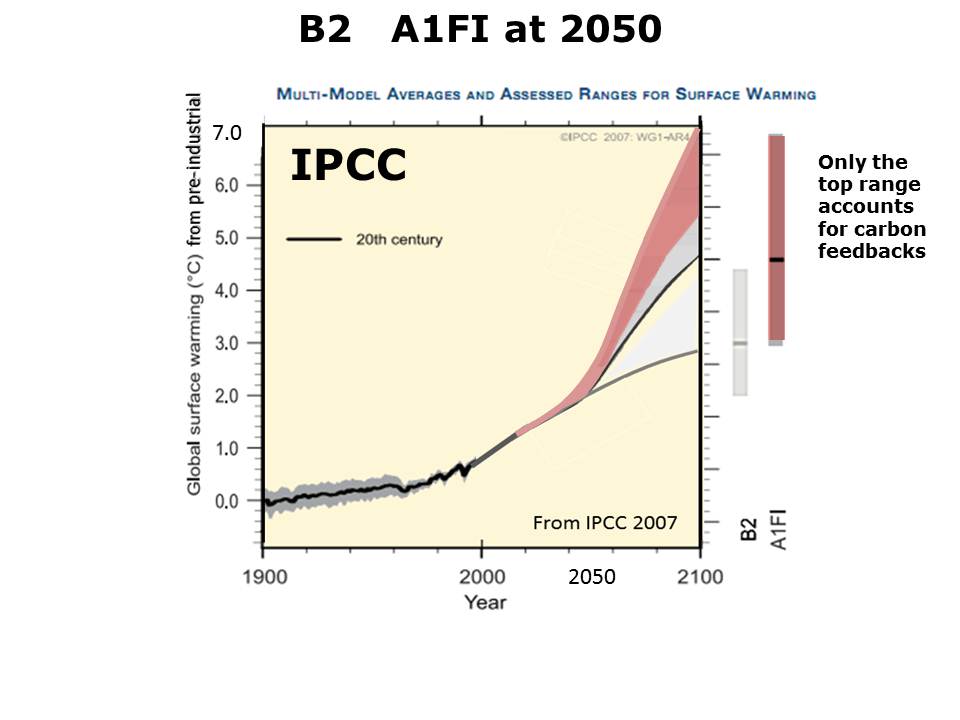 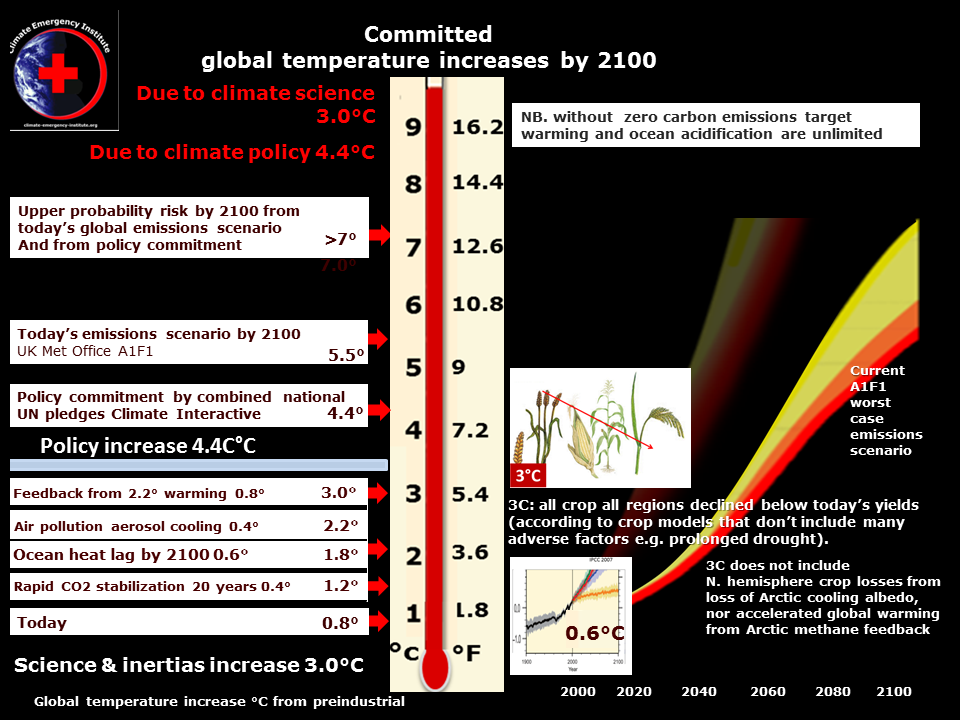 3.0°C
0.8      3.0°
0.4      2.2°
0.6      1.8°
0
0.4      1.2°
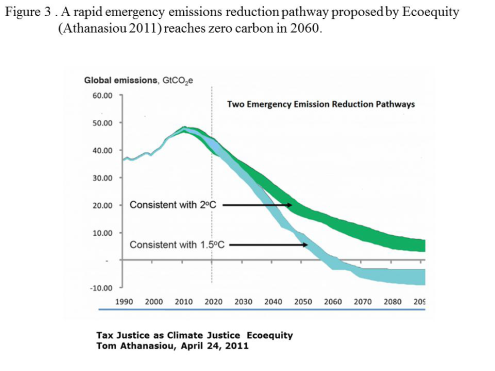 50 years  from 2012
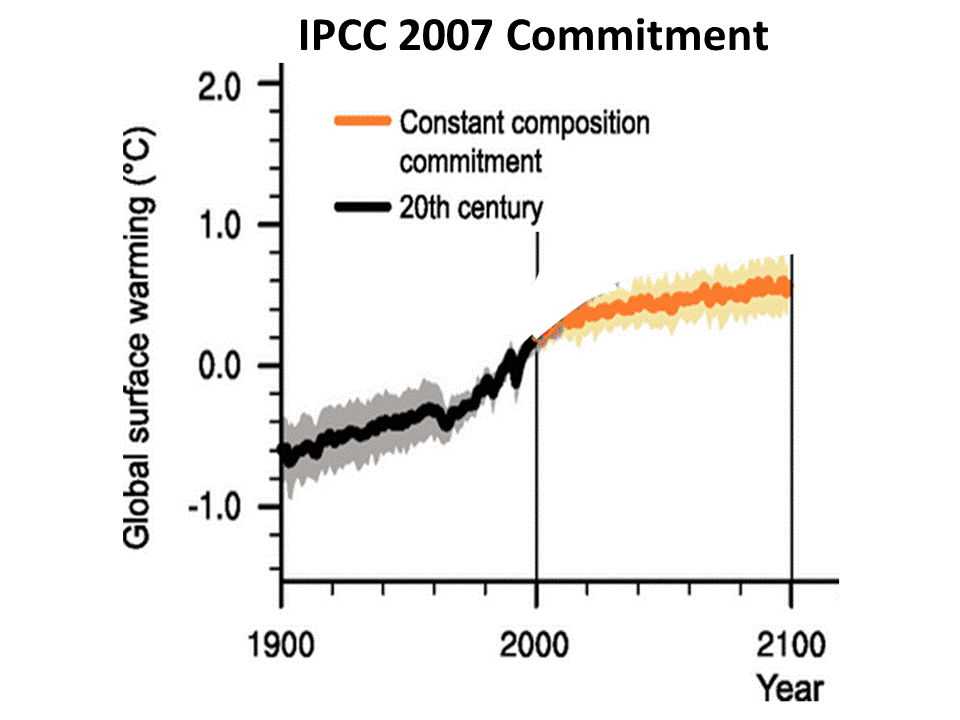 0.6°C by 2100
Burning fossil fuels emits cooling air pollution acid aerosols 
as well as warming CO2 and black carbon soot
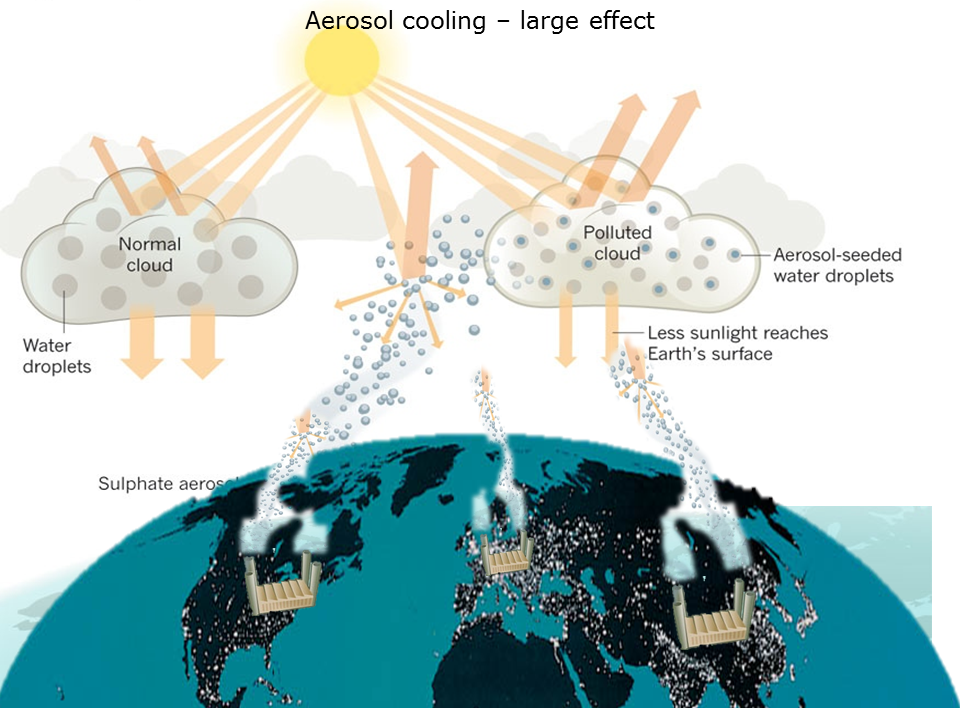 Positive +ve Climate System Feedbacks
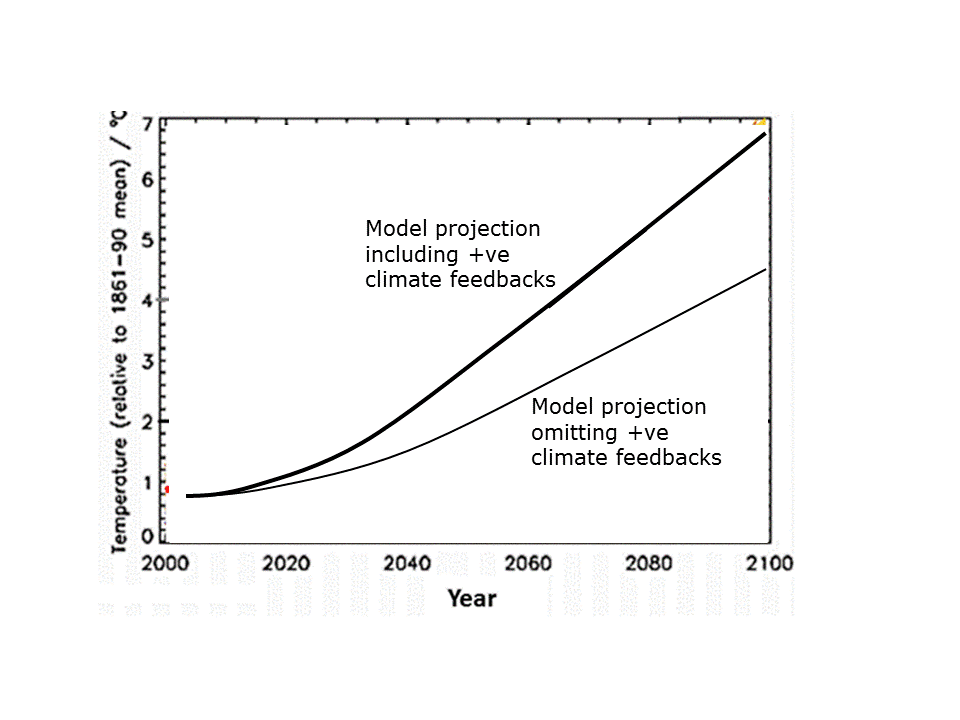 Feed
back
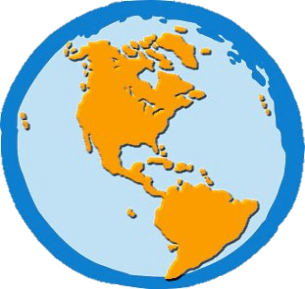 - for assessment of most likely warming
Terrestrial carbon feedbacks (only) from a committed 2.2°C warming
= 0.8°C

Total 3.0°C
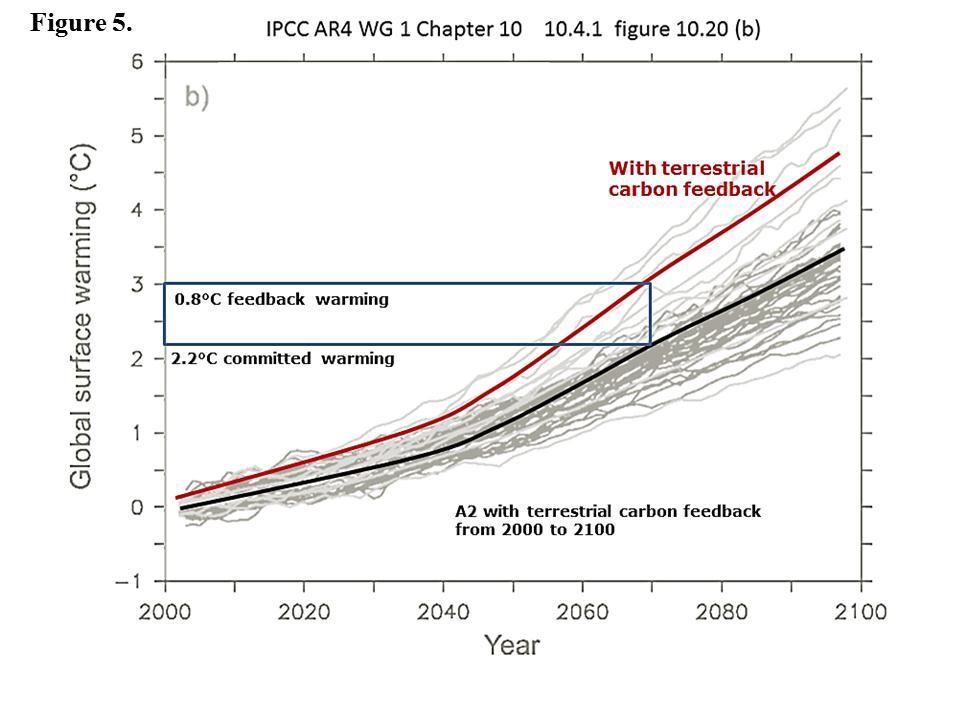 Vulnerability
2012 Global Hunger Index by Severity
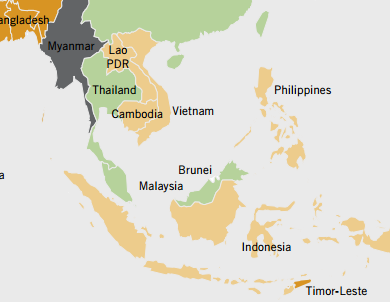 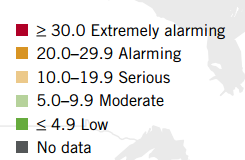 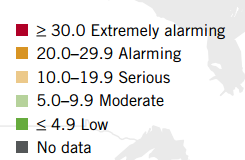 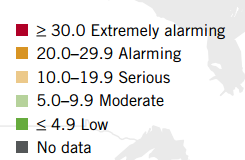 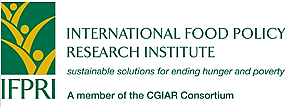 Vulnerability
Child Malnutrition in S. E Asia  2005-2011 (WHO 2012)
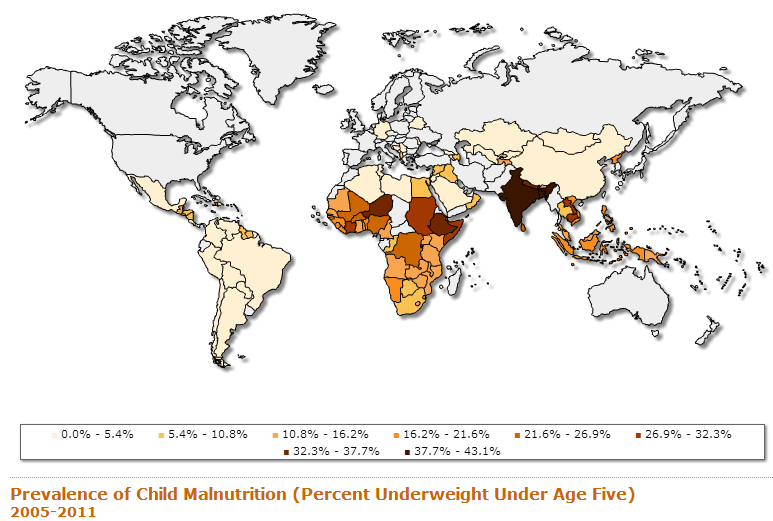 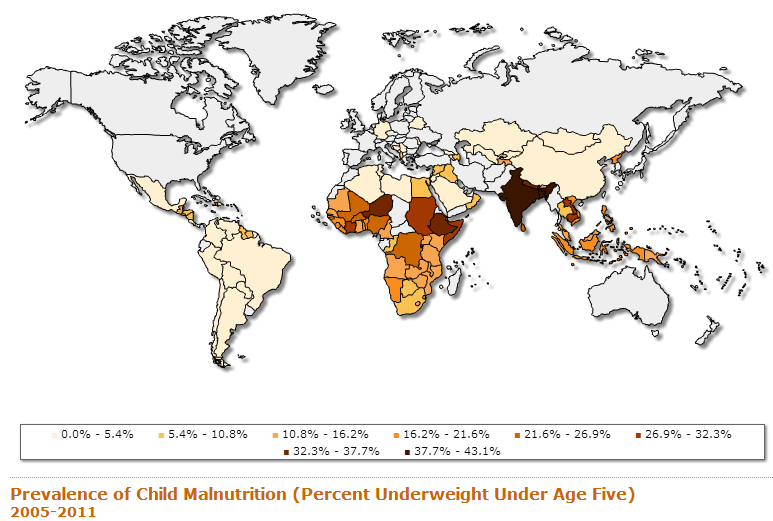 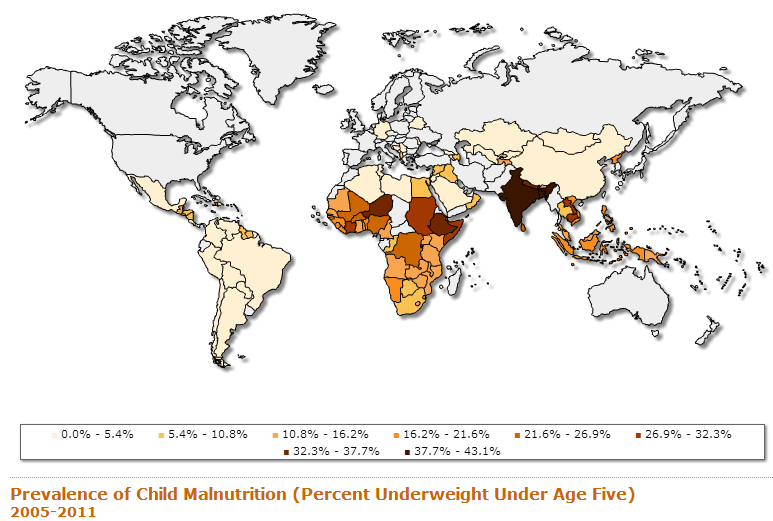 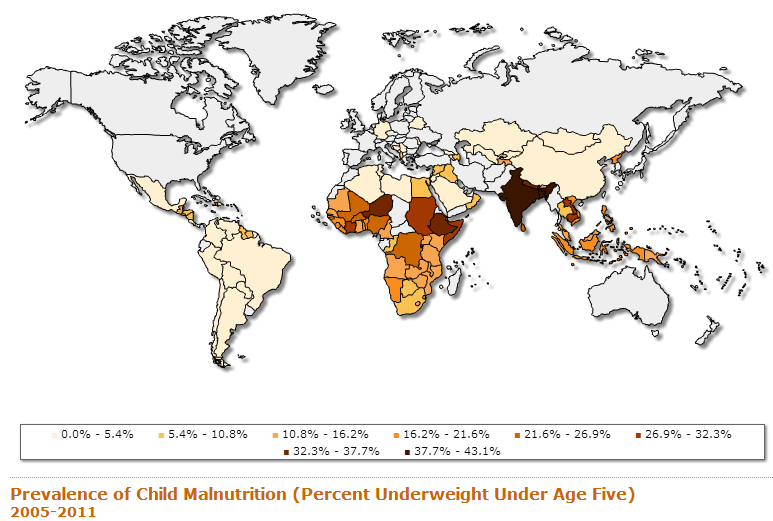 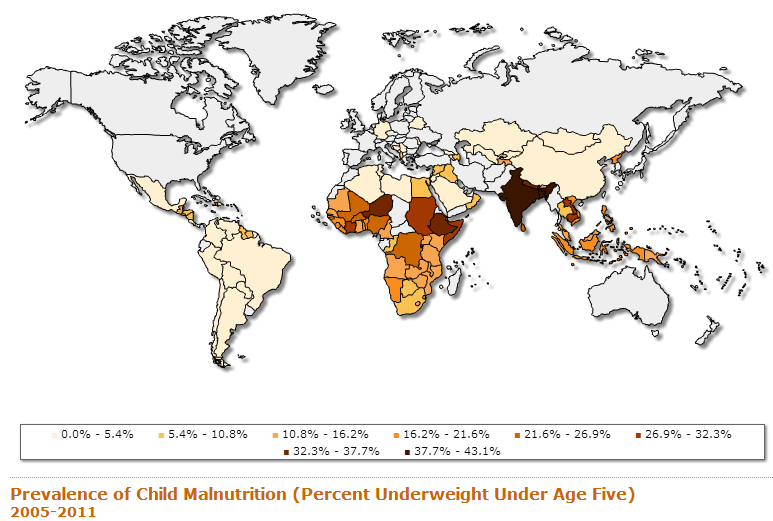 Sources: WHO, World Health Statistics 2012, available at:http://www.who.int/gho/publications/world_health_statistics/2012/en/index.html.
B2  &  A1FI at 2050
IPCC
Only the top range accounts for carbon feedbacks
7.0
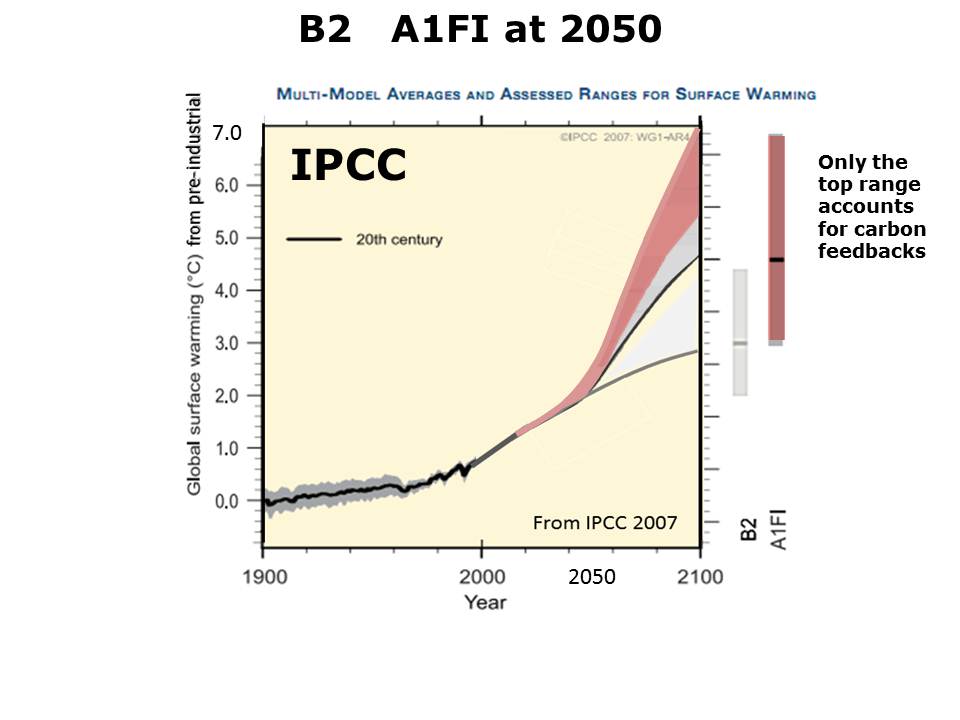 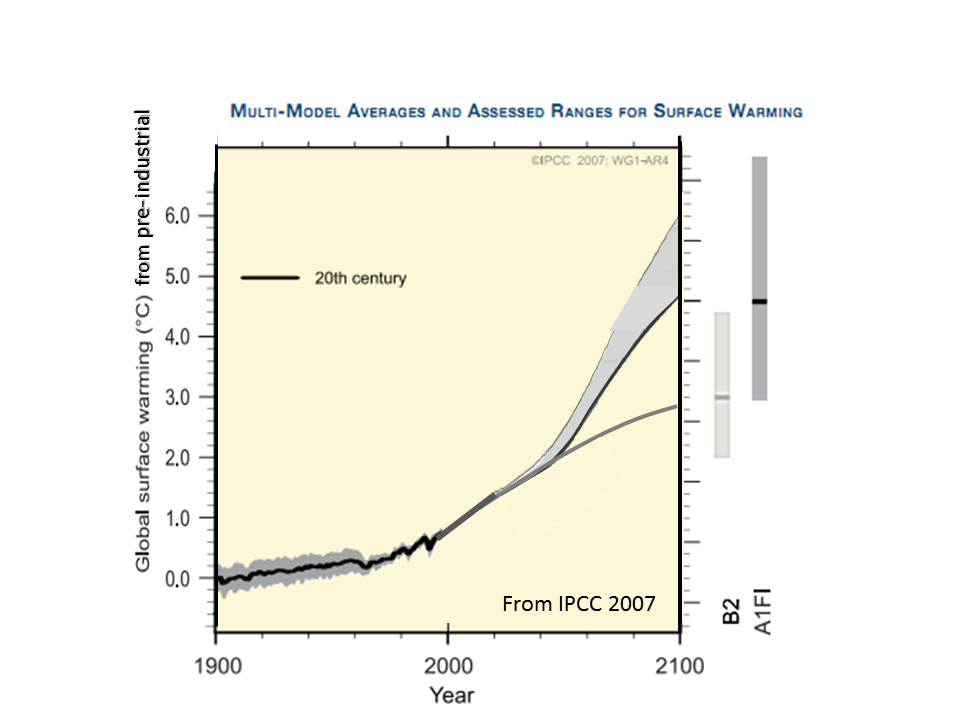 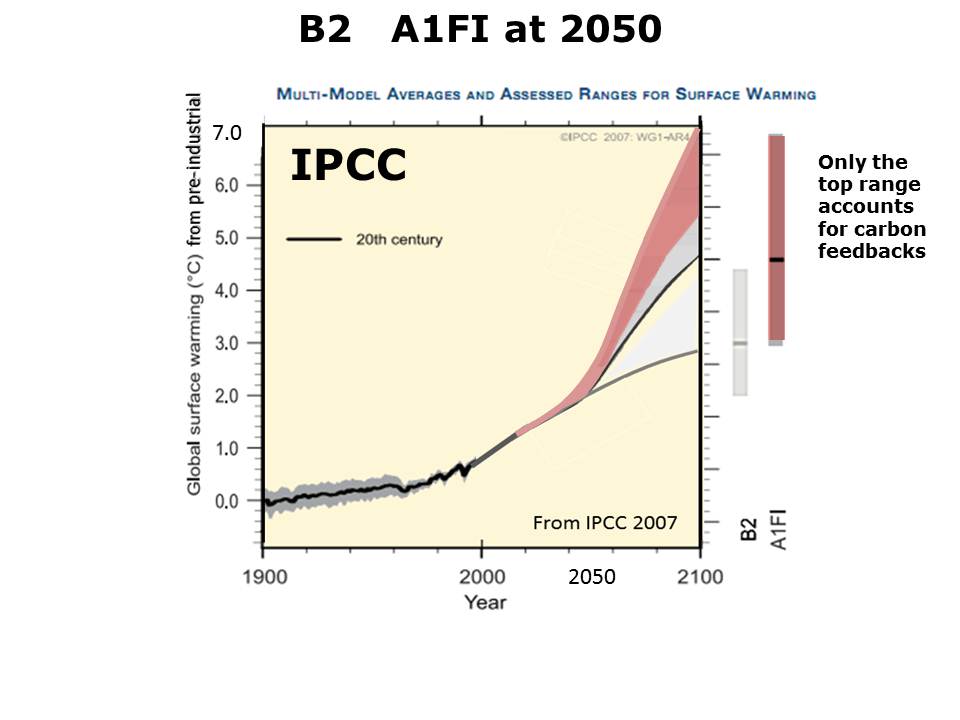 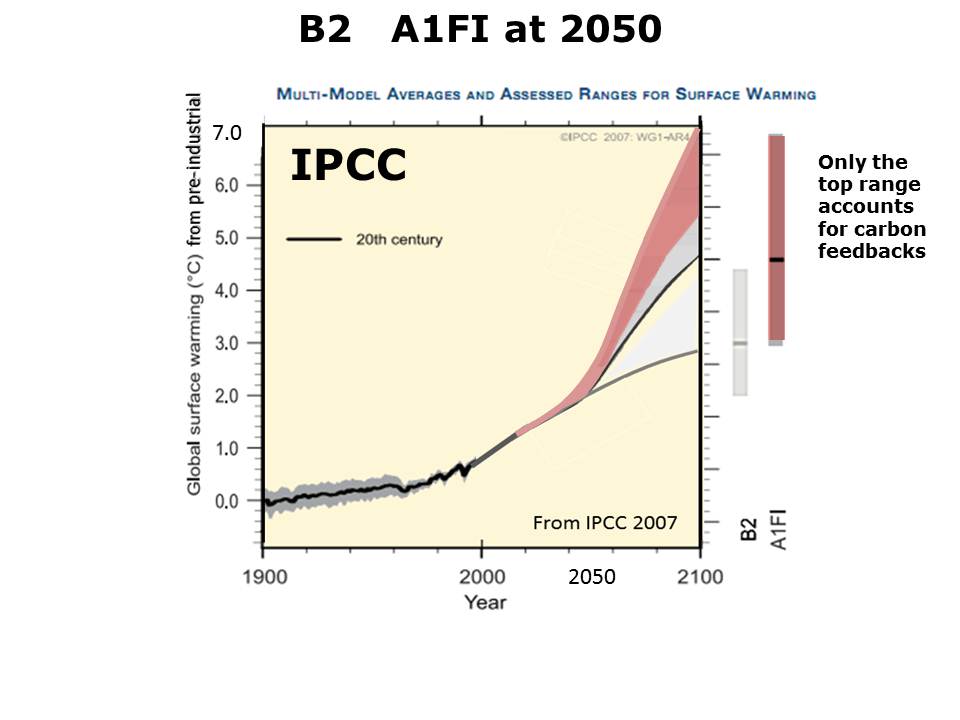 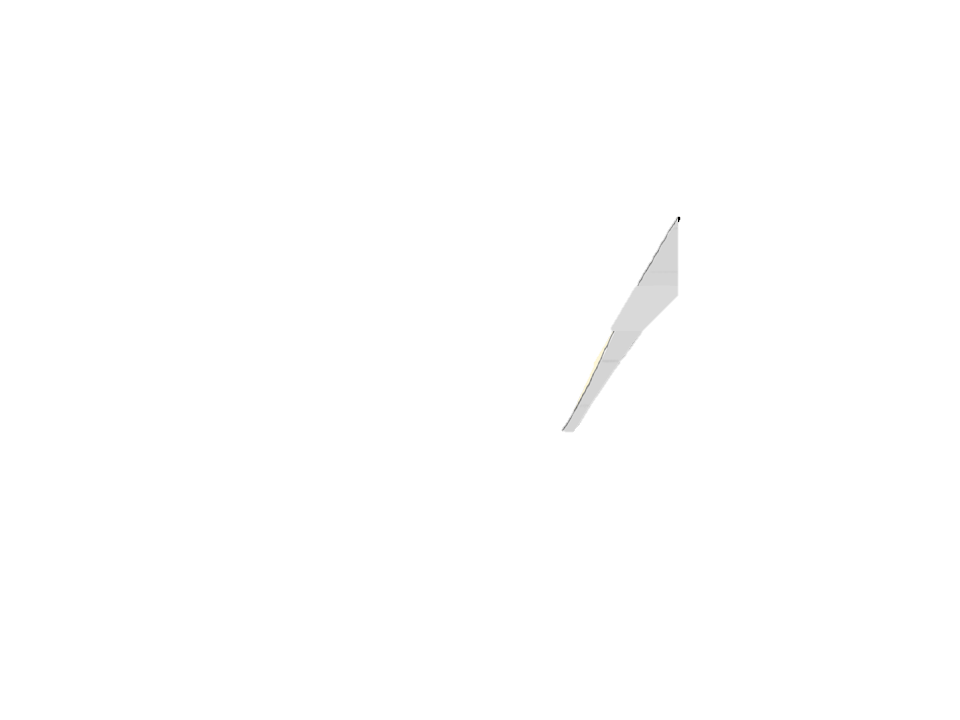 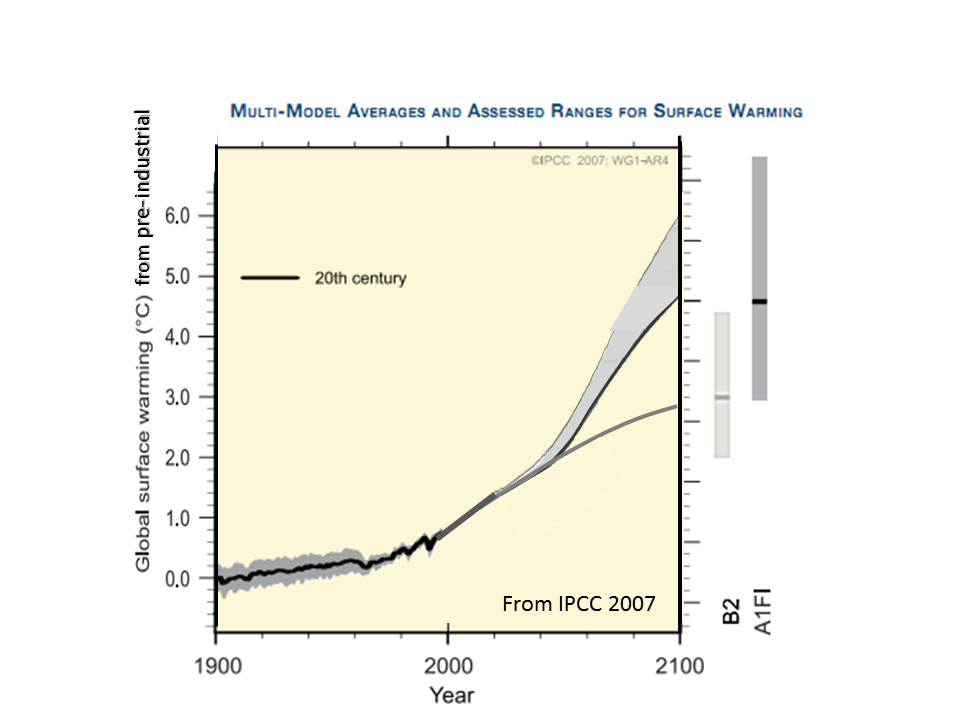 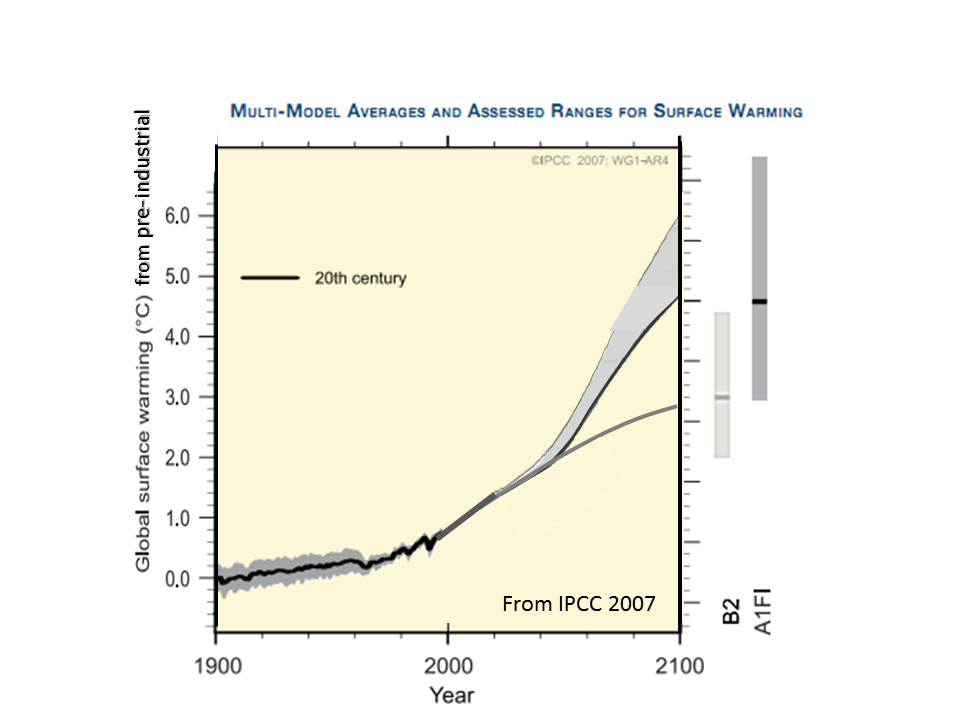 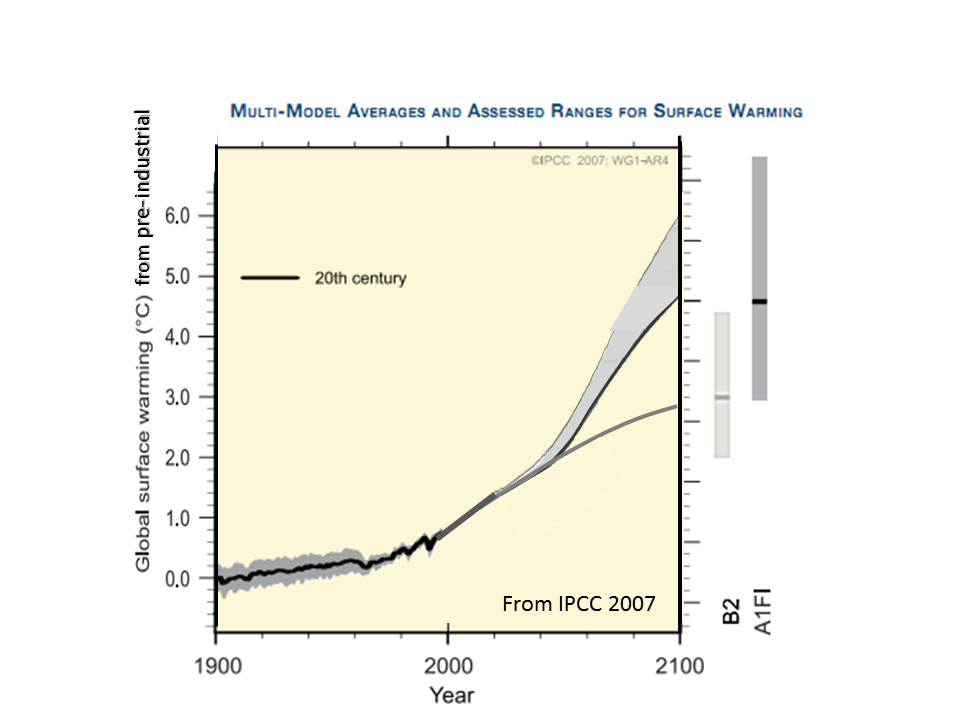 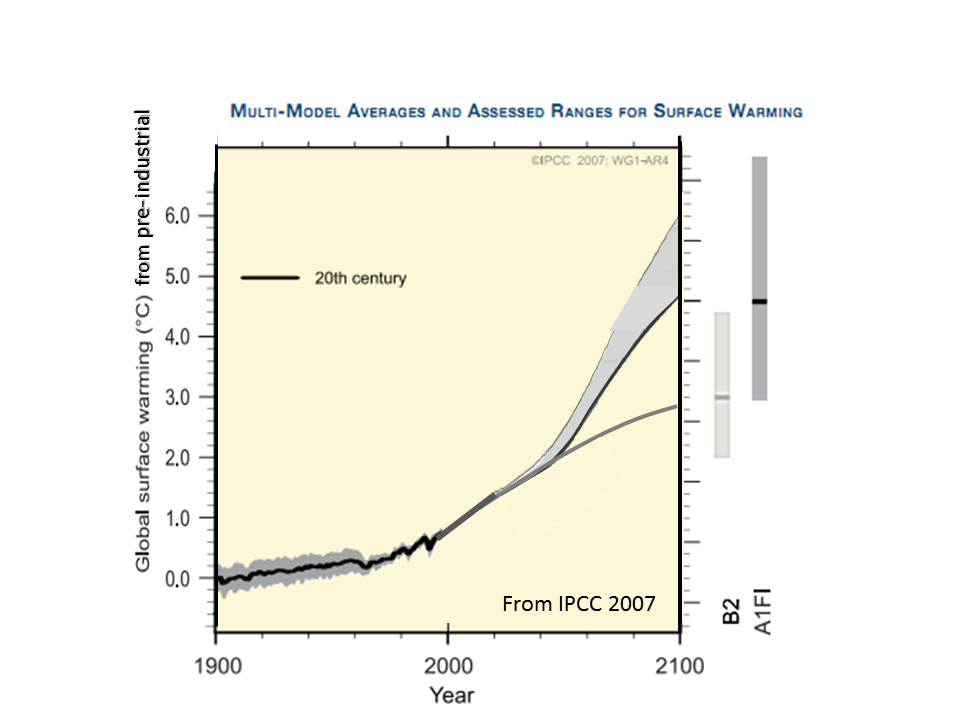 2050
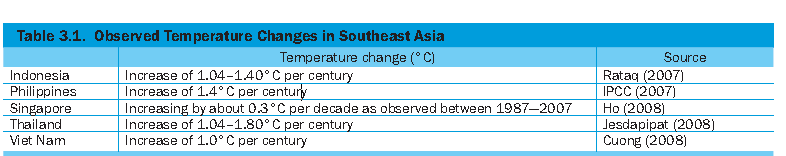 The Economics of Climate Change in Southeast Asia: A Regional Review   2009 
Asia Development Bank
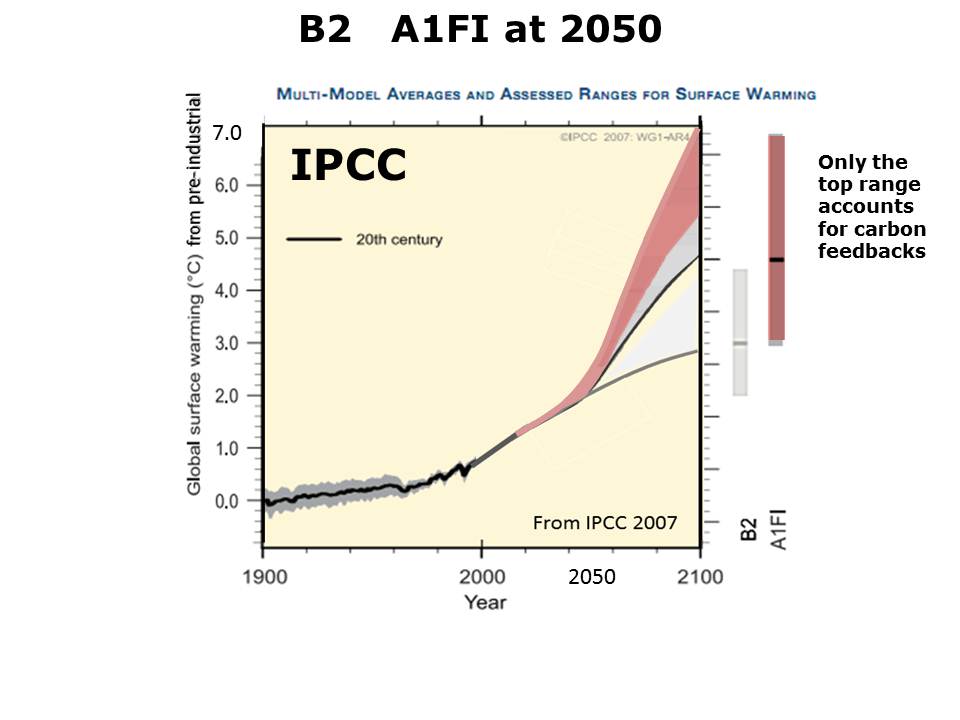 Projected warming

(A1FI and B2 are the two scenarios in this report)

(NB. The world economy
 is fixed on IPCC worst case scenario A1FI)
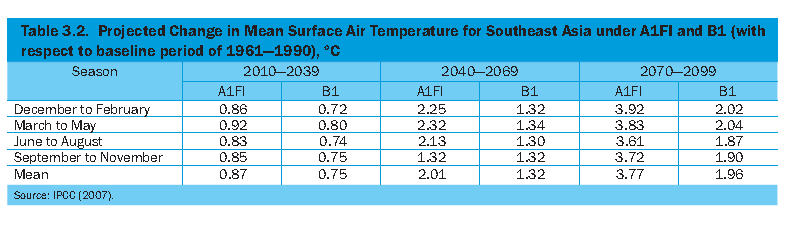 The Economics of Climate Change in Southeast Asia: A Regional Review   2009 
Asia Development Bank
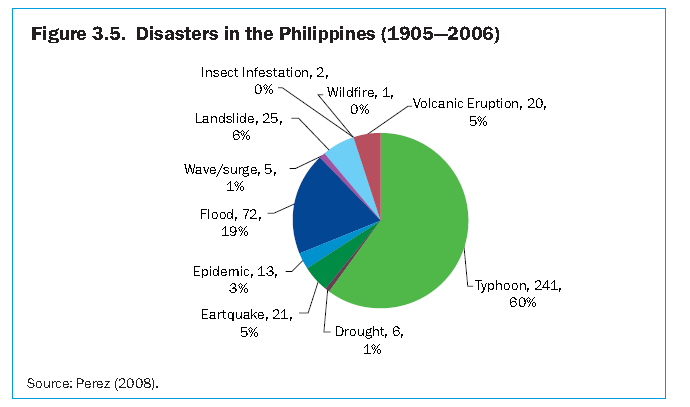 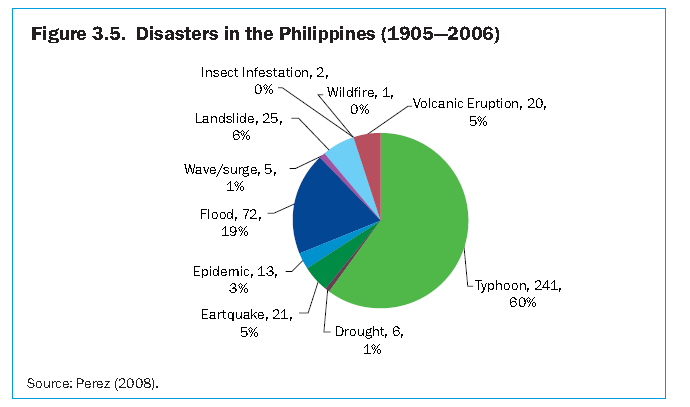 In the Philippines, the frequency of typhoons increased more than four-fold during 1990–2003.

On average, 20 tropical cyclones, frequented the area each year, 

Observations have increasingly supported the
scientific claim that rising sea surface temperatures are already enhancing the destructiveness of tropical cyclones worldwide
(Emanuel 2005). 

During the past 15 years, the country was hit by the

strongest typhoon ever recorded, 
 most destructive typhoon,
deadliest storm, and t
typhoon that registered the highest
   recorded 24-hour rainfall.
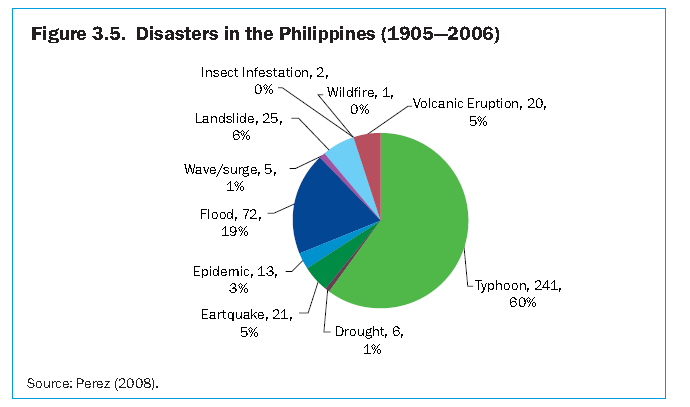 The Economics of Climate Change in Southeast Asia: A Regional Review   2009 
Asia Development Bank
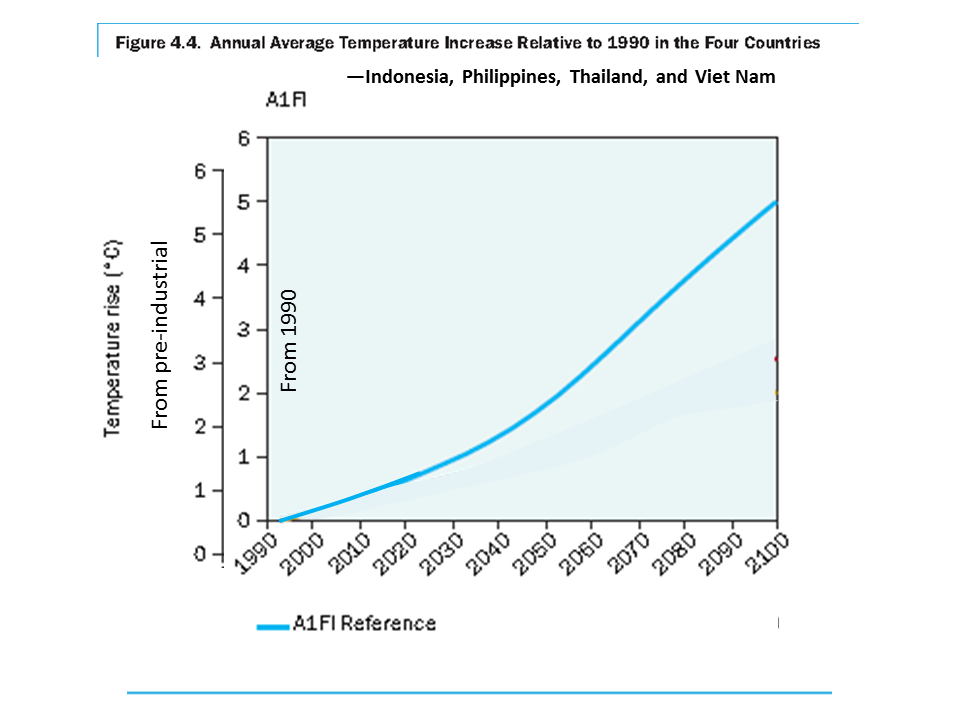 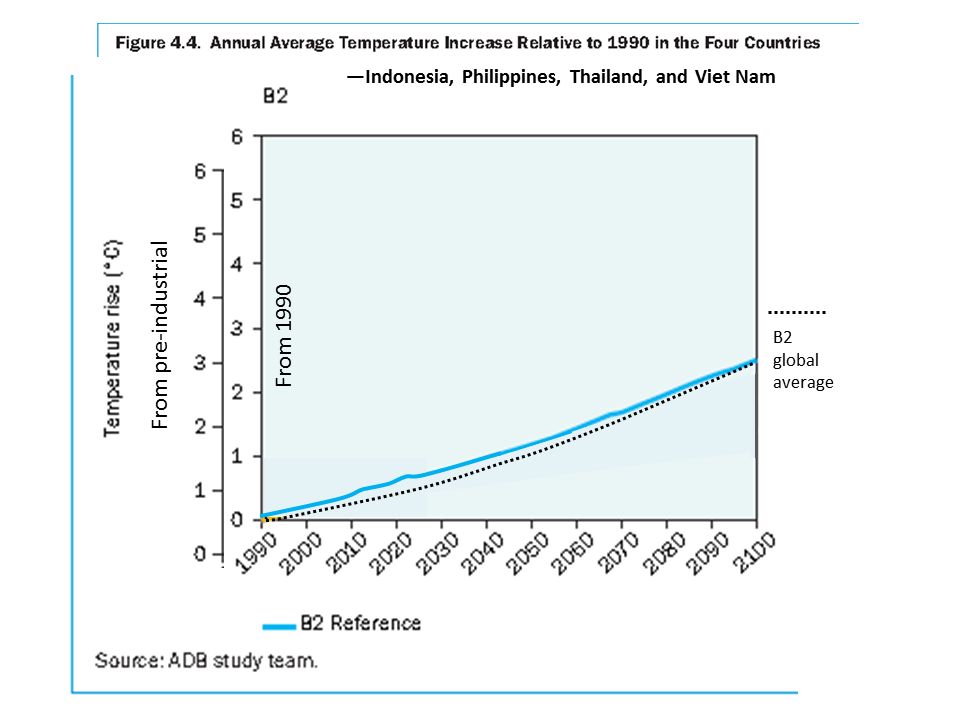 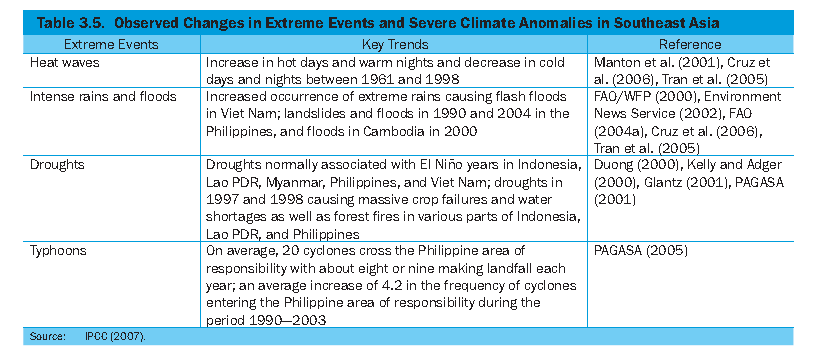 The Economics of Climate Change in Southeast Asia: A Regional Review   2009 
Asia Development Bank
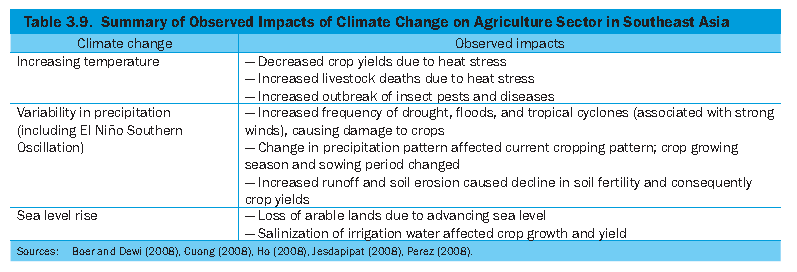 The Economics of Climate Change in Southeast Asia: A Regional Review   2009 
Asia Development Bank
Crop yield reductions and price rises 
over the next 40 years
(according to models_)
Irrigated agriculture in the region is expected to decline over the next 40 year in the range of:

Rice  14%–20%
Wheat 2%–44%
Maize  2%–5%;
Soybean 9%–18%
 over the next 40 year 

 Food prices are expected to increase sharply

29%–37% higher in 2050 
compared to those predicted in the absence of climate change, with

wheat prices 81%–102% higher, 
maize prices 58%–97%, and
soy bean       14- 49%
Asia Development Bank 2010
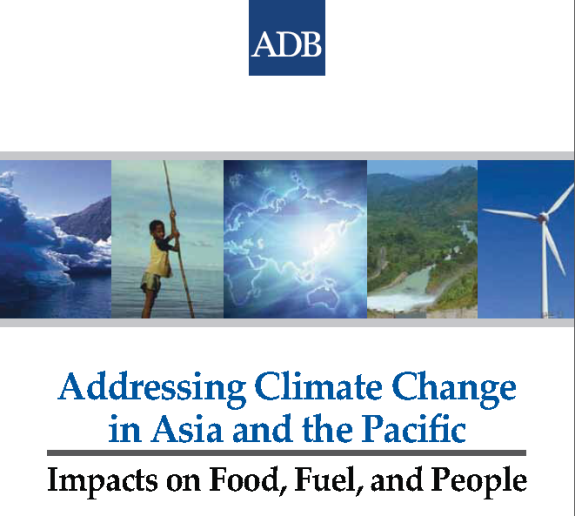 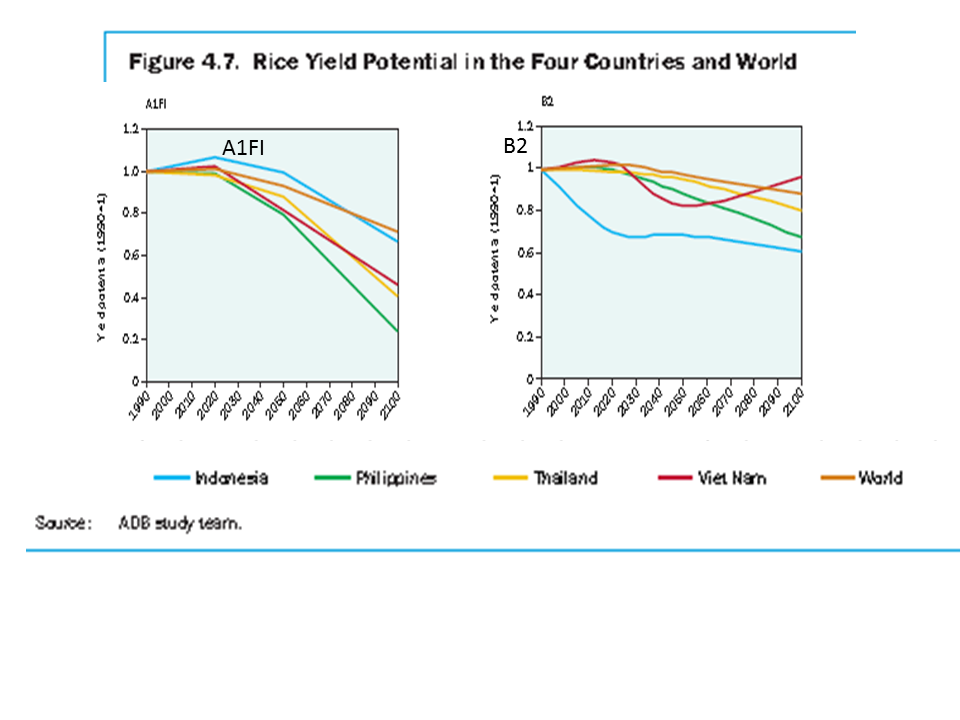 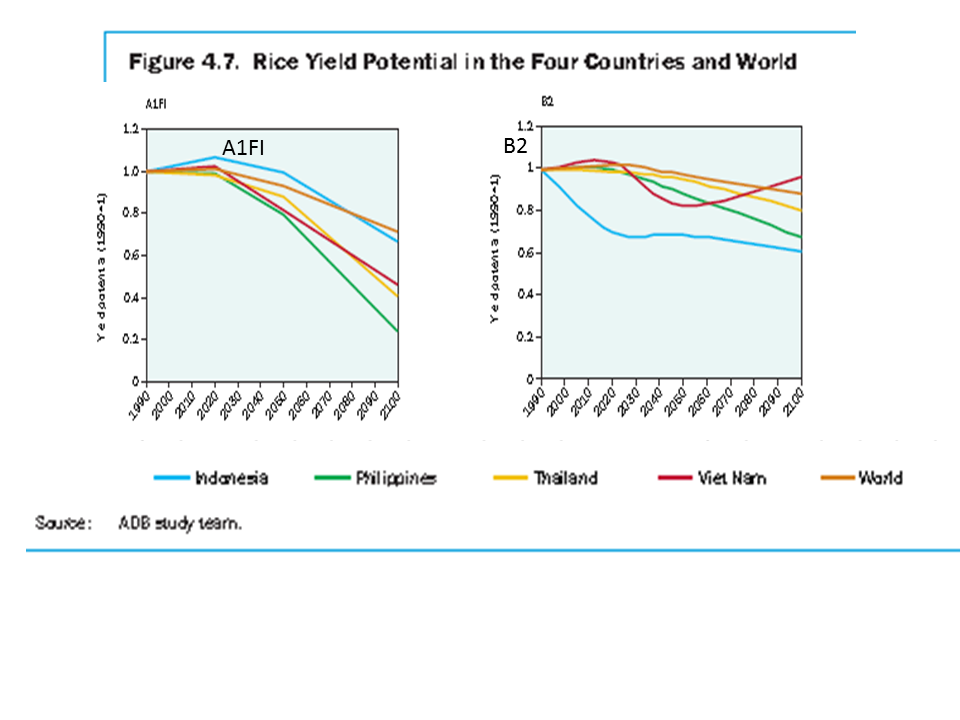 The Economics of Climate Change in Southeast Asia: A Regional Review   2009 
Asia Development Bank
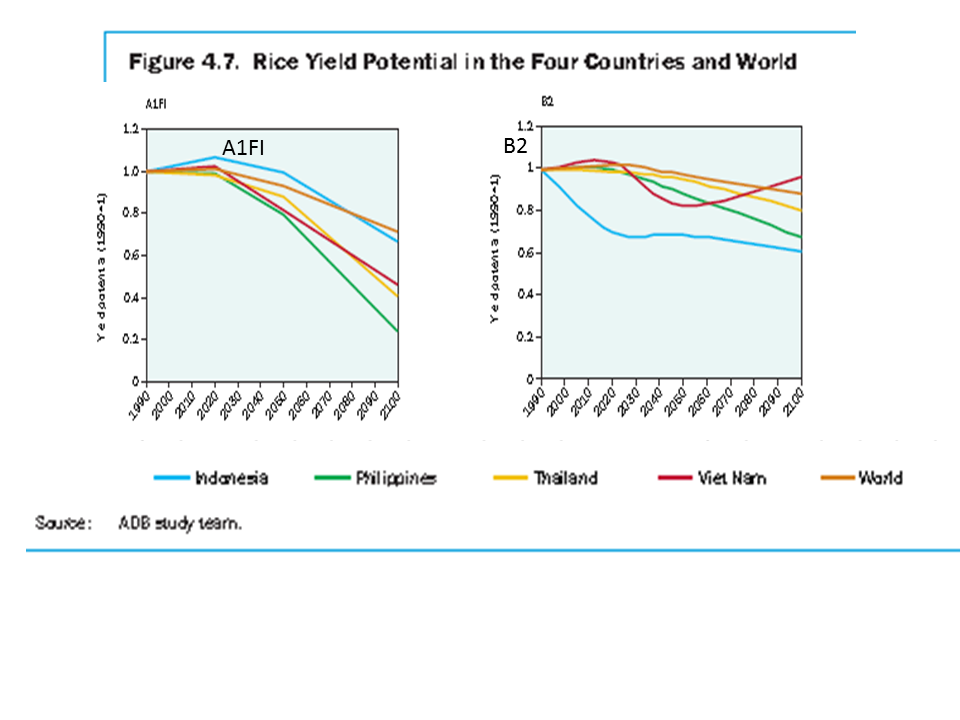 Rice yield potential  in the four countries and world
ADB 2009
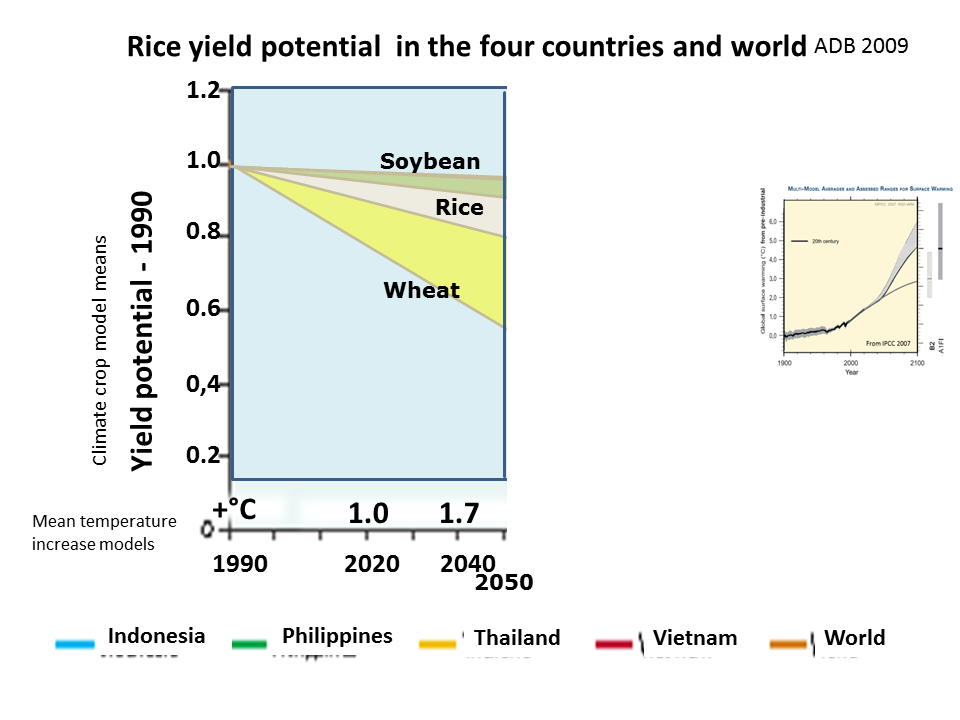 1.2

1.0

0.8

0.6

0,4

0.2
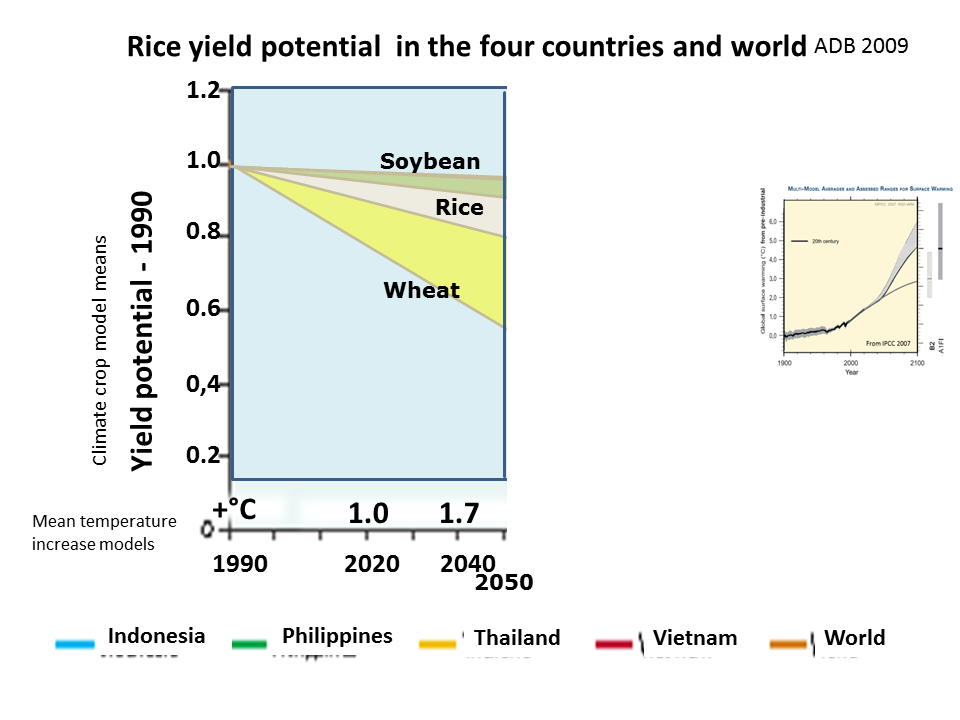 w
Current A1FI IPCC high emissions scenario
Soybean
Rice
Rice
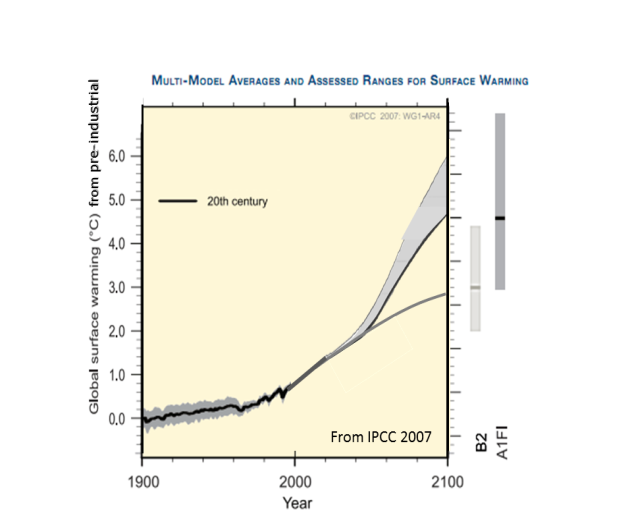 Wheat
Yield potential - 1990
Climate crop model means
+°C
1.0       1.7       3.0       4.0      4.5°C from pre-1900
Mean temperature increase models
1990             2020       2040       2060      2080      2100
2050
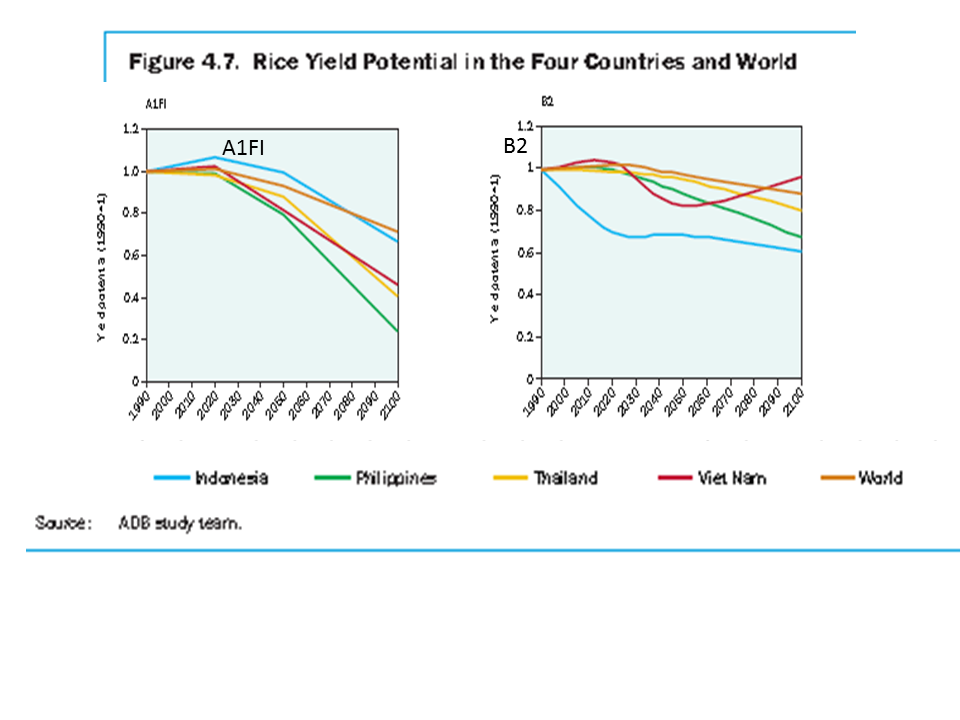 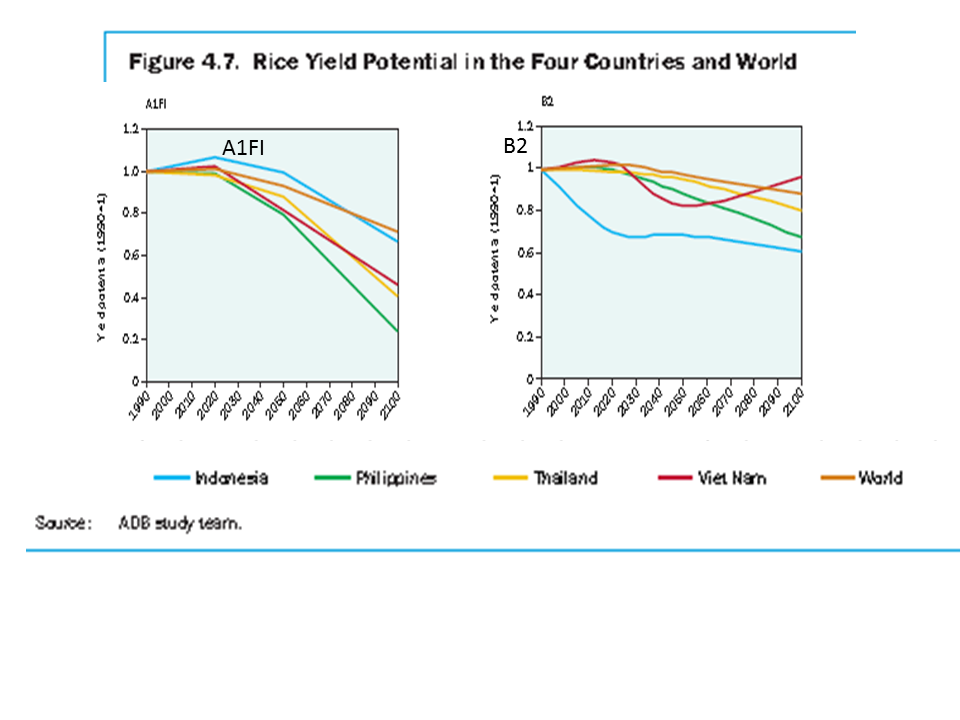 Indonesia
Philippines
Thailand
Vietnam
World
The Economics of Climate Change in Southeast Asia: A Regional Review   2009 
Asia Development Bank
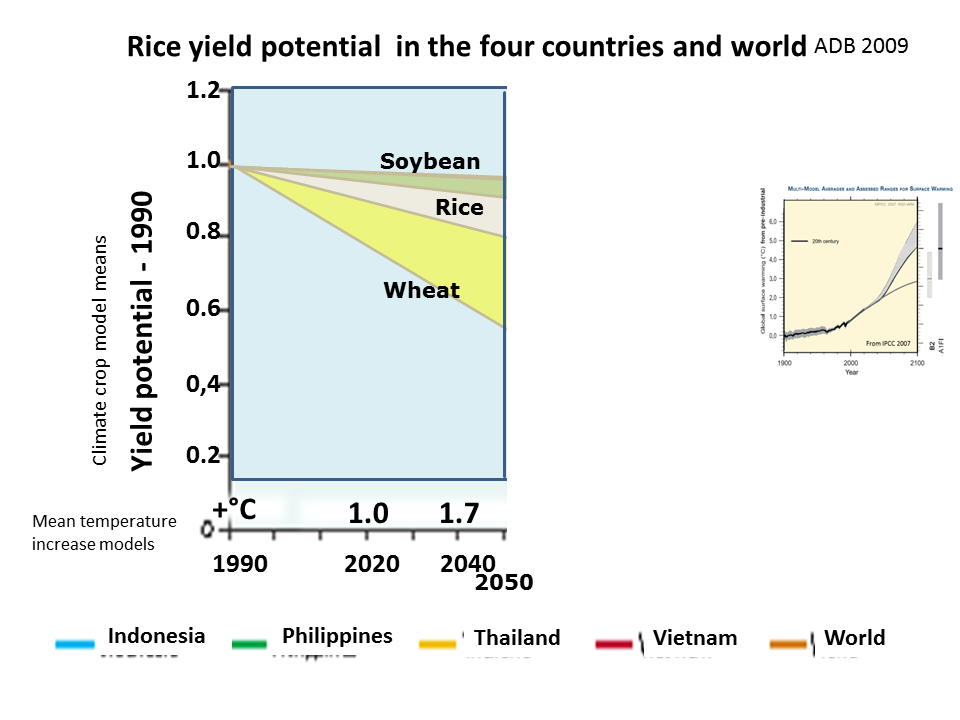 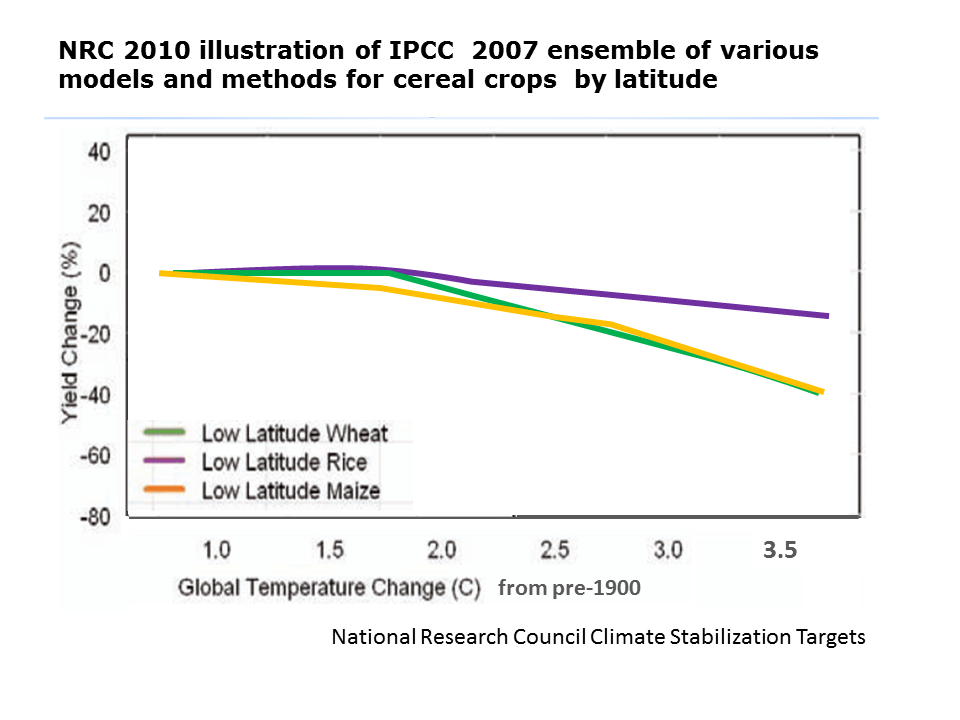 NRC 2010 illustration of IPCC  2007 ensemble of various models and methods for cereal crops  by latitude
IPCC 
by latitude
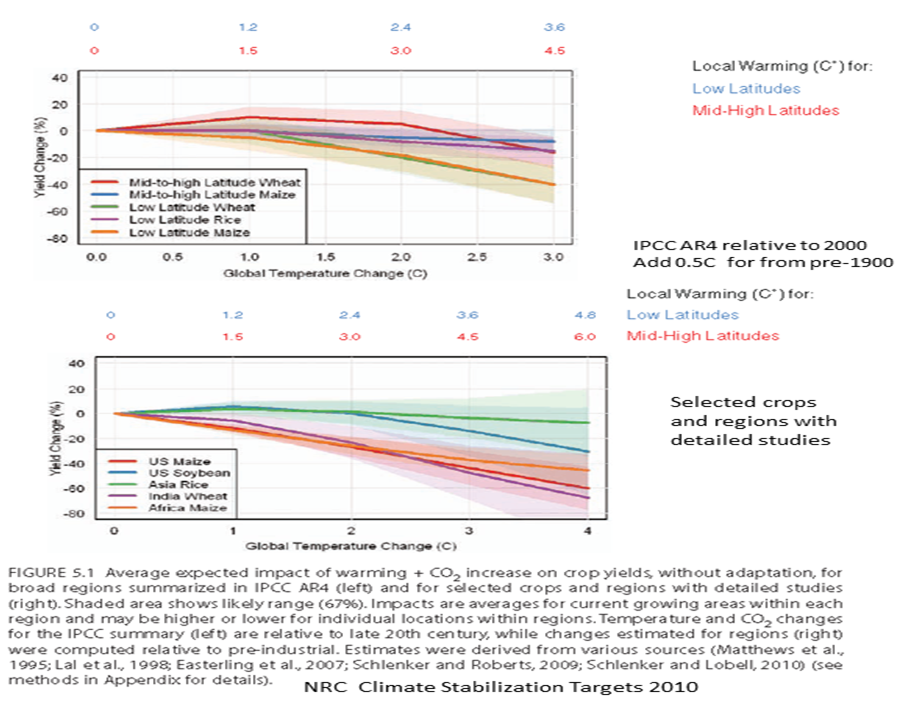 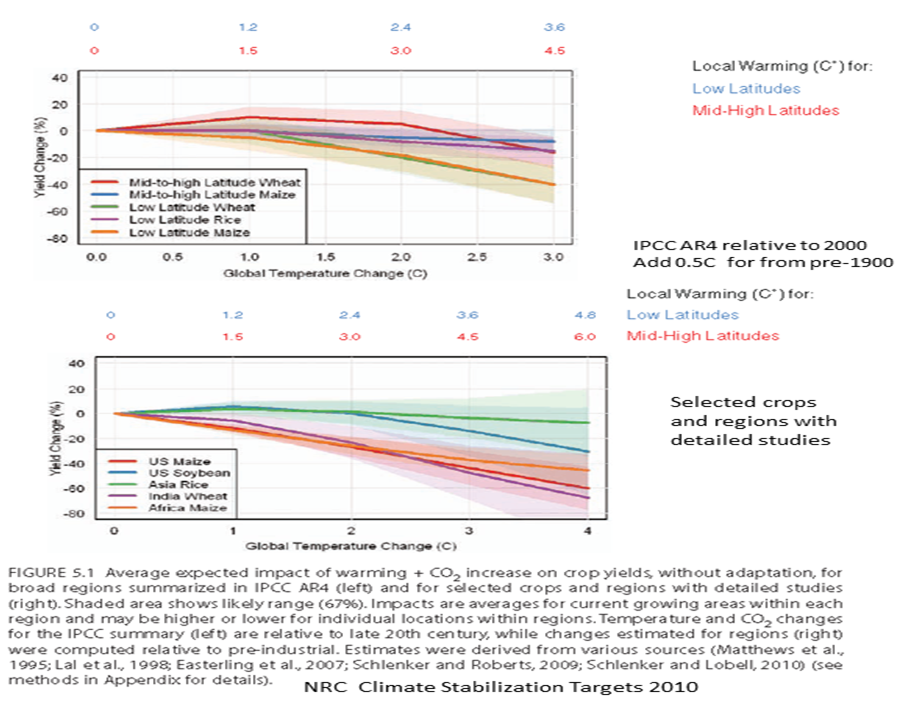 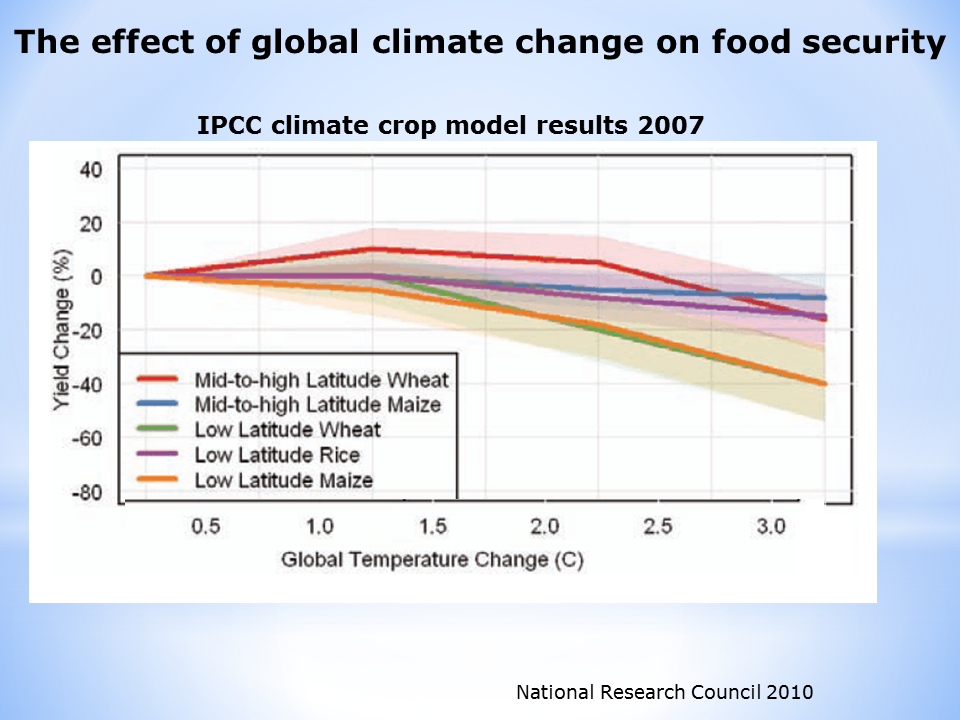 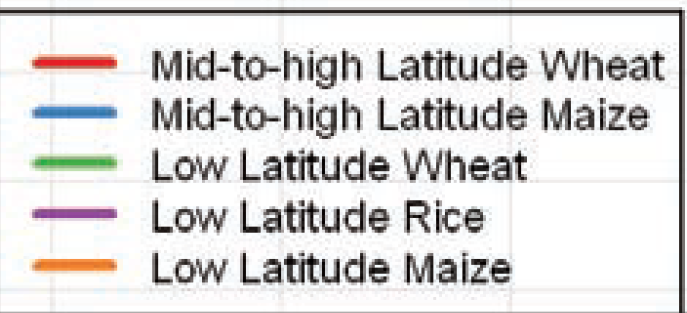 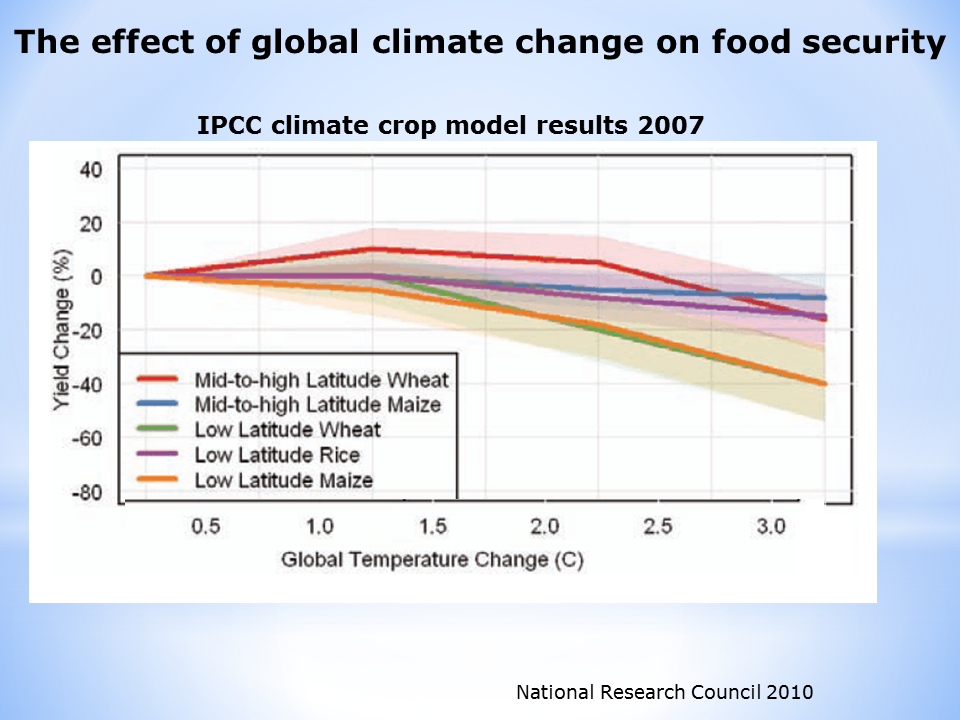 3.5
from pre-1900
National Research Council Climate Stabilization Targets
Drought under global warming: a review Aiguo Dai Wiley 2011
Drying trend
1950-2008
Precipitation
1950-2008
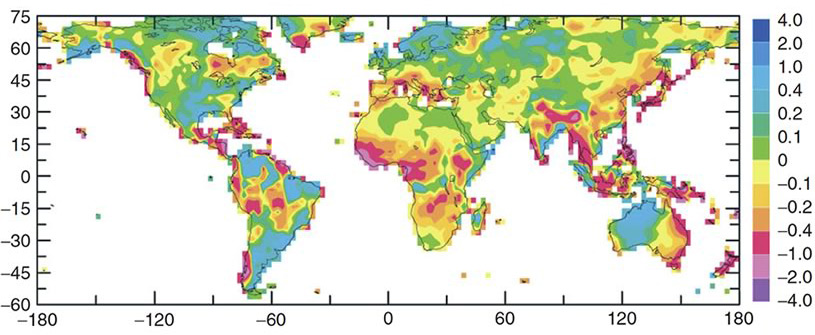 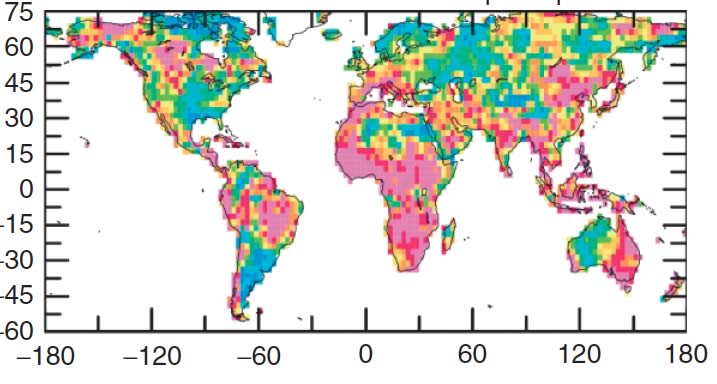 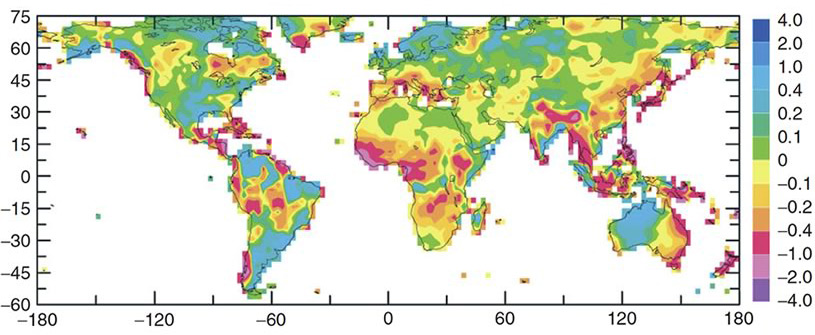 Drought
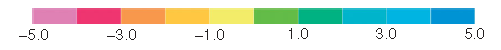 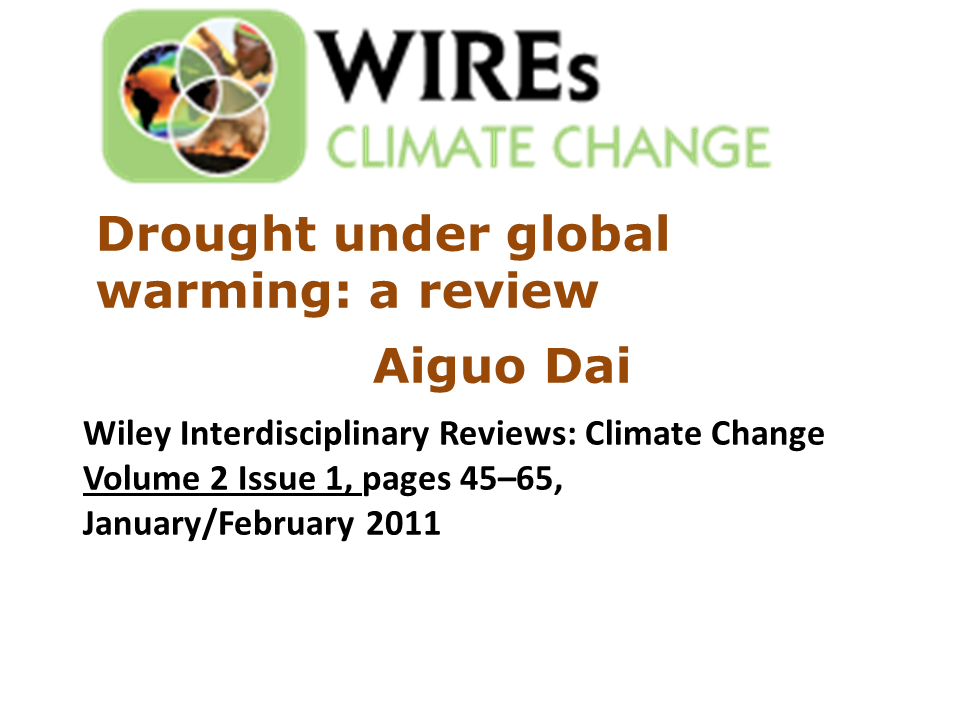 Drought under global warming: a review Aiguo Dai Wiley 2011
Drought  under global warming: the great equalizer

Northern hemisphere drought increase will reduce NH yields greatly  escalating world food prices
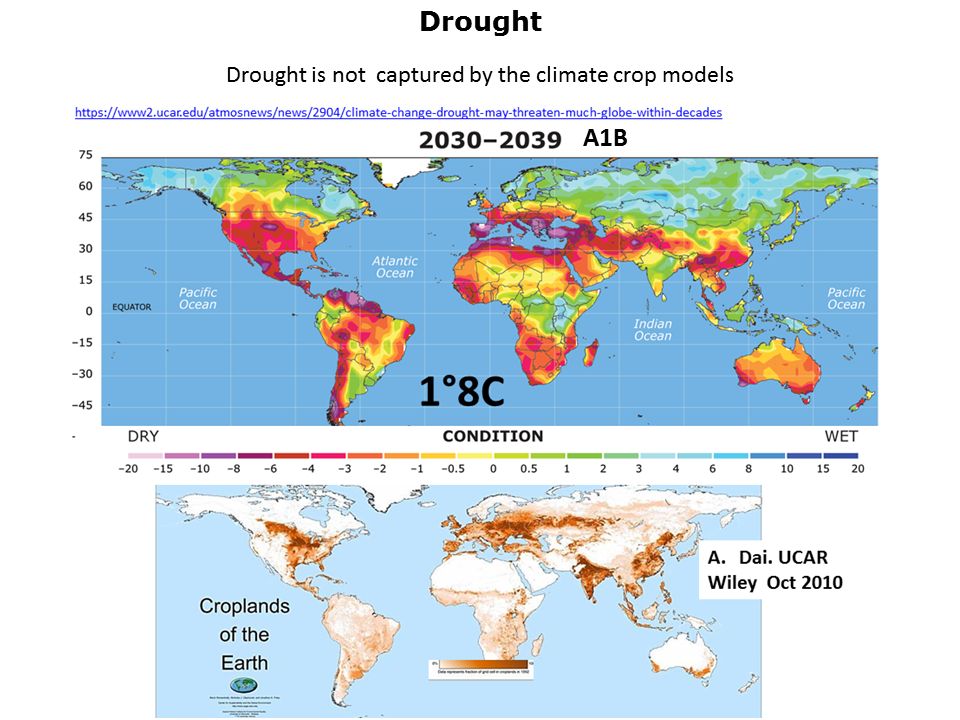 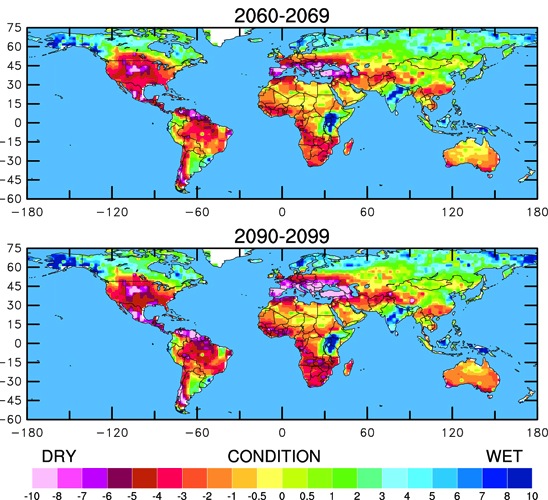 Rice yield potential  in the four countries and world
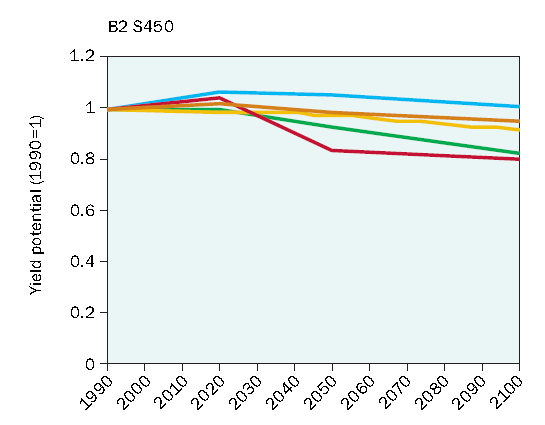 ‘B2’  450 ppm CO2        Current CO2  390 ppm
No increase

Some decrease
Climate crop model means
B2 450 ppm CO2
The Economics of Climate Change in Southeast Asia: A Regional Review   2009 
Asia Development Bank
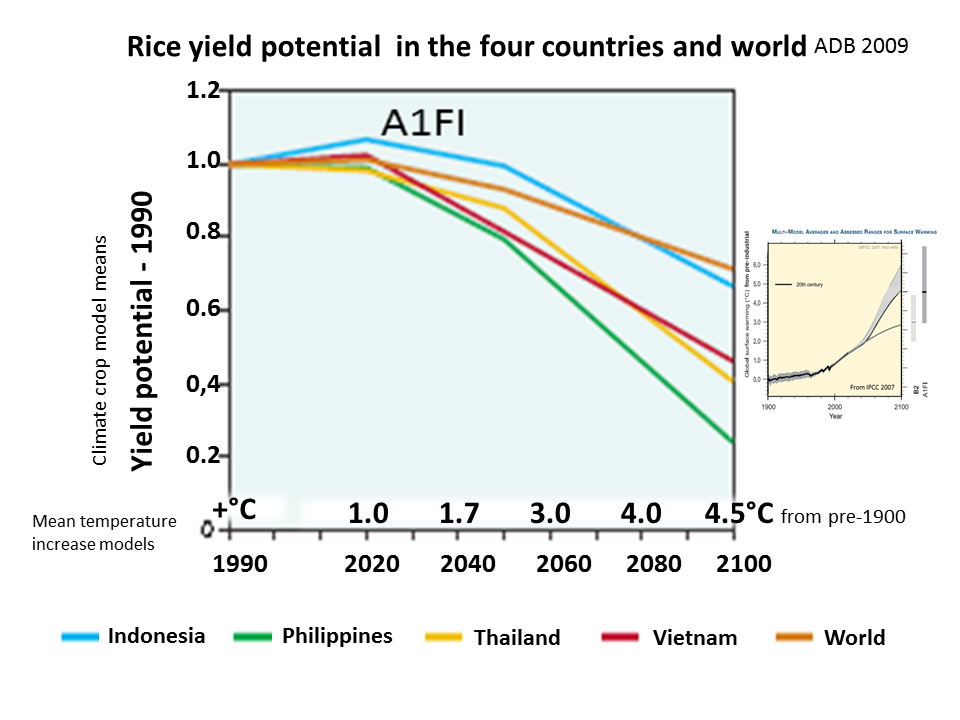 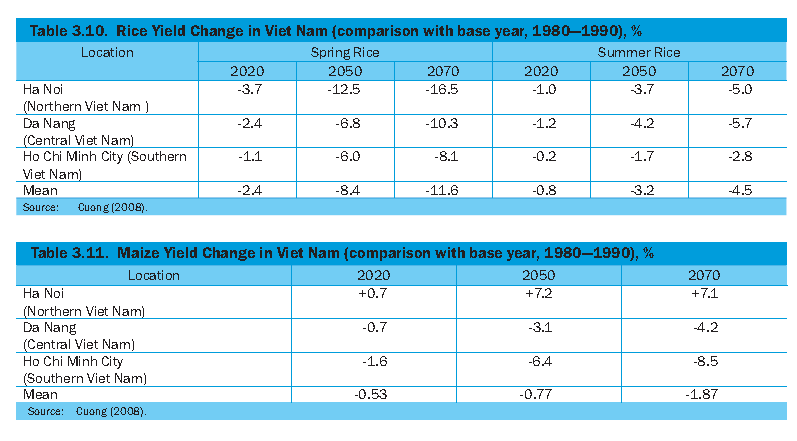 The Economics of Climate Change in Southeast Asia: A Regional Review   2009 
Asia Development Bank
Wheat   2050
Crop model validation studies. 
Many of the papers found in the systematic review were actually
studies to assess the suitability of specific crop growth models to predict yield response under future conditions, rather than climate change impact studies per se
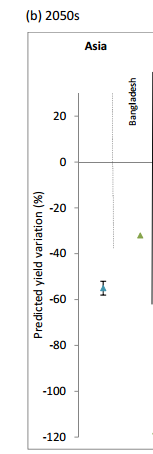 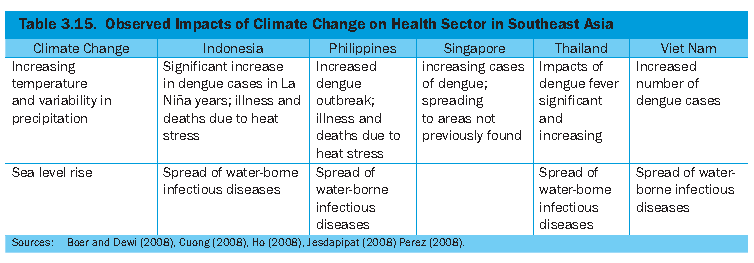 The Economics of Climate Change in Southeast Asia: A Regional Review   2009 
Asia Development Bank
Southeast Asia in recent years has been frequented by many strong tropical cyclones and intensified ENSO events, with significant effects on agricultural production. 

Planting time and growing season have been changing due to erratic patterns of precipitation. Farmers, particularly those who depend on rainfall for water supply, have to take more risks in growing crops. 

When hit by El Nino in the middle of the growing season, the shortage
of water will impair crop growth and consequently reduce its potential yield.
During the El Nino period, agricultural crops become vulnerable to pest attacks
and diseases. La Nina years bring heavy rain, causing massive runoff, severe
erosion of fertile soils, and inundation of agricultural areas and aquaculture
farms.
The Economics of Climate Change in Southeast Asia: A Regional Review   2009 
Asia Development Bank
Food
Heat stress, water stress (drought), climate-associated pests and diseases, flooding, and typhoons will all contribute to the decline in the production of rice, maize, soybean and other crops in Southeast Asia.

Industrial crops such as rubber trees, oil palms, coconut, and fruit trees will not be spared the threat of heat and water stresses as well as wildfires.

The decline in grain production and industrial crops will impact the livestock industry 

A rise in sea levels also adds to the burden, claiming fertile agricultural areas near the coast (coastal erosion) and reducing arable lands by soil salinization.
Food insecurity and loss of livelihood are likely to be exacerbated further by the loss of arable land and fisheries to inundation and coastal erosion in low-lying areas. 

Rising temperatures will lead to a reduction in fish production, threatening the entire region’s potential as the world’s largest producer of fish and marine products.


More people will be at risk of hunger and malnutrition, which will cause more deaths. 

The possibility of local conflicts may increase.
The Economics of Climate Change in Southeast Asia: A Regional Review   2009 
Asia Development Bank
The Economics of Climate Change in Southeast Asia:   A Regional Review   2009 
Asia Development Bank
Key Messages

Southeast Asia is one of the world’s most vulnerable regions to the impact of climate change because of its unique economic and social characteristics, long coast lines, and mostly tropical climate.

The poor are the most vulnerable to climate change impact.

Agriculture remains an important sector—despite rapid economic growth and structural transformation—accounting for 11% of gross domestic product (GDP) in 2006 and providing 43.3% of employment in 2004. And increasing demand for food and industrial crops has intensified agricultural production and competition for land and water resources.

Southeast Asia’s average temperature has increased at a rate of 0.1–0.3°C per decade and sea level has risen at 1–3 millimeter (mm) each year over the last 50 years or so. 

The region also experienced a downward trend in precipitation during 1960–2000.

The increasing frequency and intensity of extreme weather events such as heat waves, droughts, floods, and tropical cyclones in recent decades are also evidence that climate change is already affecting the region. 

Climate change is worsening water shortages; constraining agricultural production and threatening food security; and causing forest fires, coastal degradation, and greater health risks.

The region is projected to warm further, following the global trend; become drier still in the coming decades in many parts, particularly in Indonesia, Thailand, and Viet Nam; and experience further rises in sea level.

Southeast Asia is likely to suffer more from climate change than the global average, in terms of increased frequency and intensity of extreme weather events; declining crop yields; loss of rich forests; damage to coastal resources; increased outbreaks of diseases; and associated economic losses and human suffering.
The Economics of Climate Change in Southeast Asia: A Regional Review   2009 
Asia Development Bank
E. Conclusion

In the coming decades, Southeast Asia’s climate patterns are likely to change significantly, with impact on the environment, economies, and other human activities more severe than the world average. 

The agriculture sector would suffer severely under climate change. 

In the four countries, the yield potential for rice will decline by about 50% on average, relative to 1990, toward the end of this century.

Corn and soybean production would also decline. 

Water stress or shortage and the decline in agricultural production would pose a serious threat to the region’s long-term food security and to lives and livelihoods, especially of the poor.
Climate change would have significant impact on human health.

Modeling results show that the number of deaths from thermal stress causing cardiovascular and respiratory diseases would increase in the region. 

Modeling results also show that the number of deaths due to vector-borne infectious diseases (malaria and dengue) in Southeast Asia is likely to increase.
The Economics of Climate Change in Southeast Asia: A Regional Review   2009 
Asia Development Bank
Climate crop models do not account for a very large degree 
of  crop yield damage
 that will increase with the temperature
Crop model validation studies. 

Many of the papers found in the systematic review were actually studies to assess the suitability of specific crop growth models to predict yield response under future conditions, rather than climate change impact studies per se.
Climate change impacts on crop productivity in Africa and South Asia
2012 Environ. Res. Lett. 7 034032  J. Knox.  T. Hess, A.  Daccache, T. Wheeler Sept. 2012
S.E. Asia  Significant changes in precipitation and temperature may induce higher agricultural yields.  (To 2050 )


International Water Institute
Multi year variability or unidirectional Trends.
Mapping long-term precipitation and temperature changes  in continental South East Asia,  G Lacombe et al. CLIMATIC CHANGE Volume 113, Number 2 (2012)
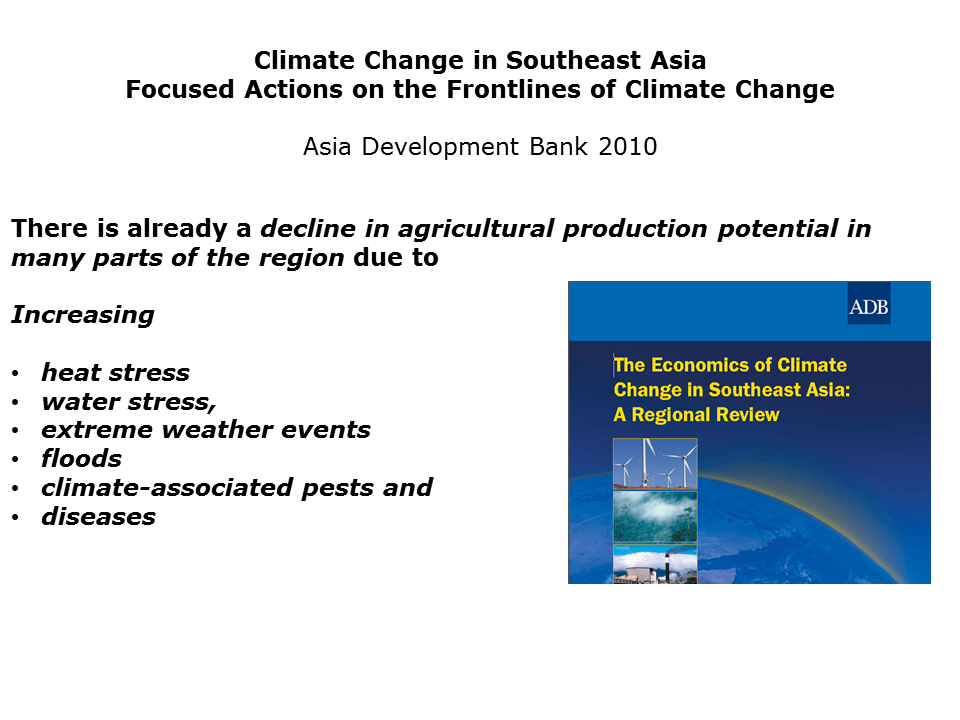 Must assume climate sensitivity is at the high end of the IPCC truncated upper range 4.5°C.
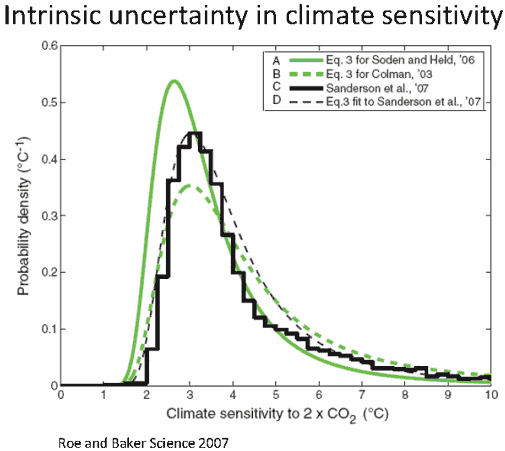 A Less Cloudy Future: The Role of Subtropical Subsidence in Climate Sensitivity . Fasullo  K. Trenberth Science 2012
The Impact of Global Warming on Marine Boundary Layer Clouds
over the Eastern Pacific—A Regional Model Study A. LAUER Climate  2010
Unavoidable Global Warming
from All Sources of Definite Additional Temperature Increase by 2100
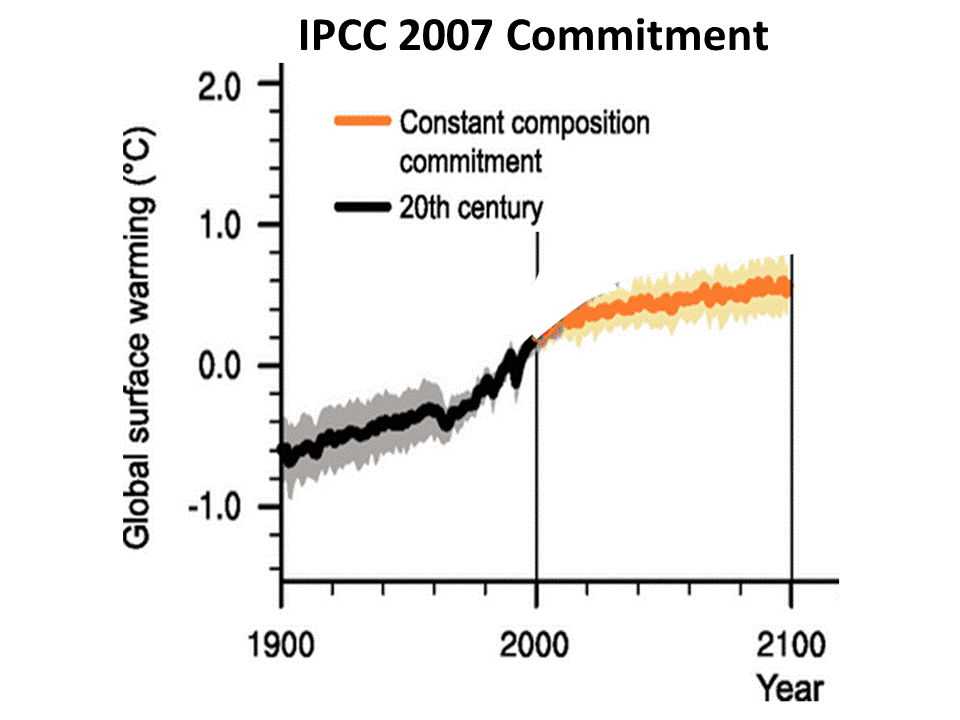 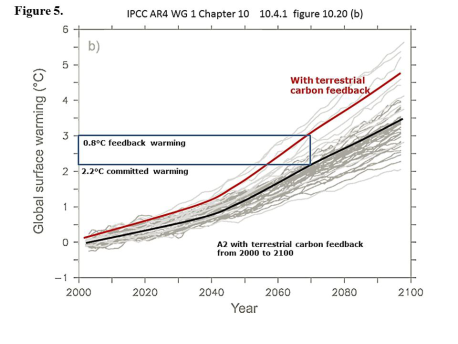